Frank Elavsky, Comm Talk, 2022 @FrankElavsky
frank.computer/chartability
CHARTABILITY
How accessible is my visualization? Evaluating visualization accessibility with Chartability.
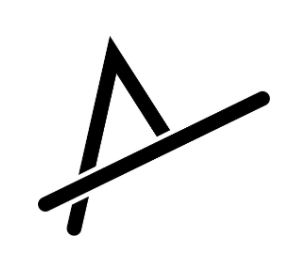 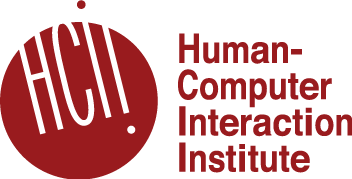 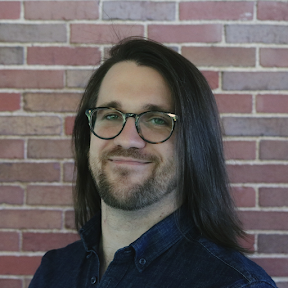 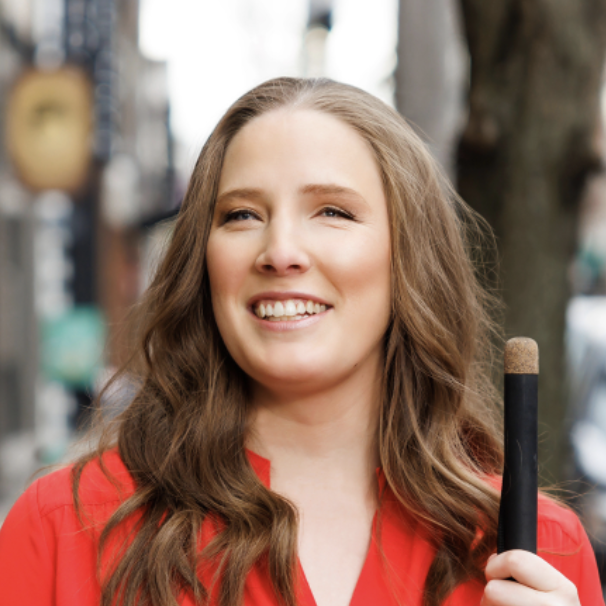 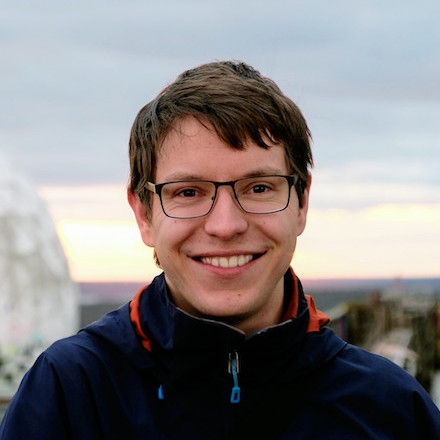 hcii.cmu.edu
by Frank Elavsky, Cynthia Bennett, Dominik Moritz
axle-lab.com
dig.cmu.edu
26% of people living in the United States self-report living with a disability that affects their daily life.
Color Vision Deficiency
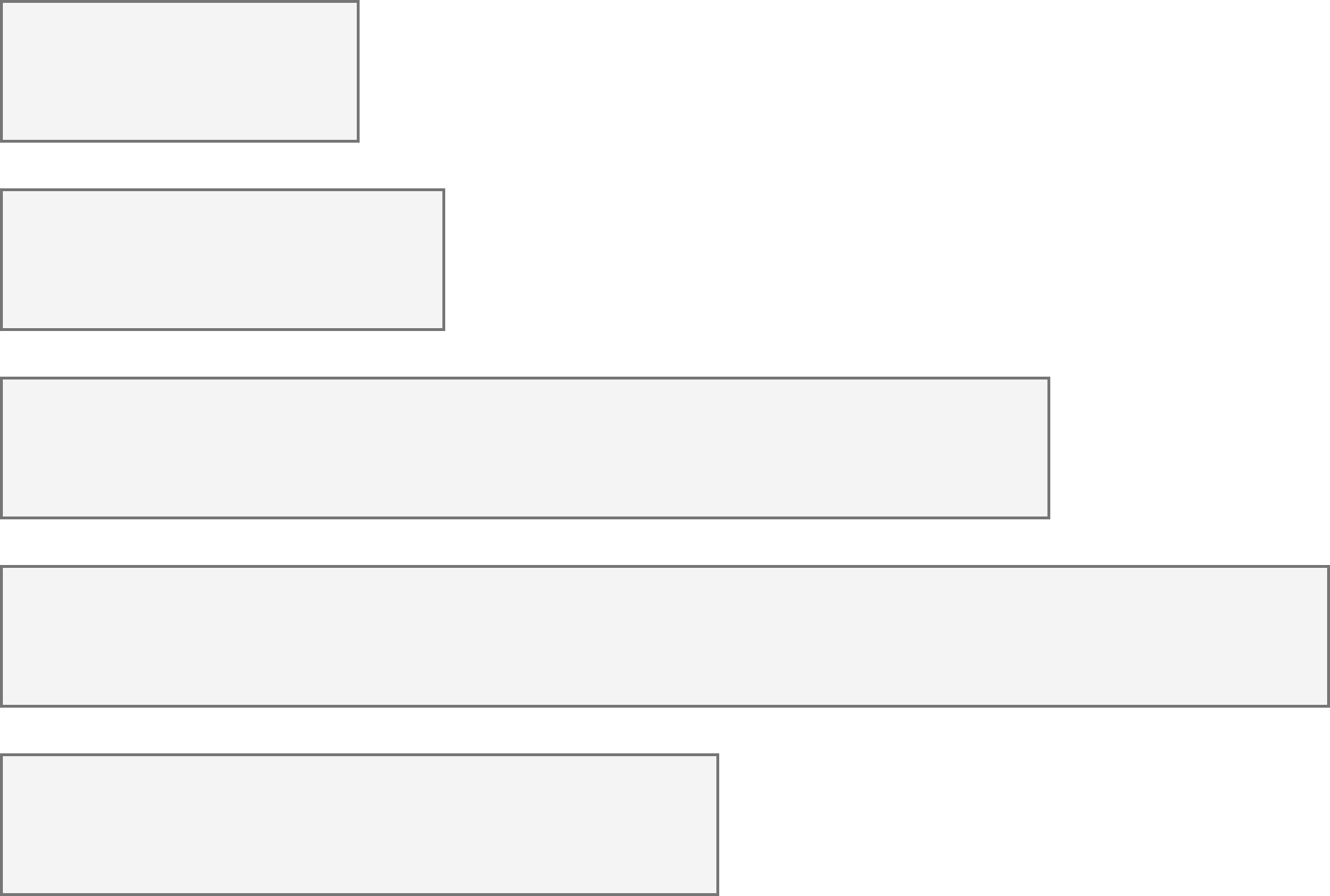 4.1%
Blindness, Low Vision
4.5%
Cognitive, Neurological
10.8%
Motor, Dexterity
13.7%
Vestibular, Motion
7.4%
Source: Okoro et al. “Prevalence of Disabilities and Health Care Access by Disability Status and Type Among Adults”
Introduction - Example - Design - Evaluation - Results - Future Work
2
[Speaker Notes: But how do designers, developers, and creators of visualizations know whether something they’ve made is accessible or not for people with disabilities?]
However, 97 – 99% of the top million websites analyzed each year have accessibility failures.
Source: Webaim Million Report, 2022
Introduction - Example - Design - Evaluation - Results - Future Work
3
Web Content Accessibility Guidelines (WCAG), May 1999 - Present
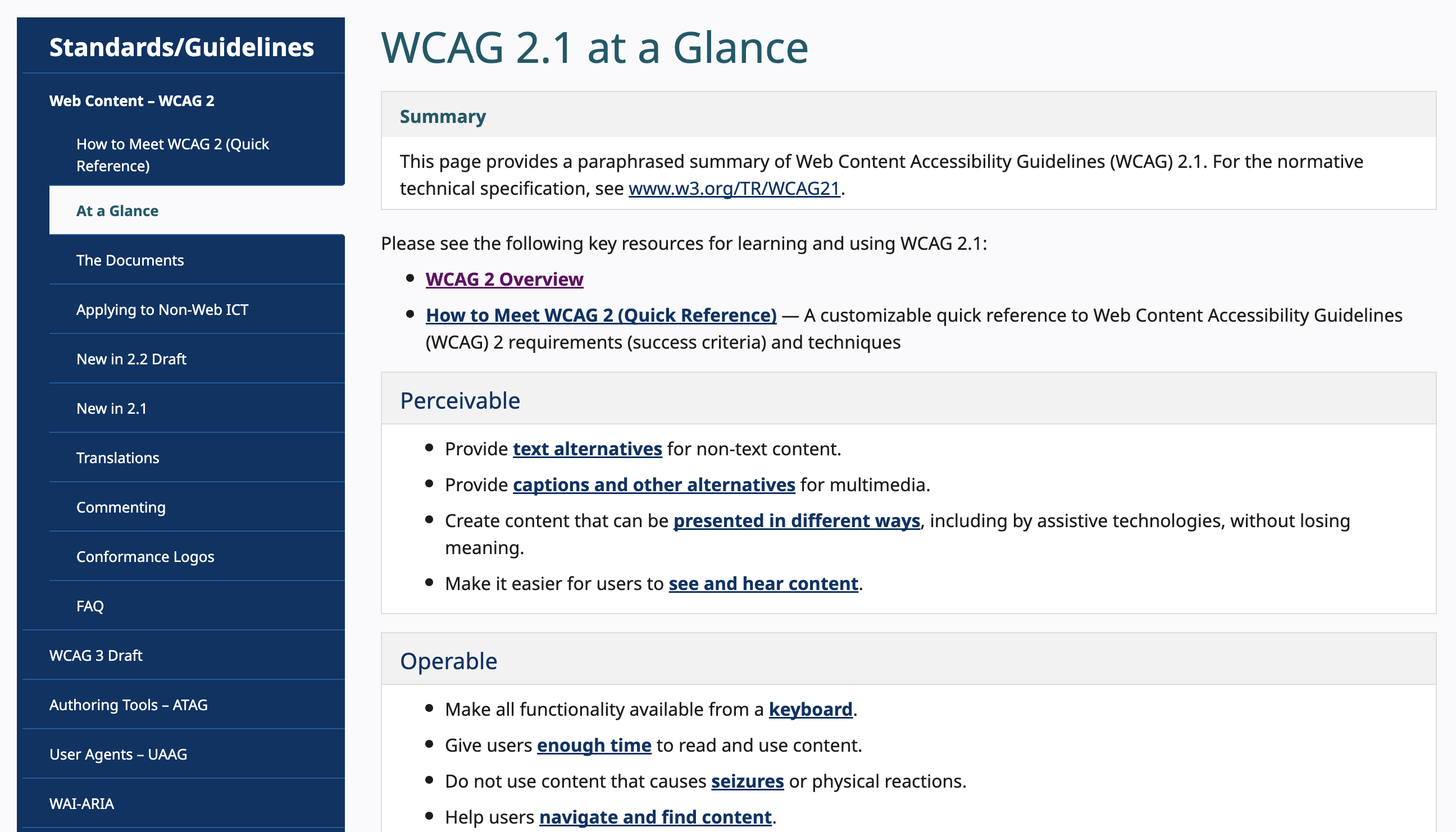 Source: Web Content Accessibility Guidelines, 2023
Introduction - Example - Design - Evaluation - Results - Future Work
4
WCAG informs policy for 55% of the world’s population.
Source: WAI Laws and Policy, 2018
Introduction - Example - Design - Evaluation - Results - Future Work
5
Perceivable:
Different ways of perceiving.
Introduction - Example - Design - Evaluation - Results - Future Work
6
[Speaker Notes: Make more of a note!!!]
Perceivable:
Different ways of perceiving.
Operable:
Different ways of interacting.
Introduction - Example - Design - Evaluation - Results - Future Work
7
[Speaker Notes: Make more of a note!!!]
Perceivable:
Different ways of perceiving.
Operable:
Different ways of interacting.
Understandable:
A minimum level of comprehension.
Introduction - Example - Design - Evaluation - Results - Future Work
8
[Speaker Notes: Make more of a note!!!]
Perceivable:
Different ways of perceiving.
Operable:
Different ways of interacting.
Understandable:
A minimum level of comprehension.
Robust:
Standards, semantics, and technological interoperability.
Introduction - Example - Design - Evaluation - Results - Future Work
9
[Speaker Notes: Make more of a note!!!]
WCAG 2.1 has 78 criteria under these 4 principles
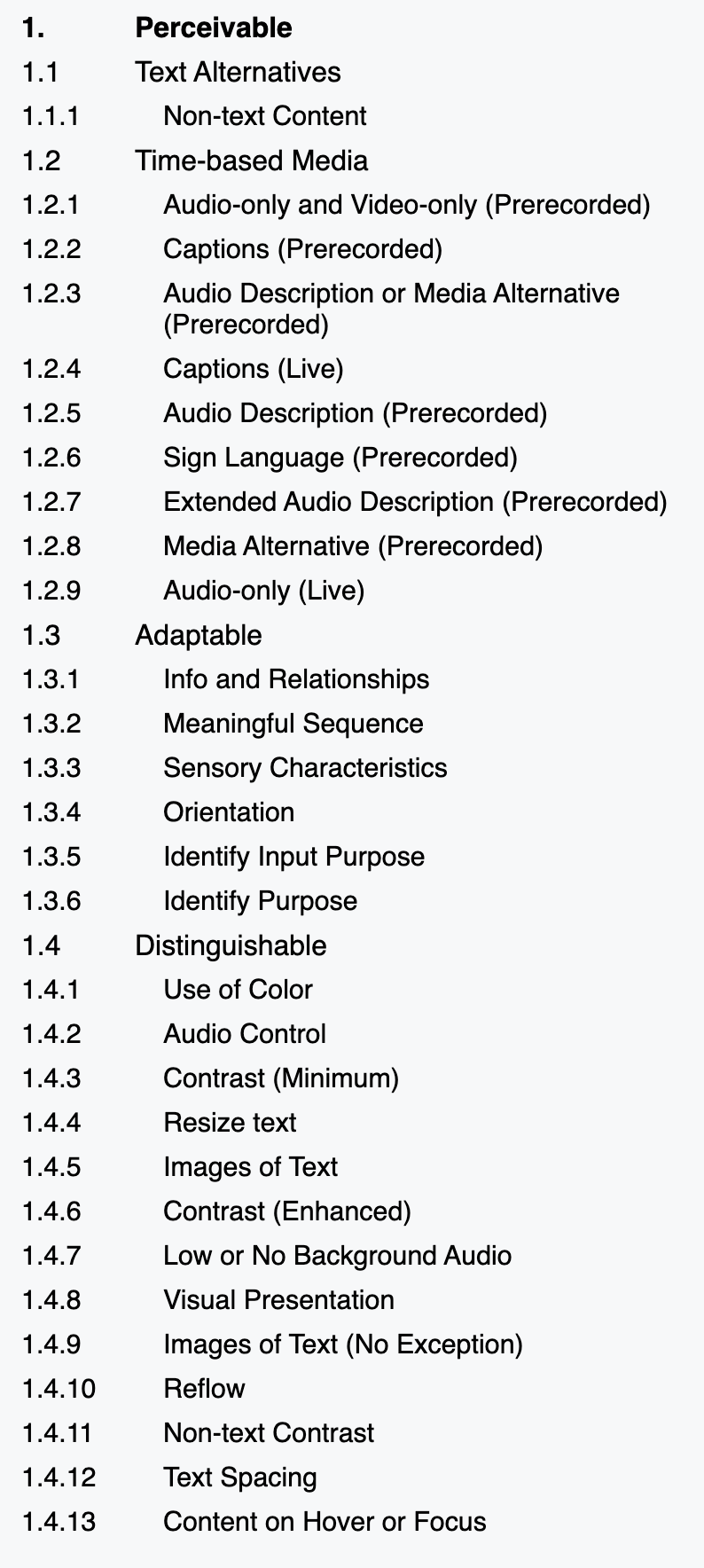 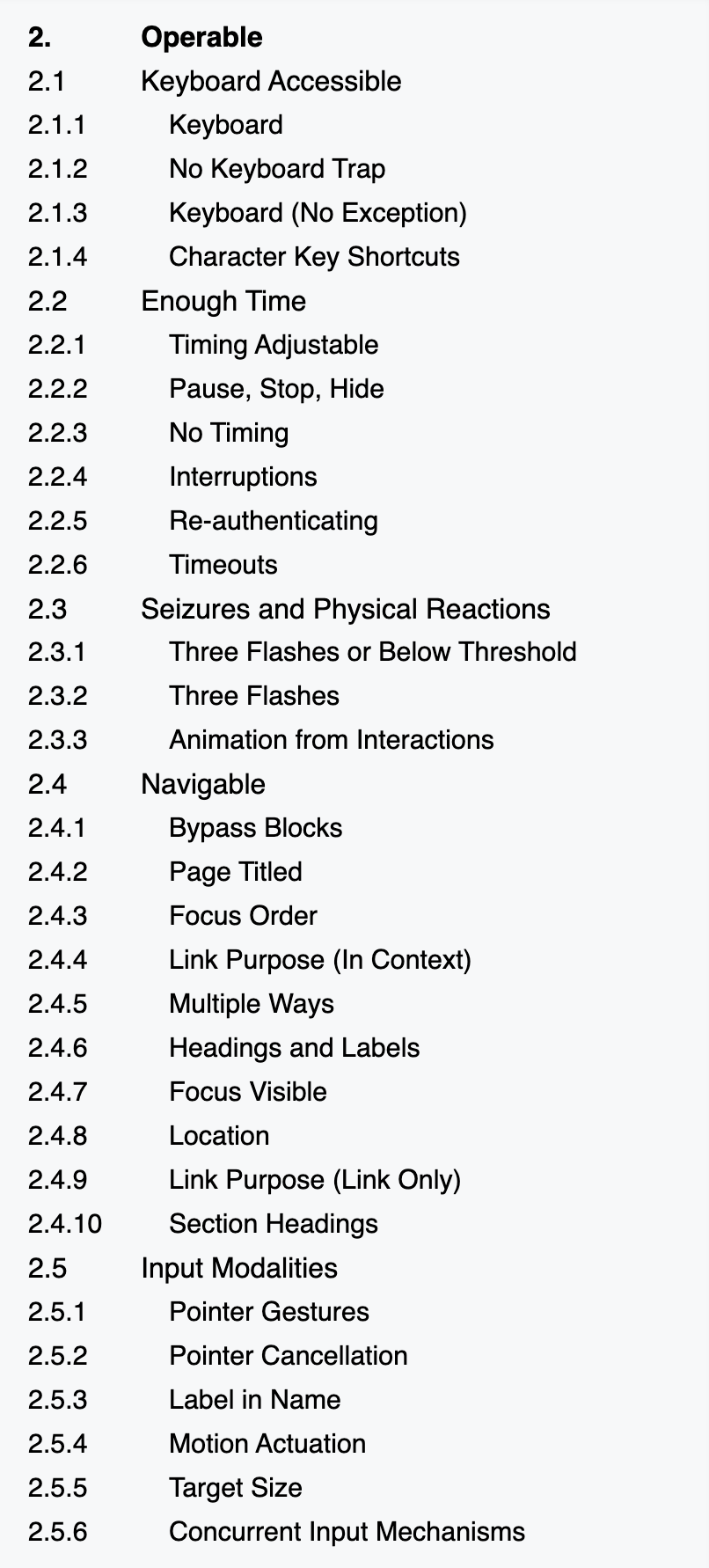 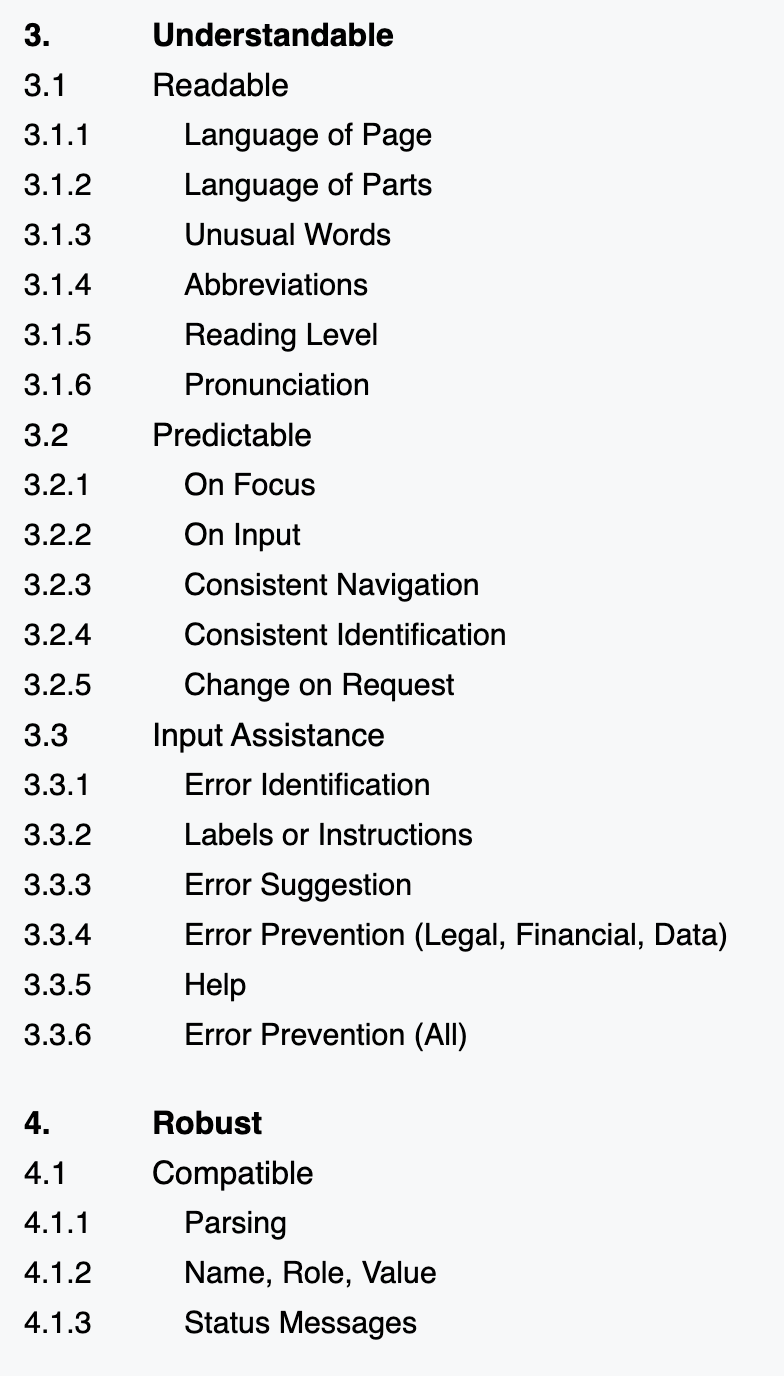 Introduction - Example - Design - Evaluation - Results - Future Work
10
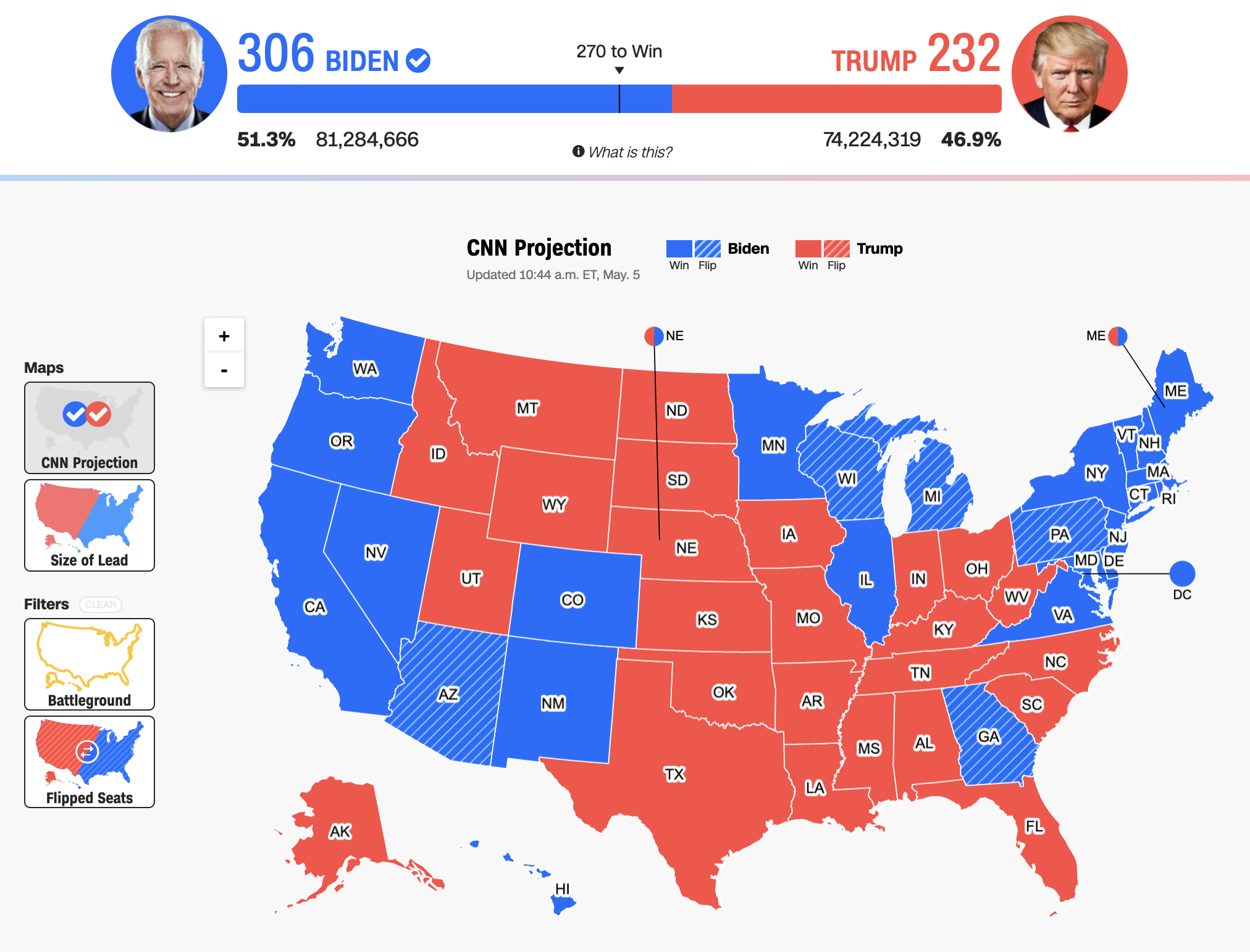 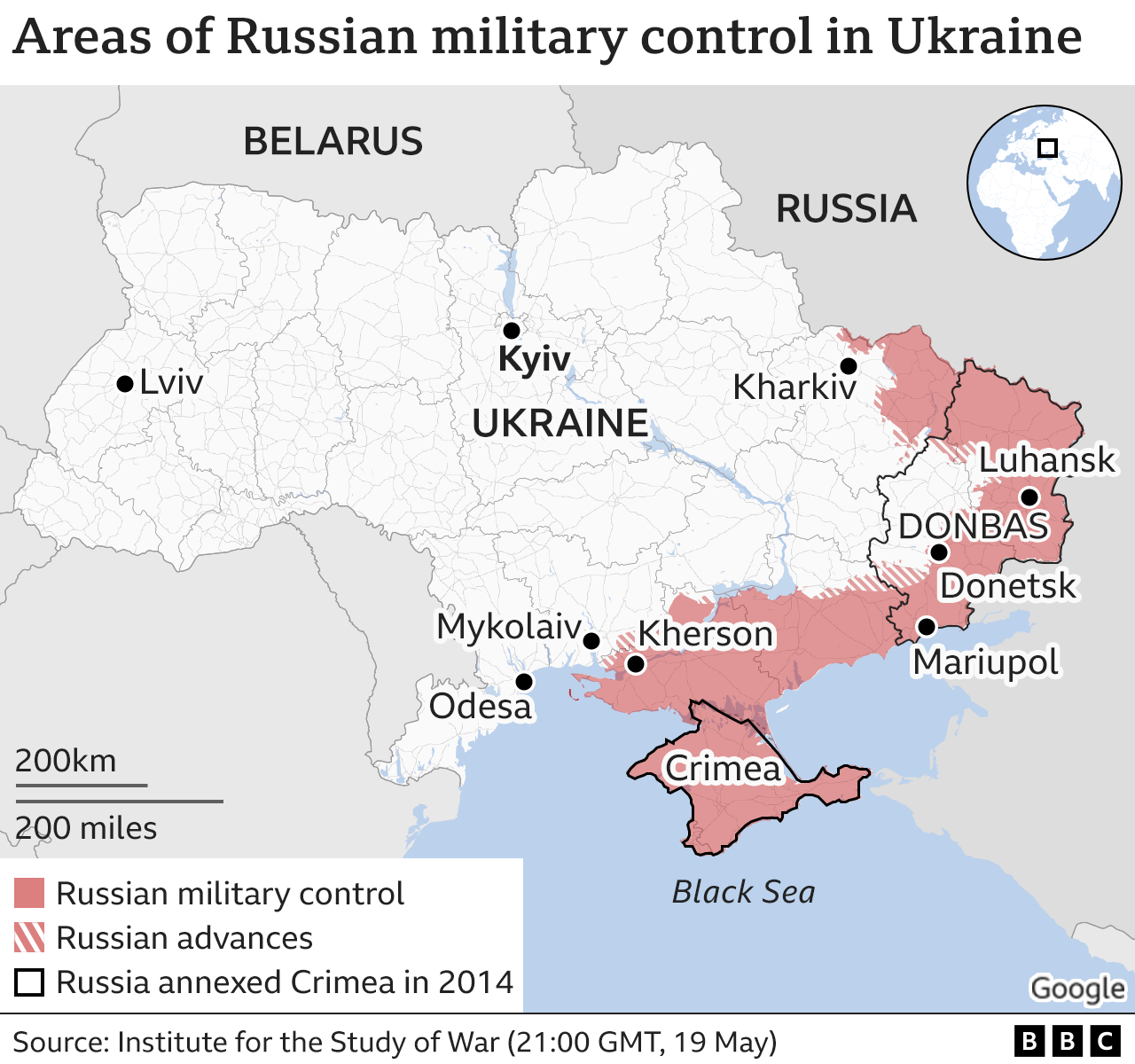 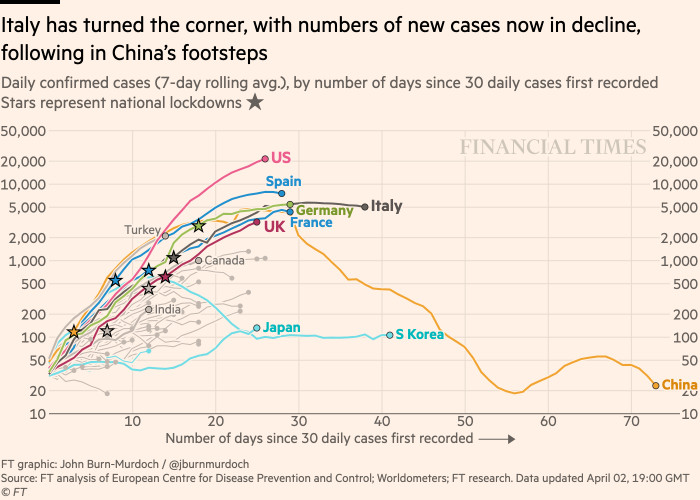 Visualizations inform the public and guide decision-making, policy, and business.
Politics 
(CNN)
Health 
(Financial Times)
Conflicts
(BBC)
Introduction - Example - Design - Evaluation - Results - Future Work
11
I have evidence in my own work that we need an equivalent set of guidelines for evaluating the accessibility of data visualizations.
Introduction - Example - Design - Evaluation - Results - Future Work
12
~100,000 tests~250 visualizationsmean 320 errors per visualization0 visualizations error-free
Introduction - Example - Design - Evaluation - Results - Future Work
13
~100,000 tests~250 visualizationsmean 320 errors per visualization0 visualizations error-free
Introduction - Example - Design - Evaluation - Results - Future Work
14
~100,000 tests~250 visualizationsmean 320 errors per visualization0 visualizations error-free
Introduction - Example - Design - Evaluation - Results - Future Work
15
~100,000 tests~250 visualizationsmean 320 errors per visualization0 visualizations error-free
Introduction - Example - Design - Evaluation - Results - Future Work
16
It is imperative that designers and developers learn to recognize access barriers.
Introduction - Example - Design - Evaluation - Results - Future Work
17
We need a WCAG for visualization.
Introduction - Example - Design - Evaluation - Results - Future Work
18
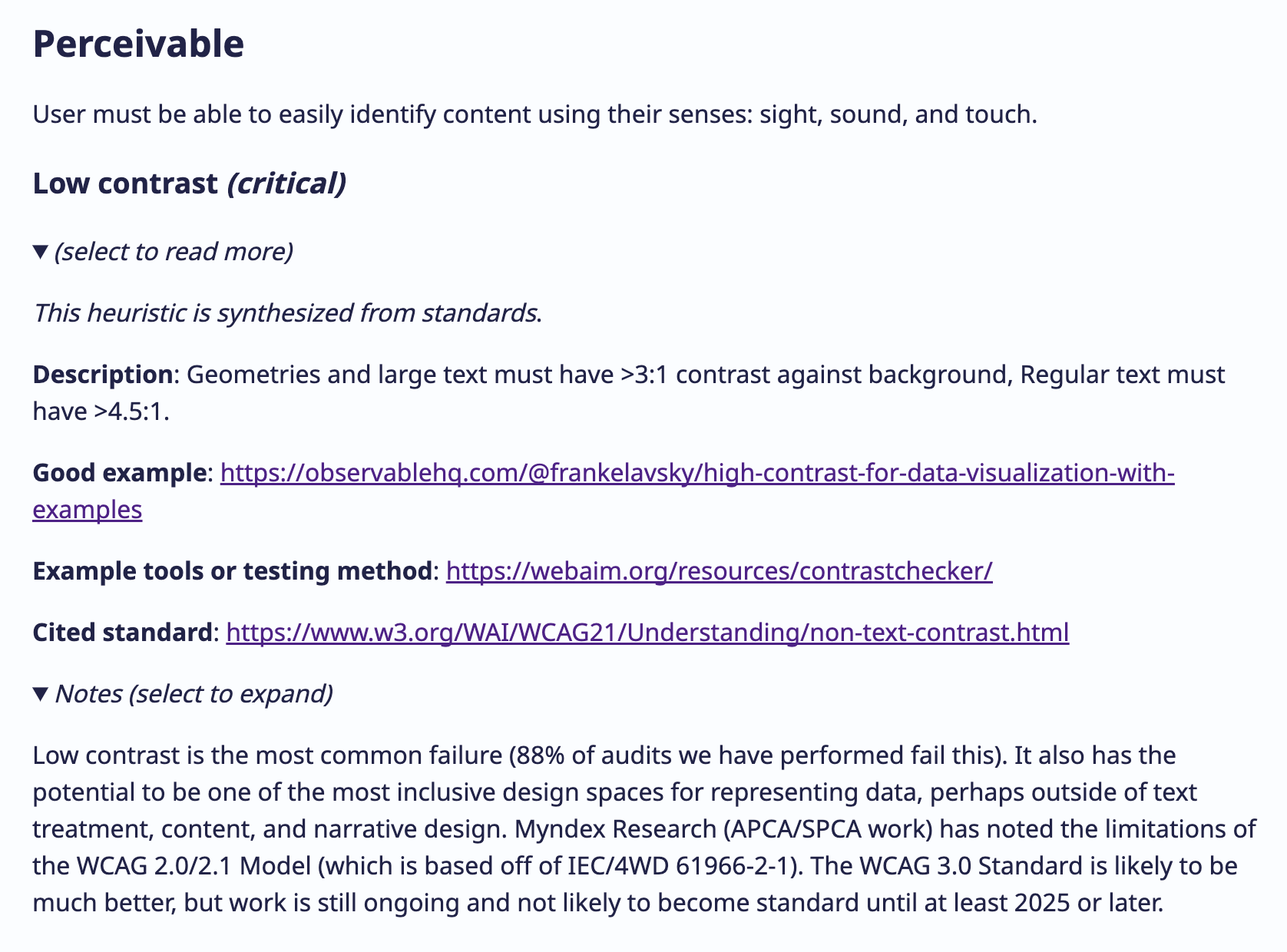 Source: Chartability Workbook
Introduction - Example - Design - Evaluation - Results - Future Work
19
Example: Testing the accessibility of a visualization
Introduction - Example - Design - Evaluation - Results - Future Work
20
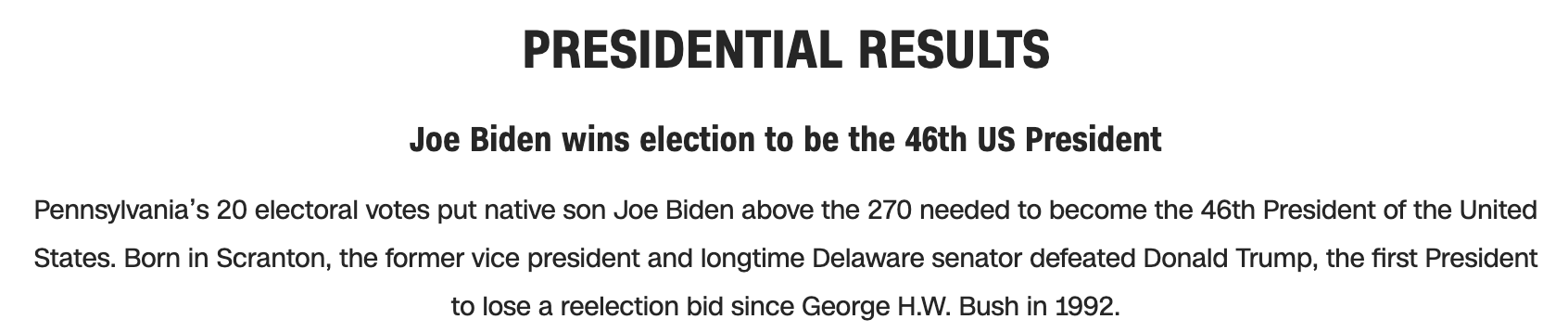 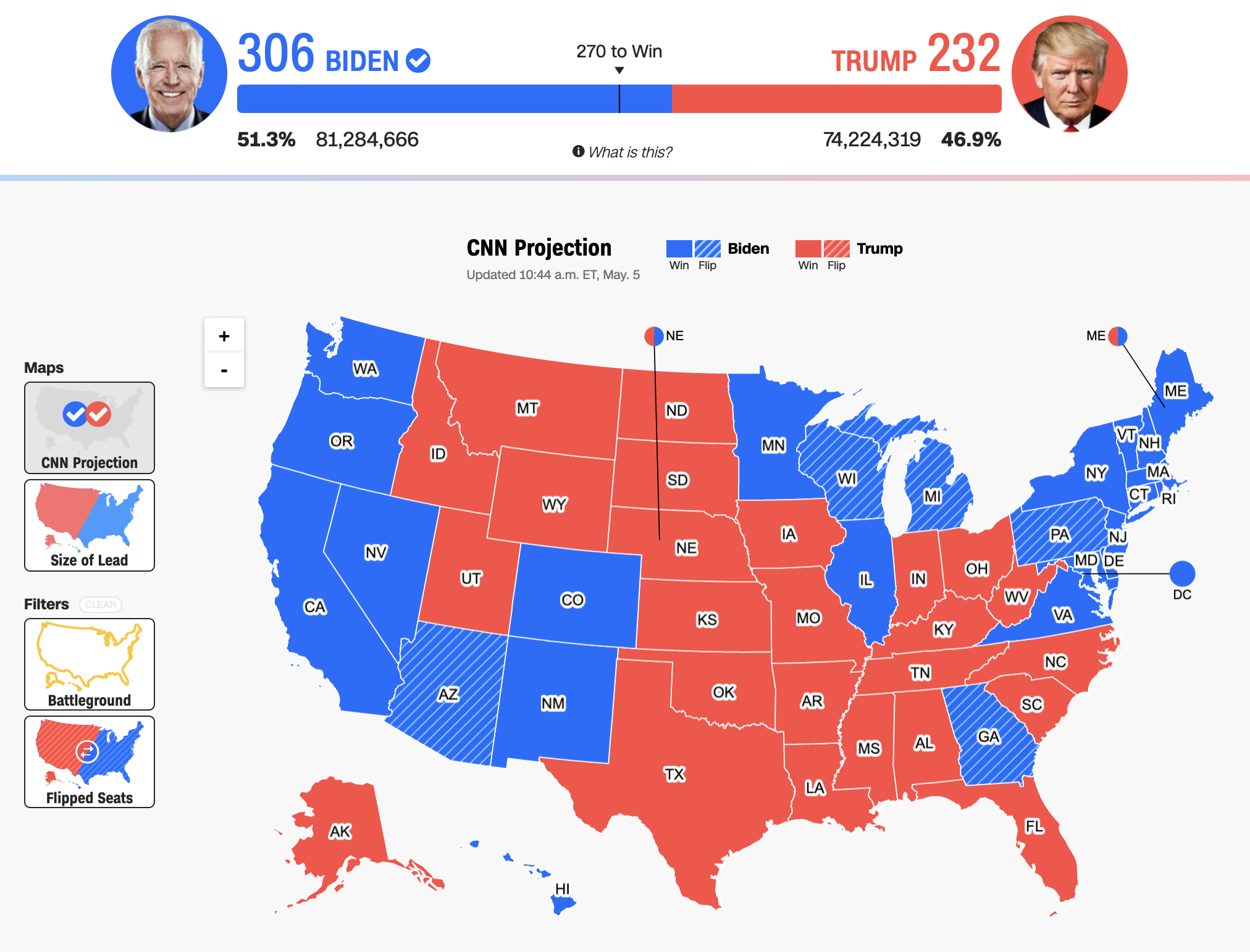 Let’s evaluate this one from CNN.
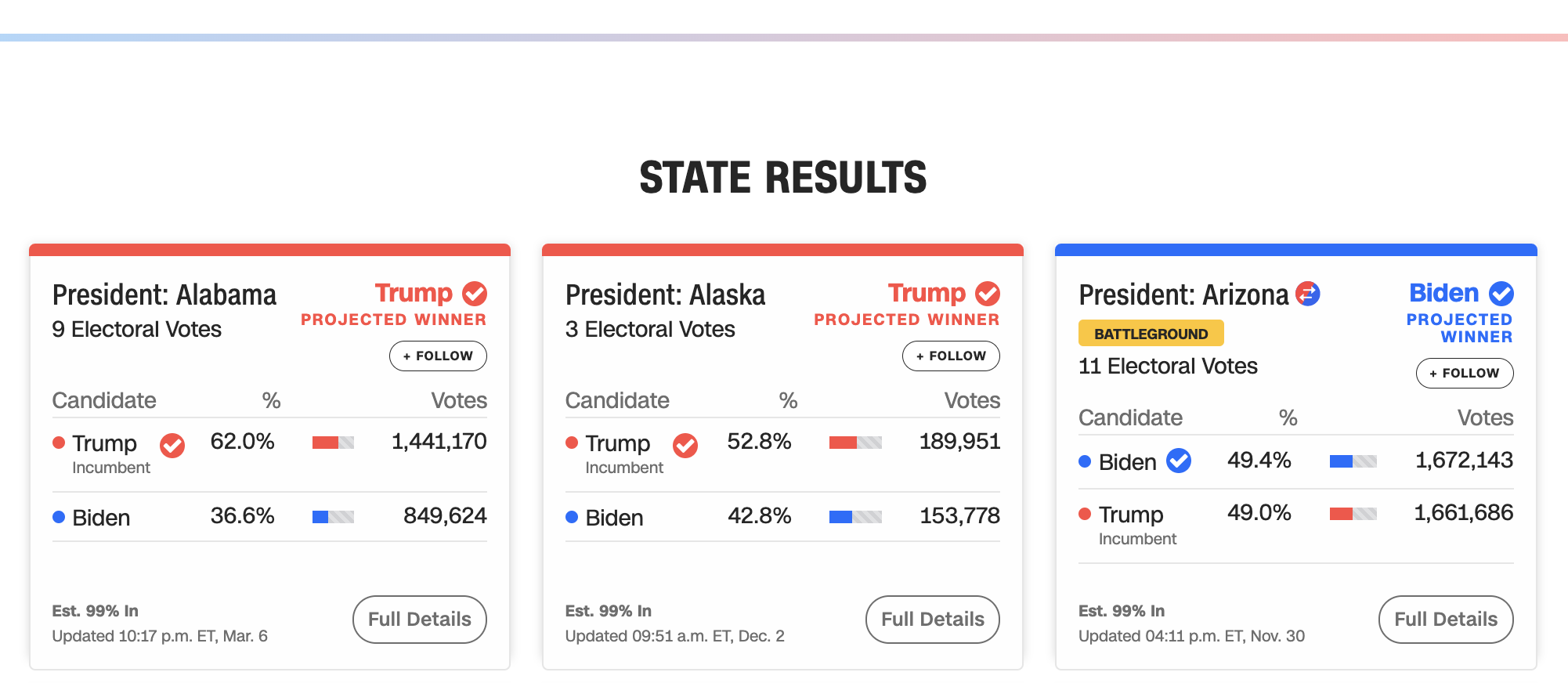 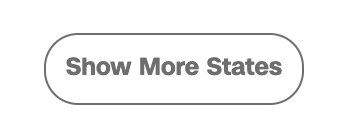 Introduction - Example - Design - Evaluation - Results - Future Work
21
978 access failures found in ~60 minutes.
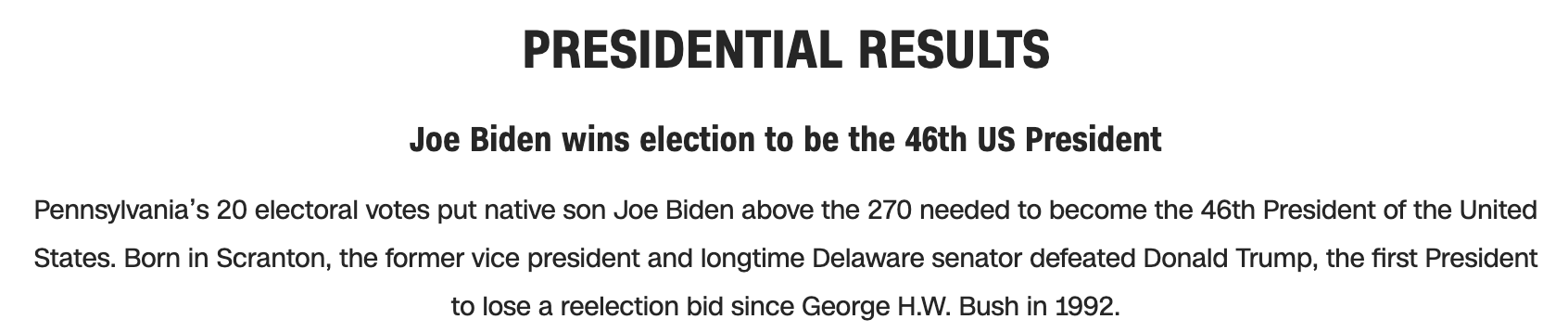 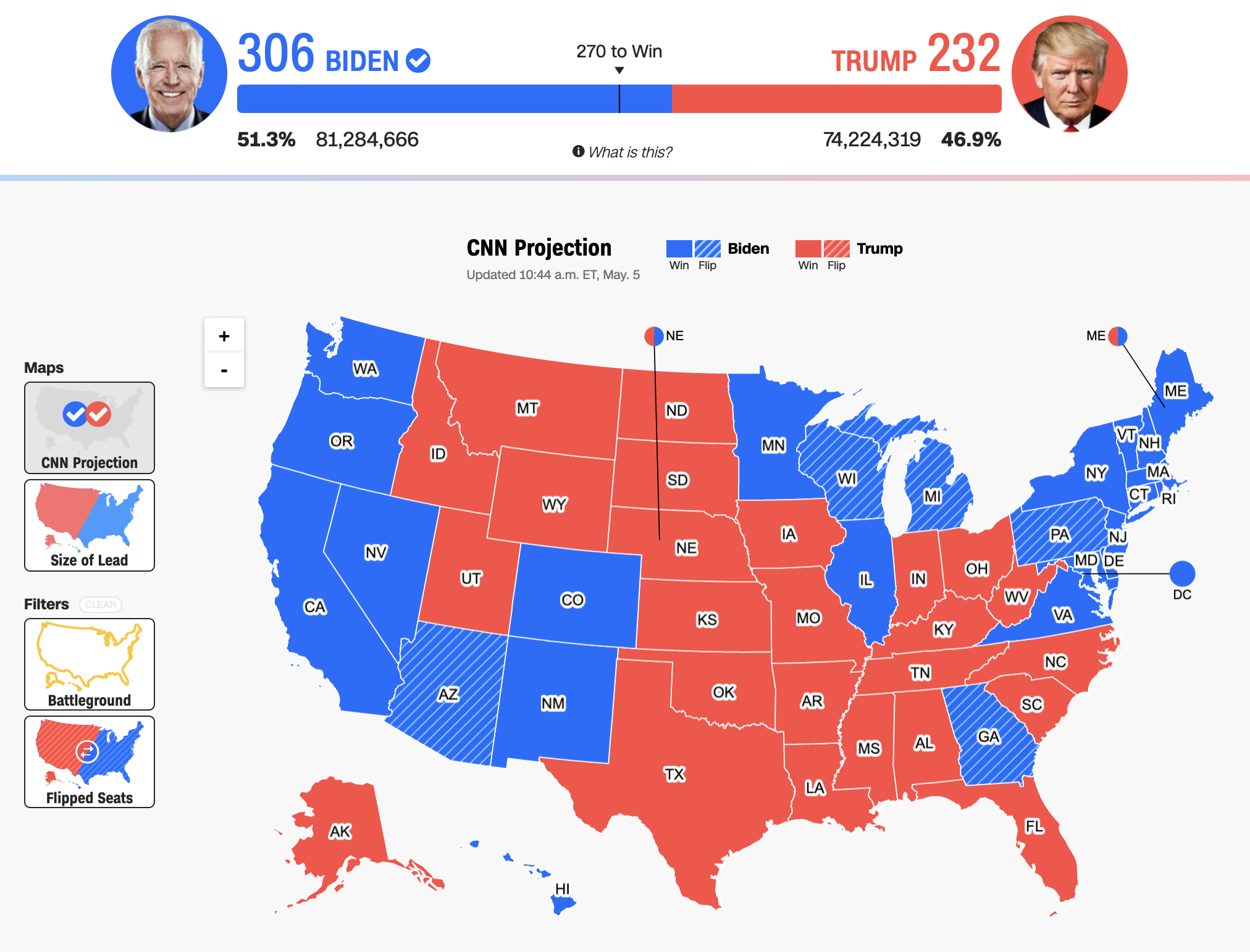 Perceivable:
6     Low contrast
57   Content is only visual
50   Color alone is used
3     Meaningful elements can be distinguished

Operable:
54   Interaction modality only has one input type
58   No interaction cues or instructions
5     Low contrast on interactive elements
4     Keyboard focus indicator missing
4     Complex actions have no alternative
18   Target pointer interaction is too small

Understandable:
4     Interactive context is not clear
6     Metrics or variables are undefined
Robust:
275 Does not conform to standards
82   Semantically invalid
12   Fragile technology support

Compromising:
54   Information can only be reached through single process
61   Information cannot be navigated according to narrative or structure

Assistive:
101 Navigation and interaction is tedious

Flexible:
2     User style change not respected
121 User text adjustments are not respected
1     Scrolling experiences cannot be adjusted or opted out of
Contrast and textures cannot be adjusted
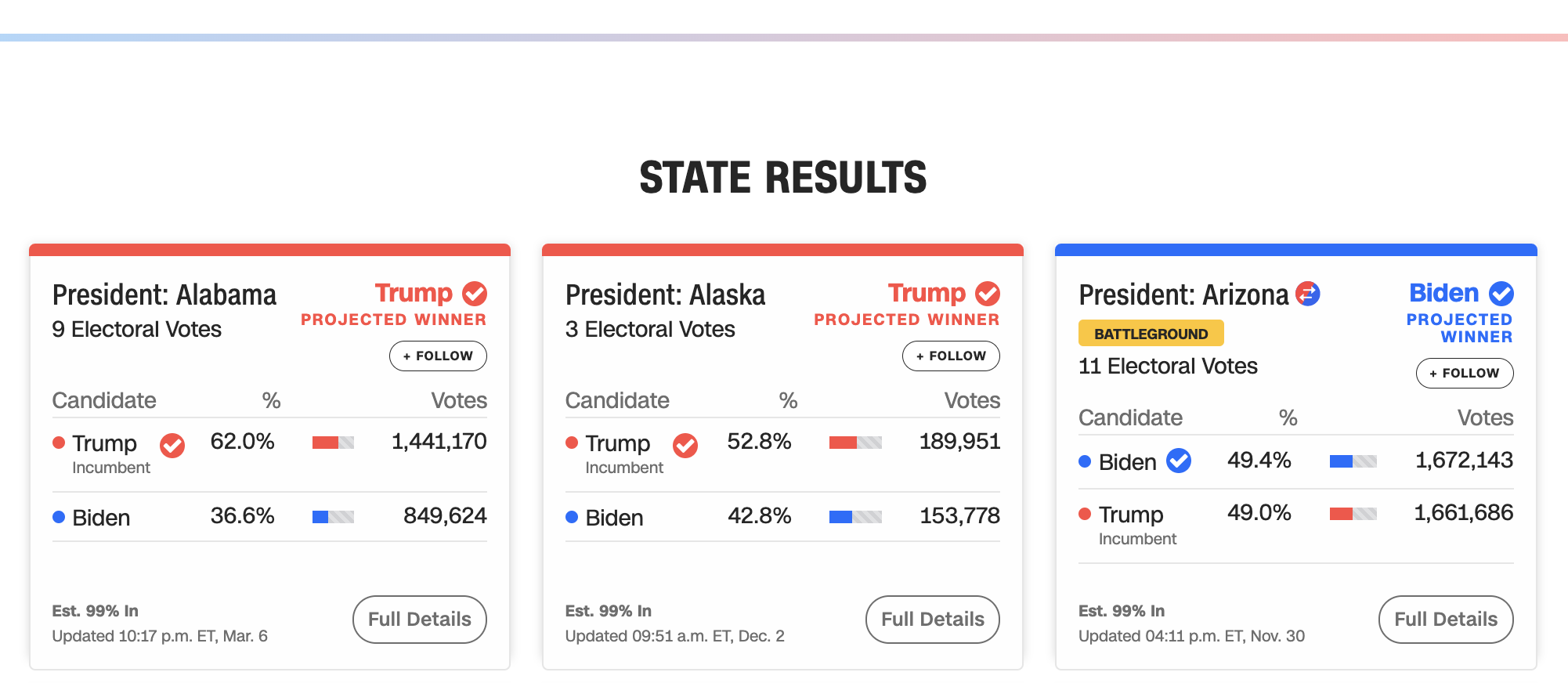 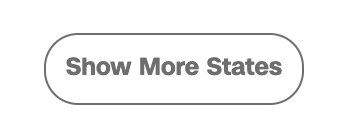 Introduction - Example - Design - Evaluation - Results - Future Work
22
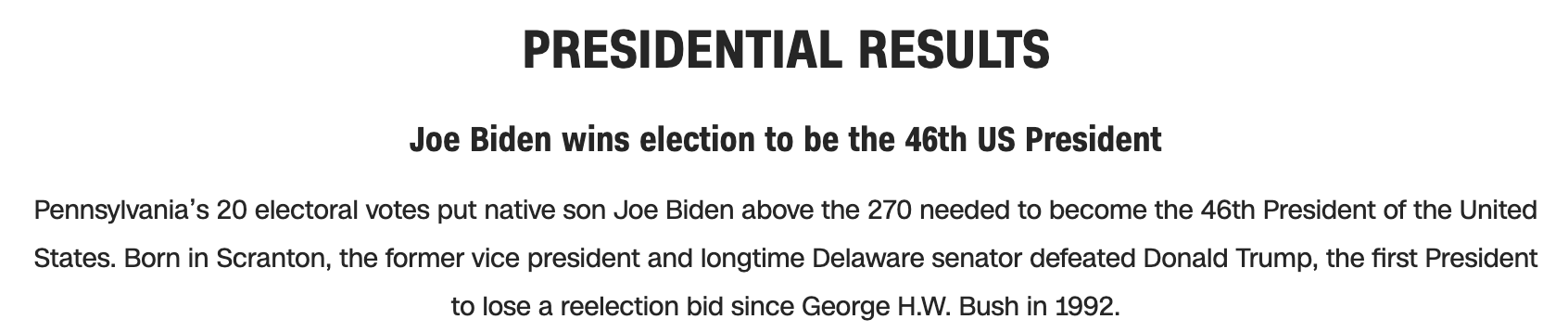 Perceivable Failures
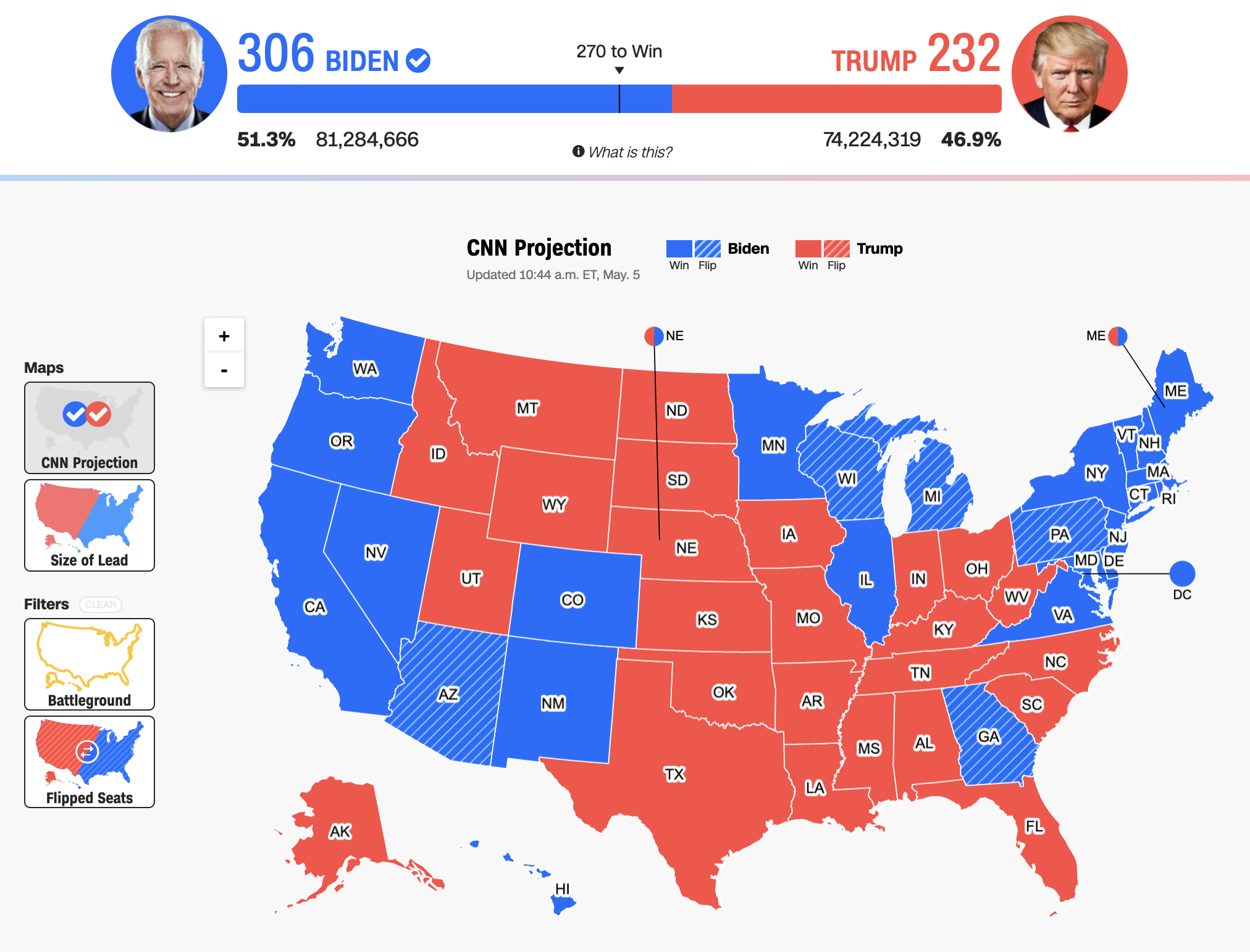 6     Low contrast
57   Content is only visual
50   Color alone is used
1     Meaningful elements can be distinguished
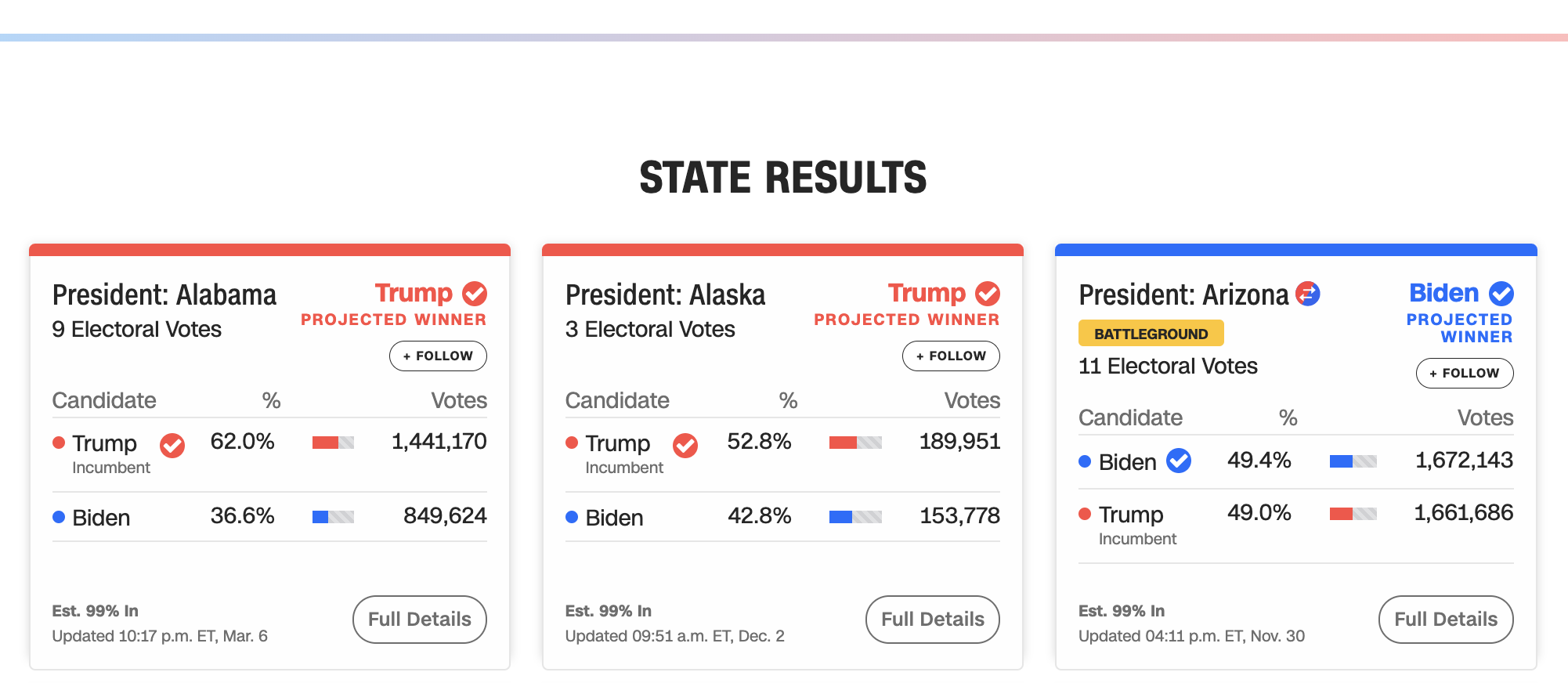 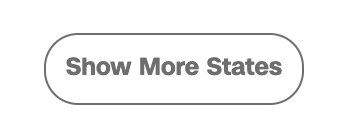 Introduction - Example - Design - Evaluation - Results - Future Work
23
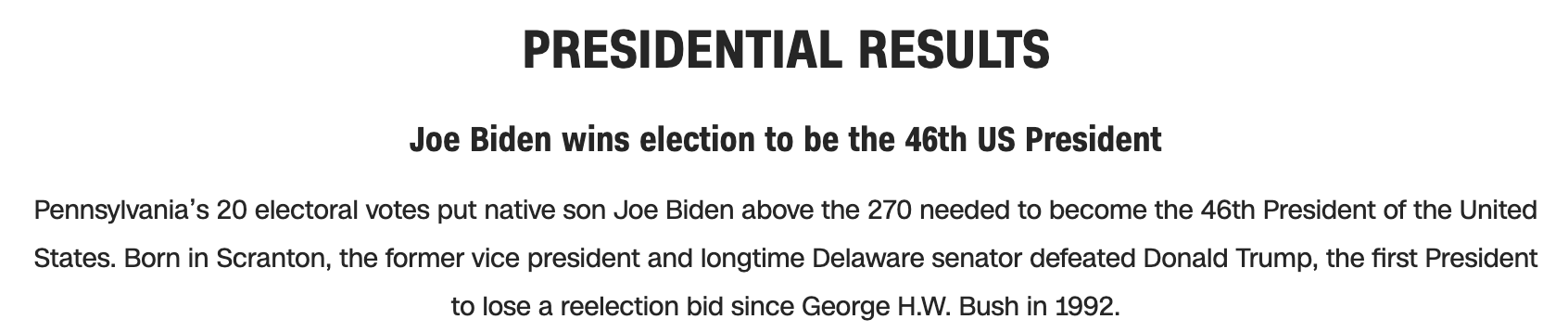 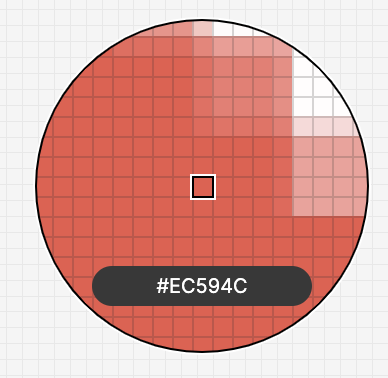 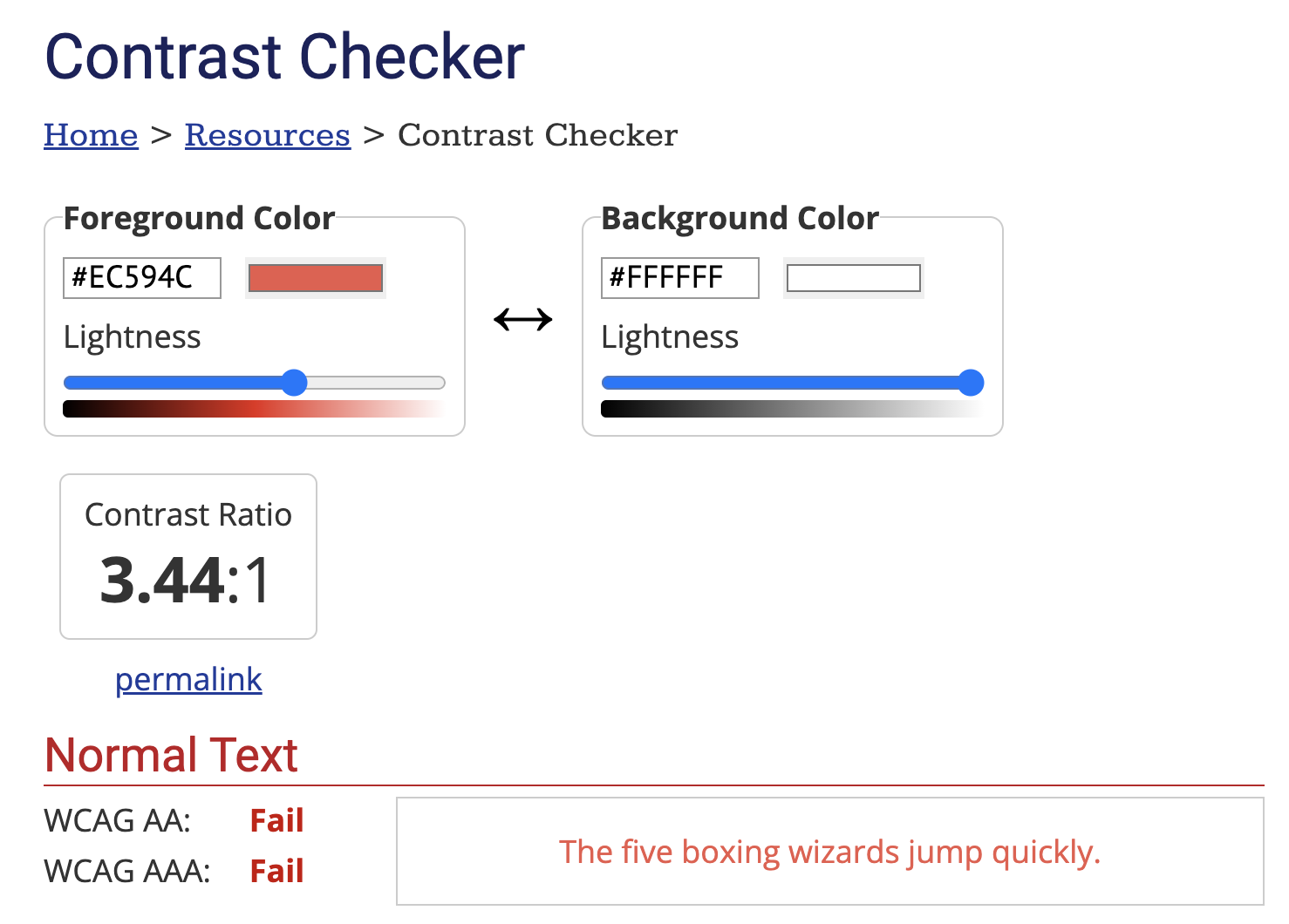 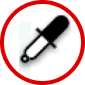 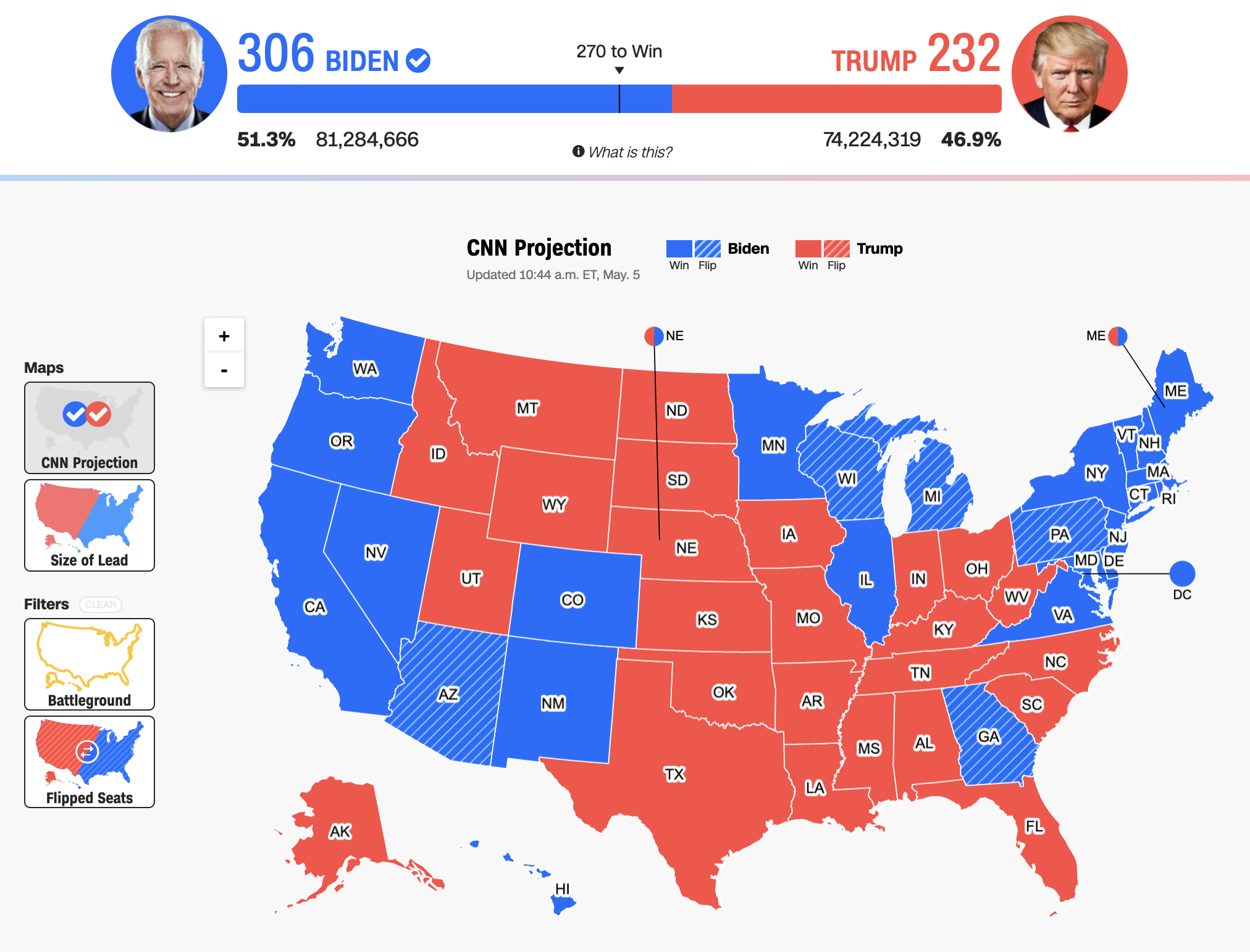 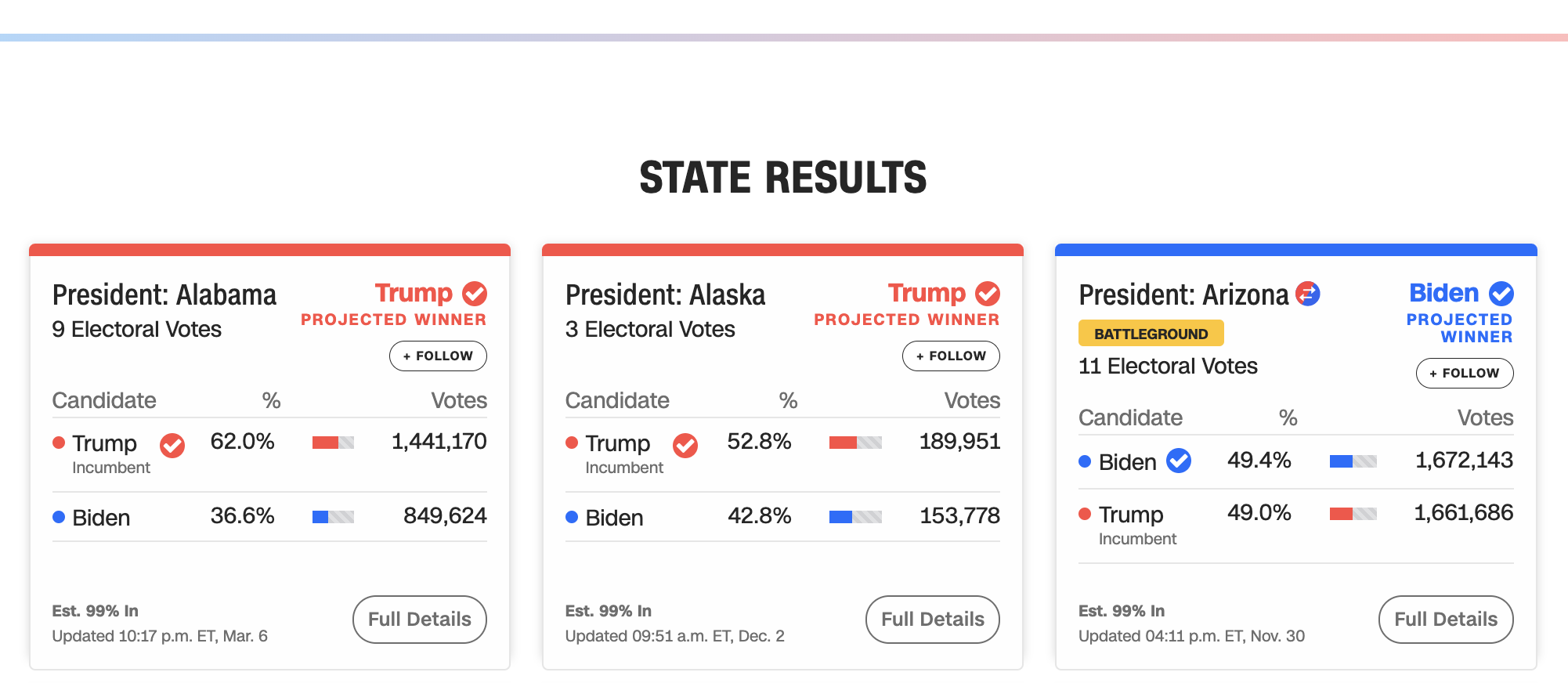 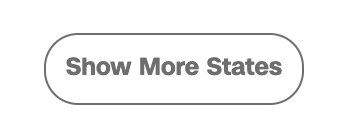 Introduction - Example - Design - Evaluation - Results - Future Work
24
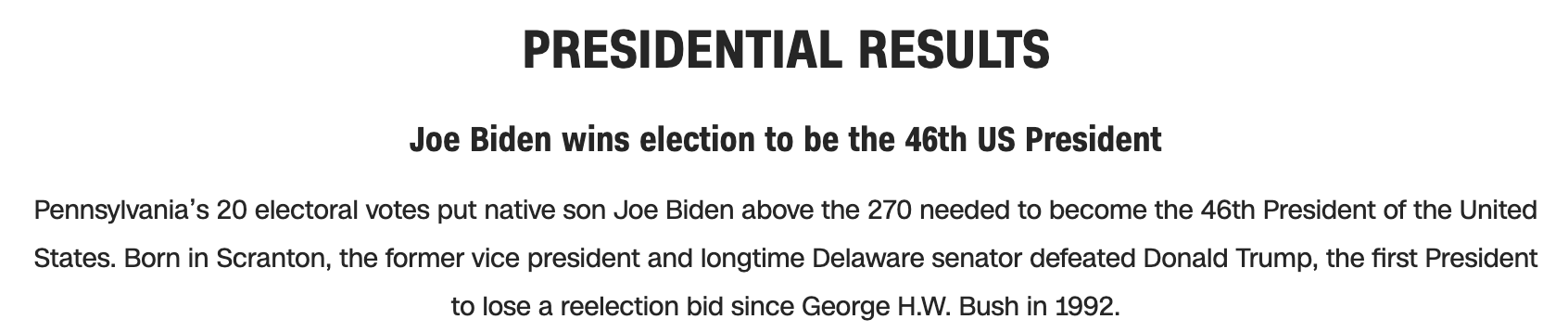 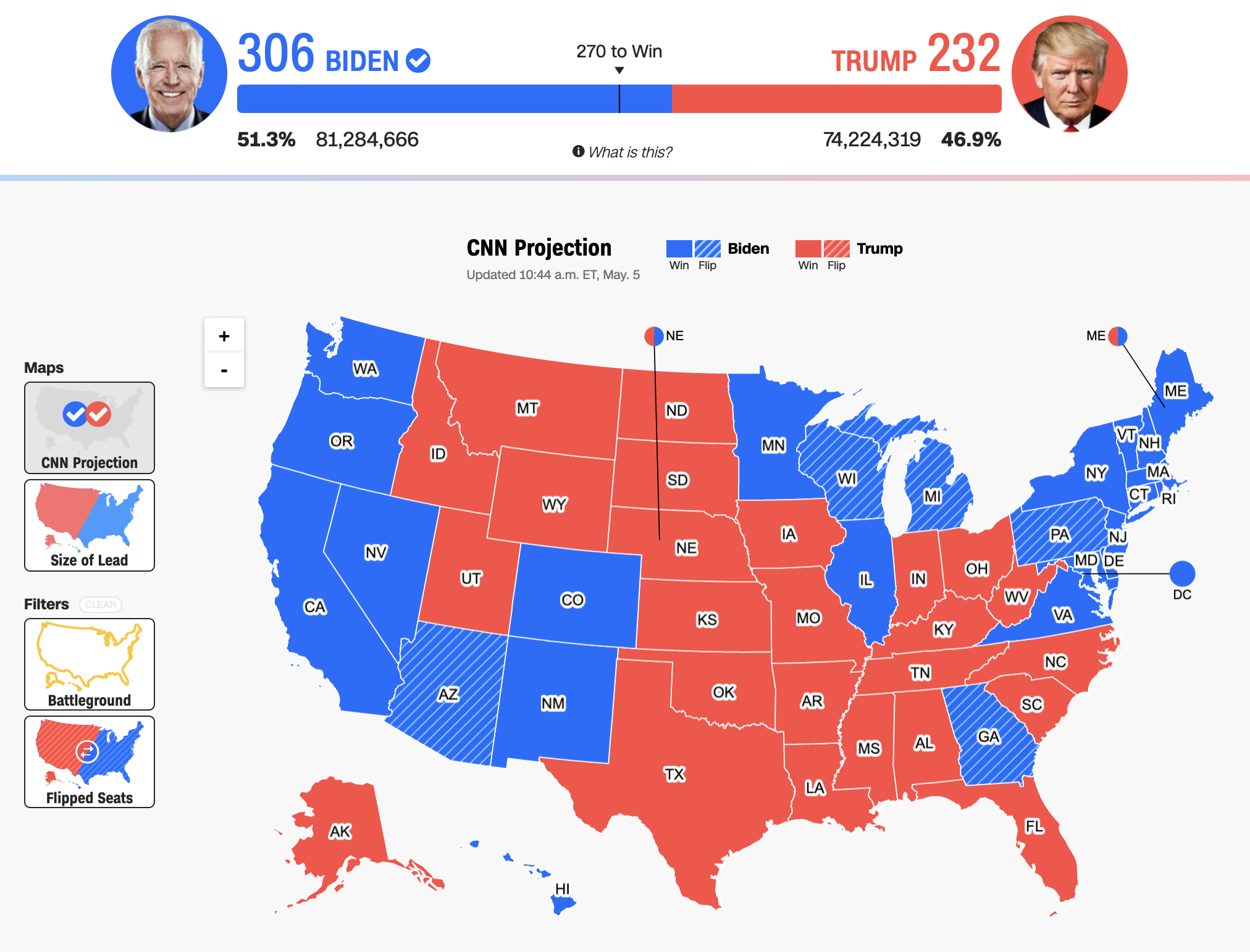 Perceivable Failures
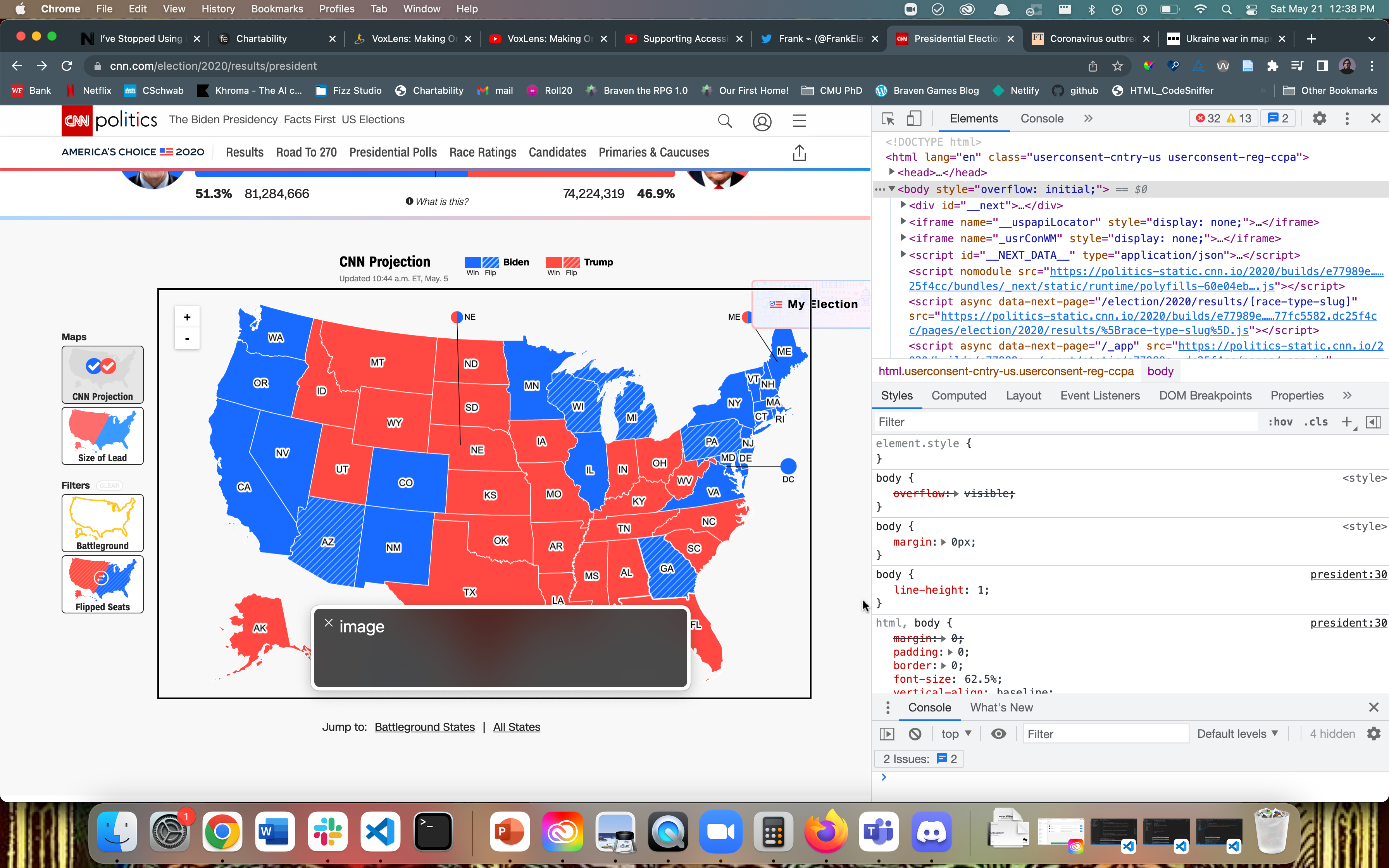 6     Low contrast
57   Content is only visual
50   Color alone is used
1     Meaningful elements can be distinguished
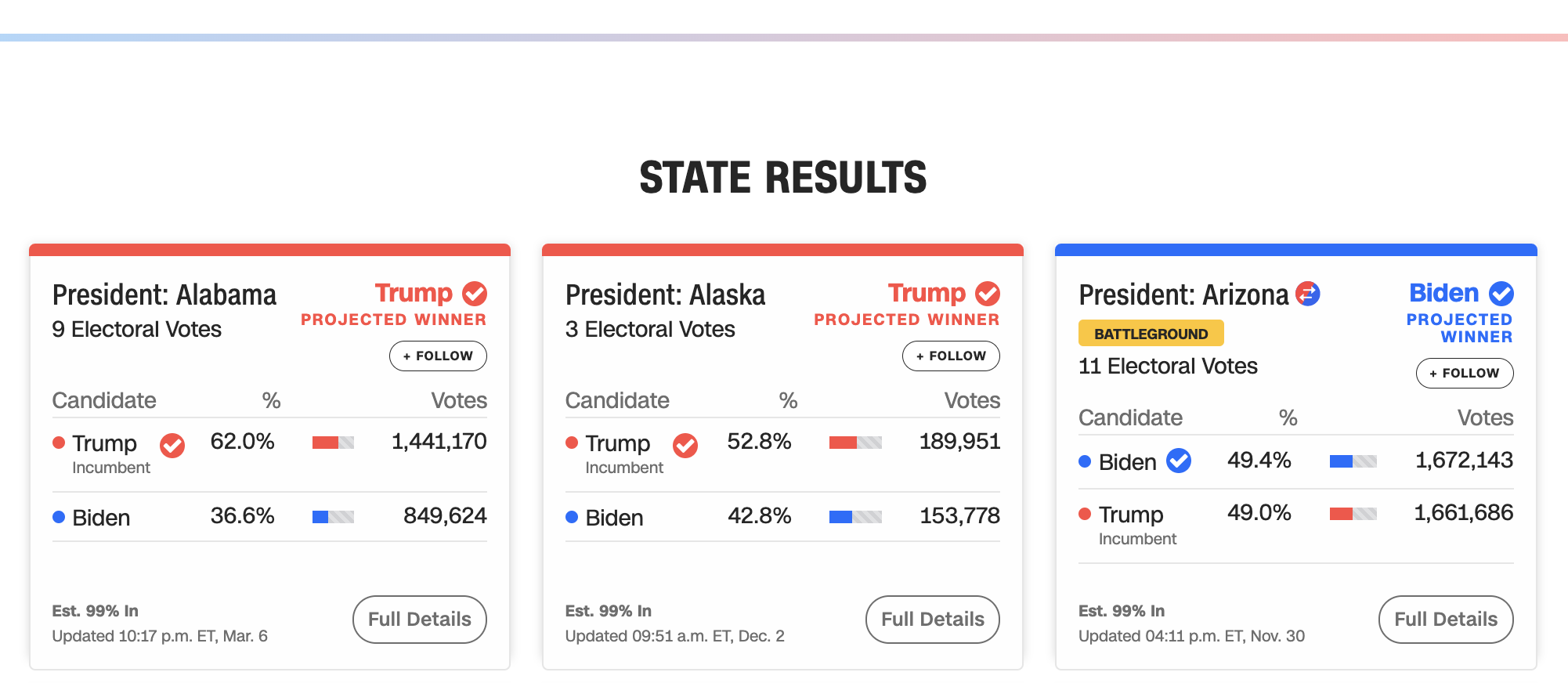 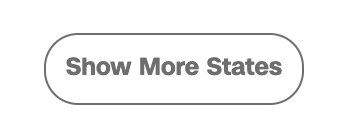 Introduction - Example - Design - Evaluation - Results - Future Work
25
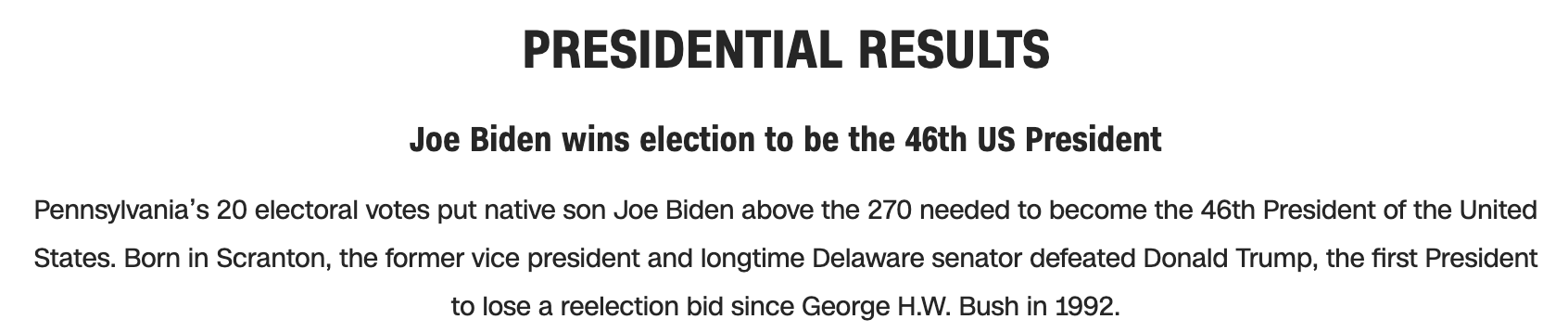 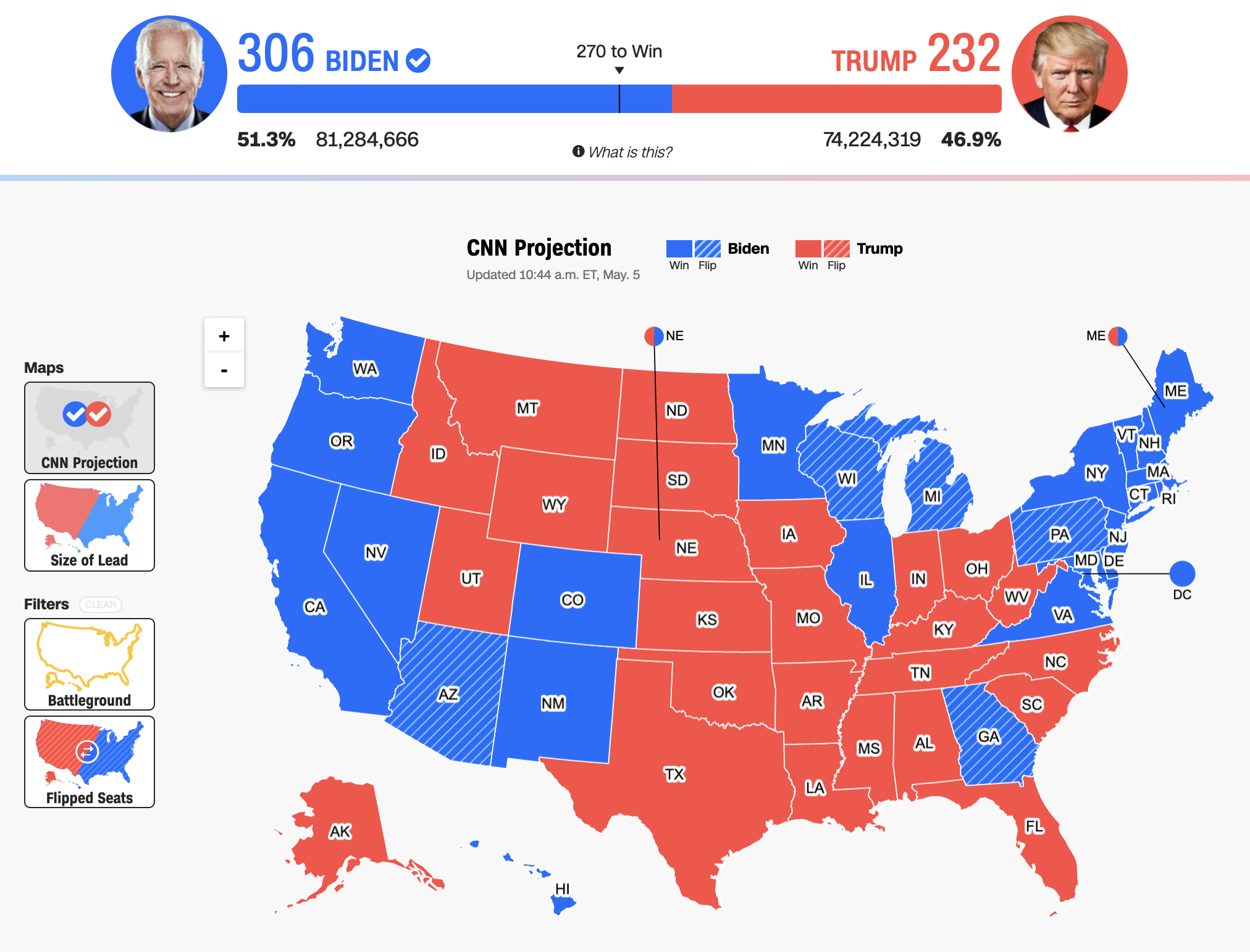 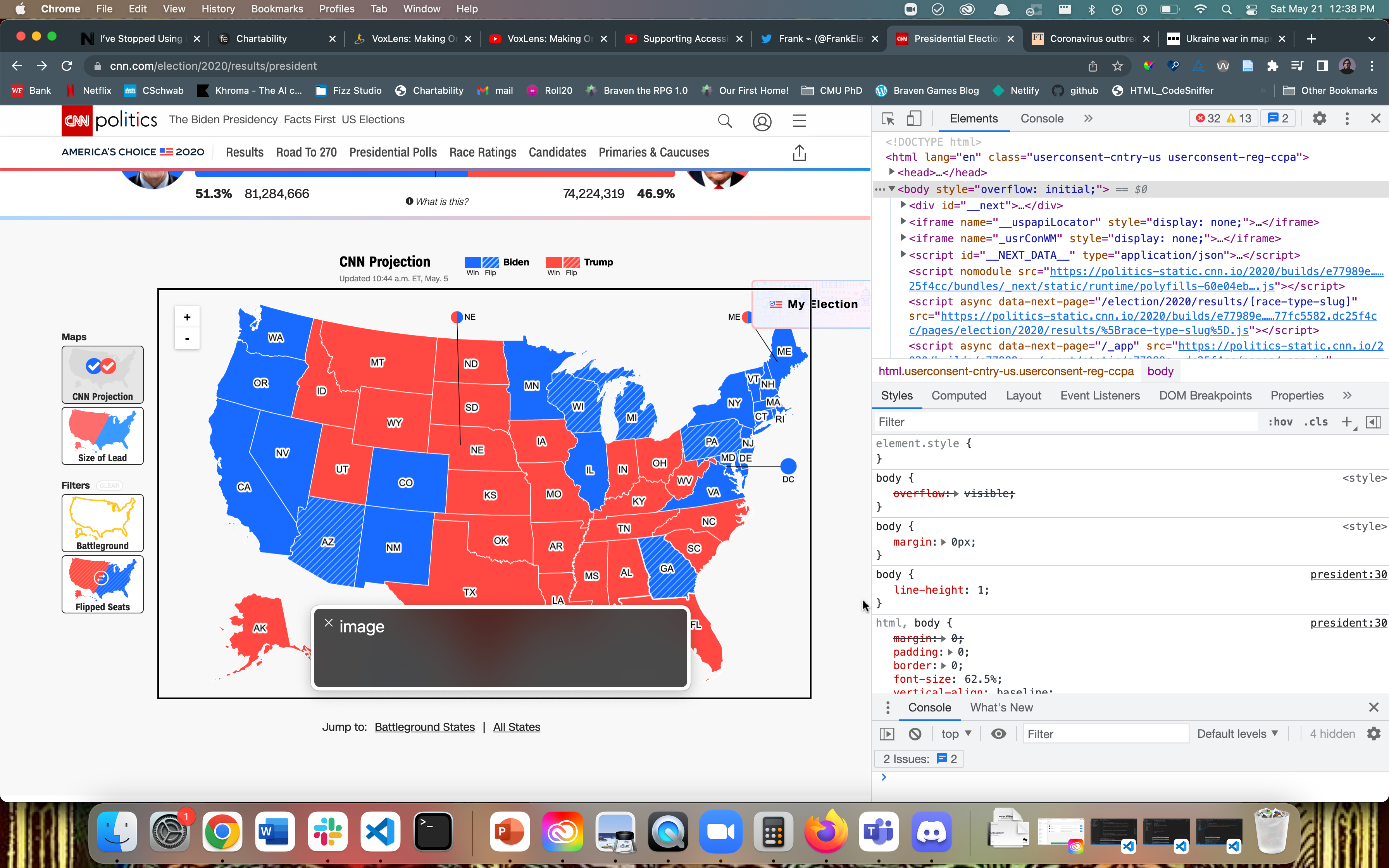 Each state should announce to screen readers what state it is and who won it, not “image!”
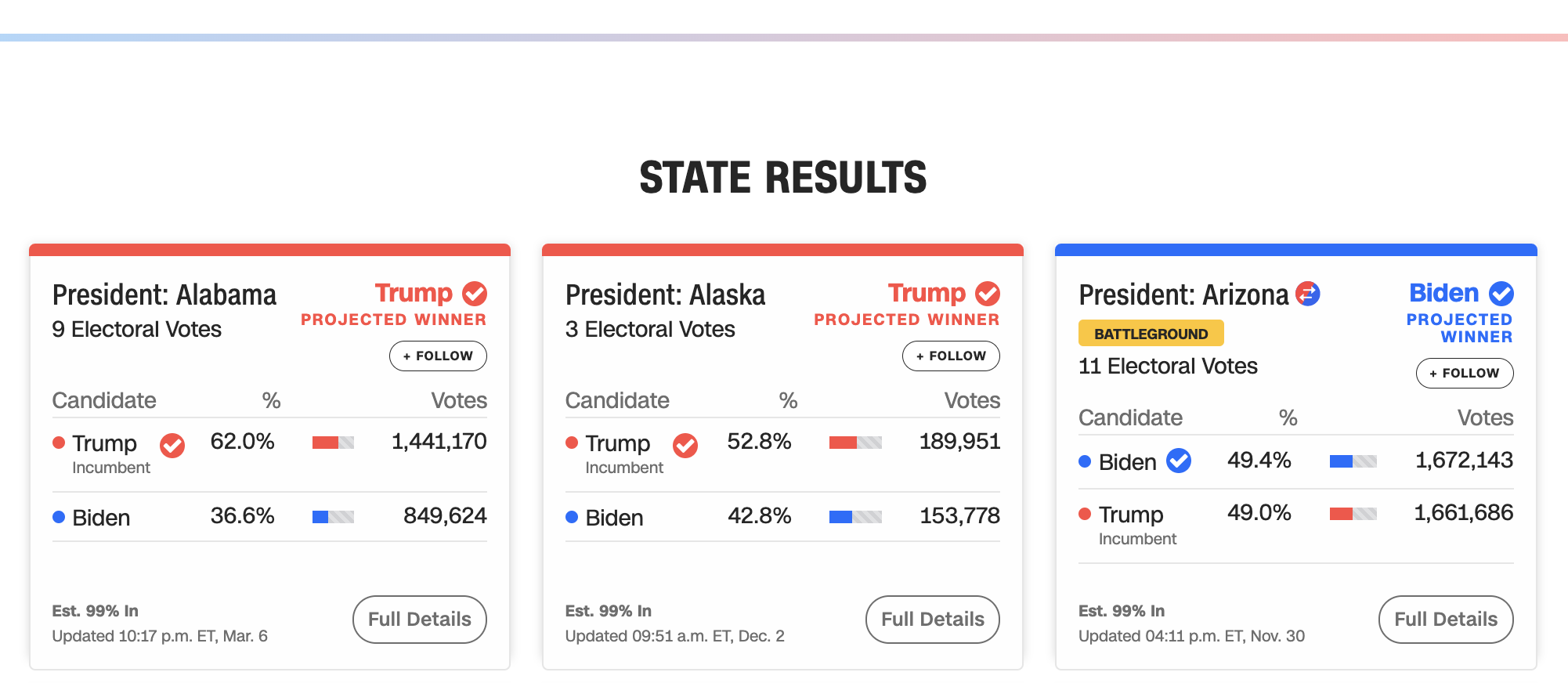 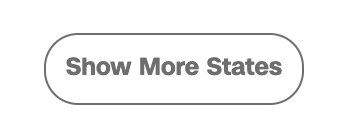 Introduction - Example - Design - Evaluation - Results - Future Work
26
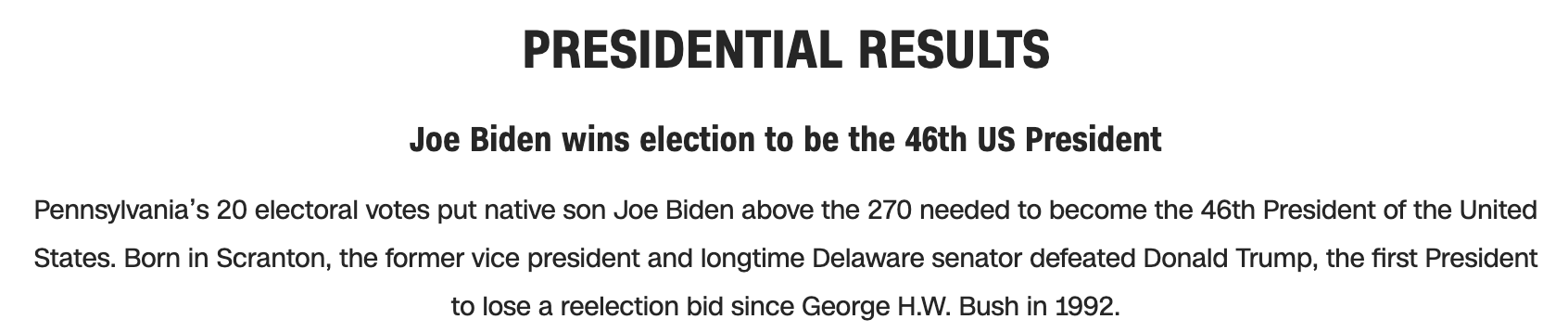 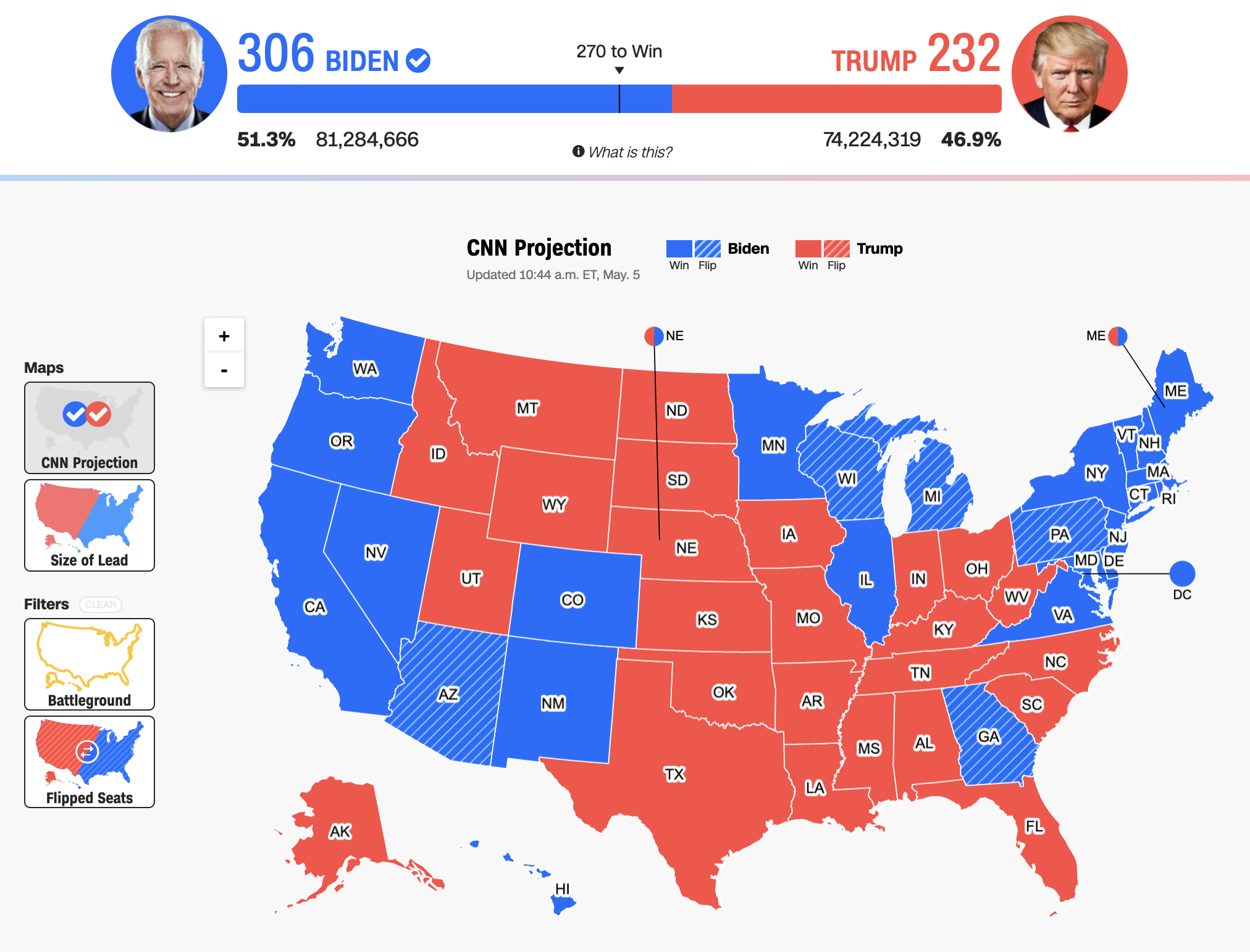 Operable Failures
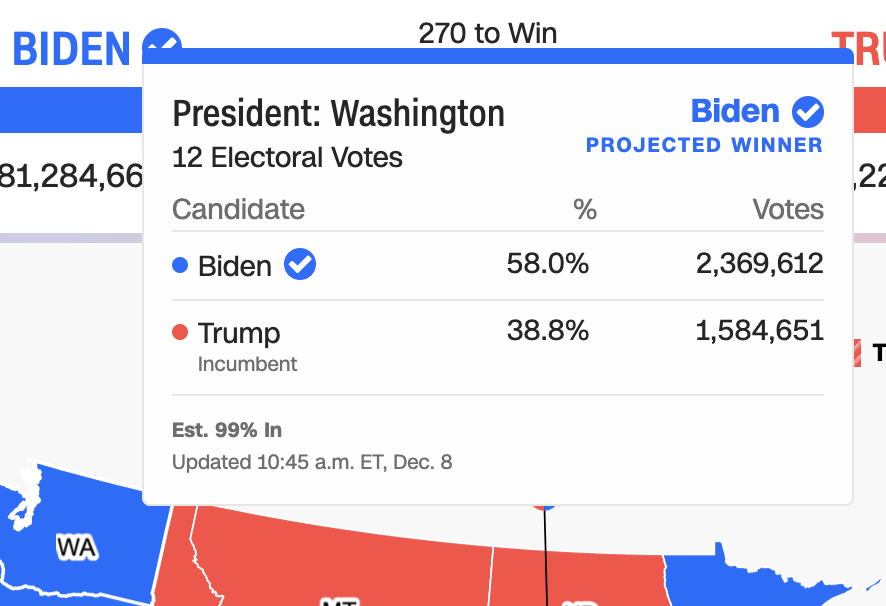 54   Interaction modality only has one input type
58   No interaction cues or instructions
5     Low contrast on interactive elements
4     Keyboard focus indicator missing
4     Complex actions have no alternative
18   Target pointer interaction is too small
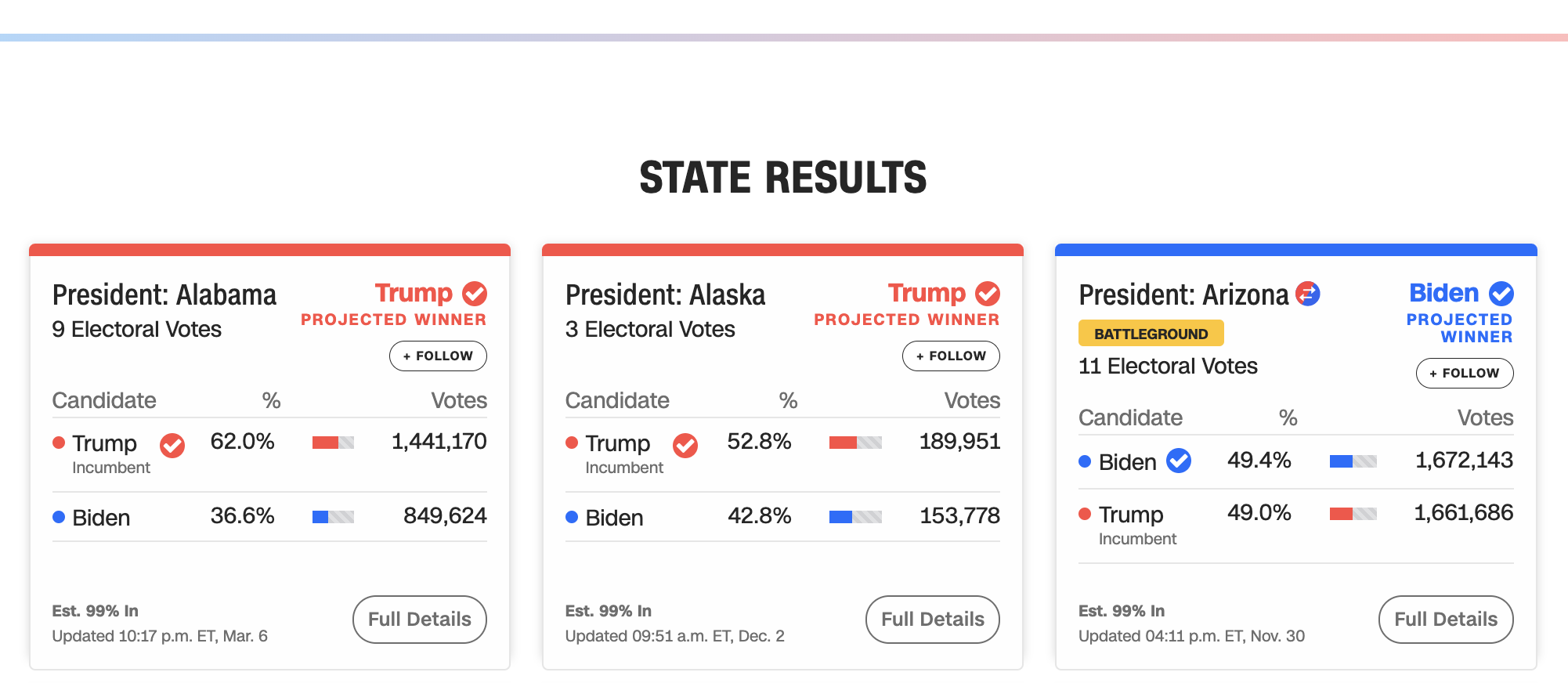 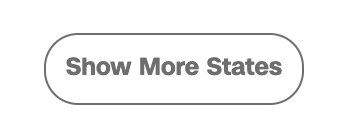 Introduction - Example - Design - Evaluation - Results - Future Work
27
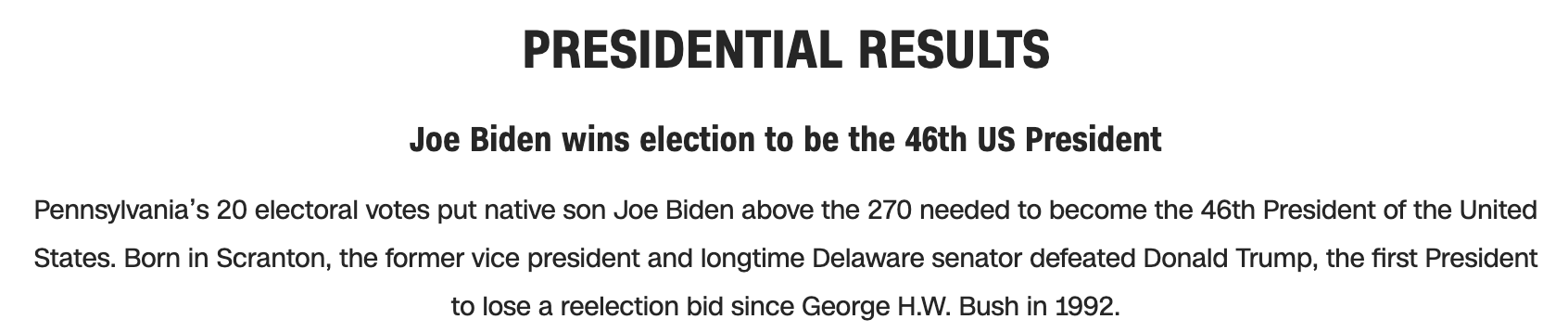 If a mouse can do something (like produce a tooltip), then there must be parity at least with a keyboard.
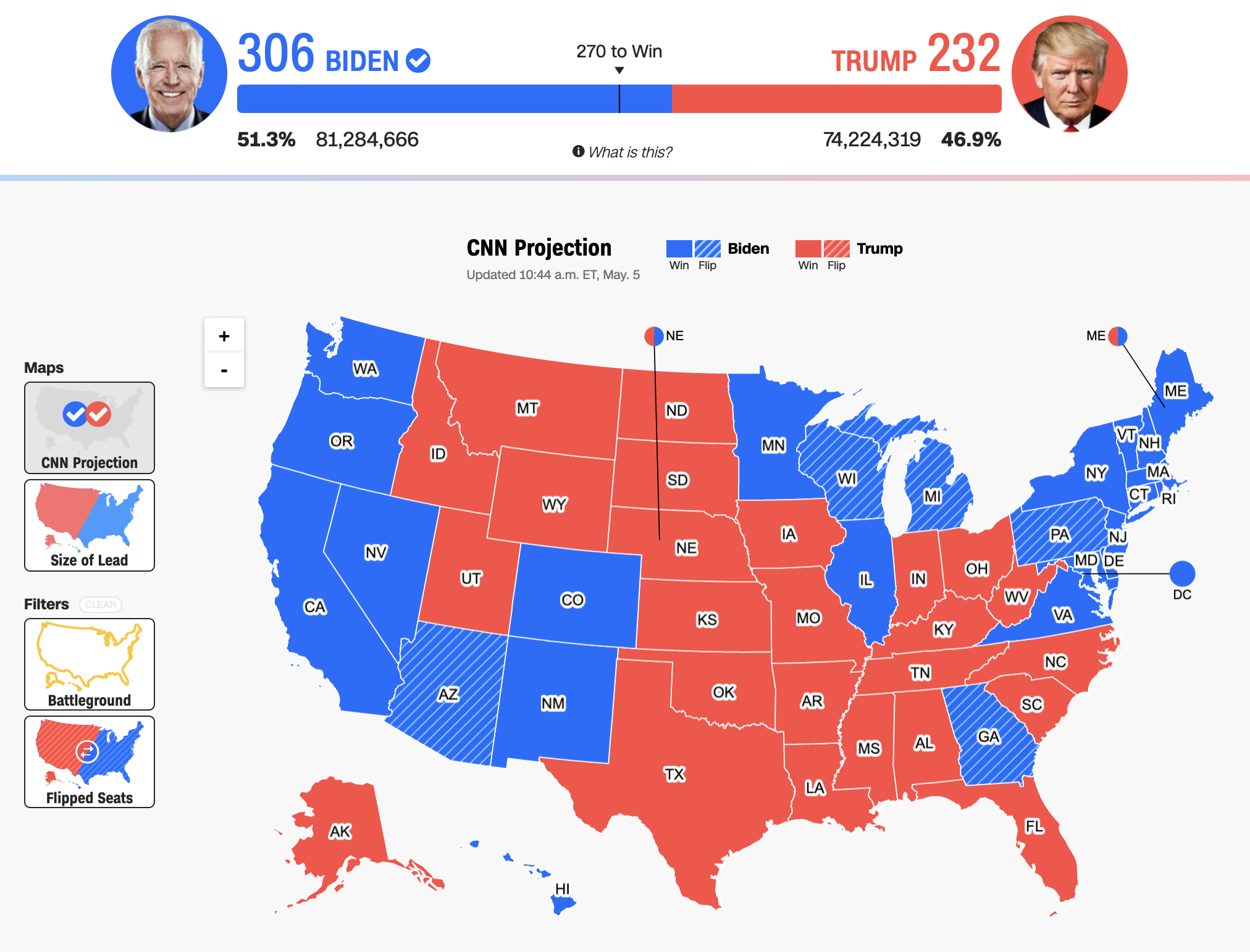 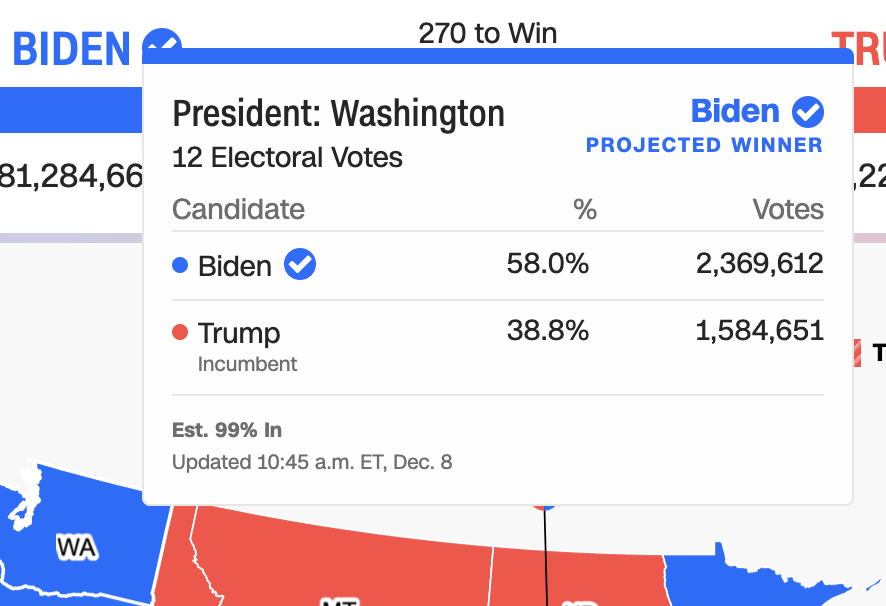 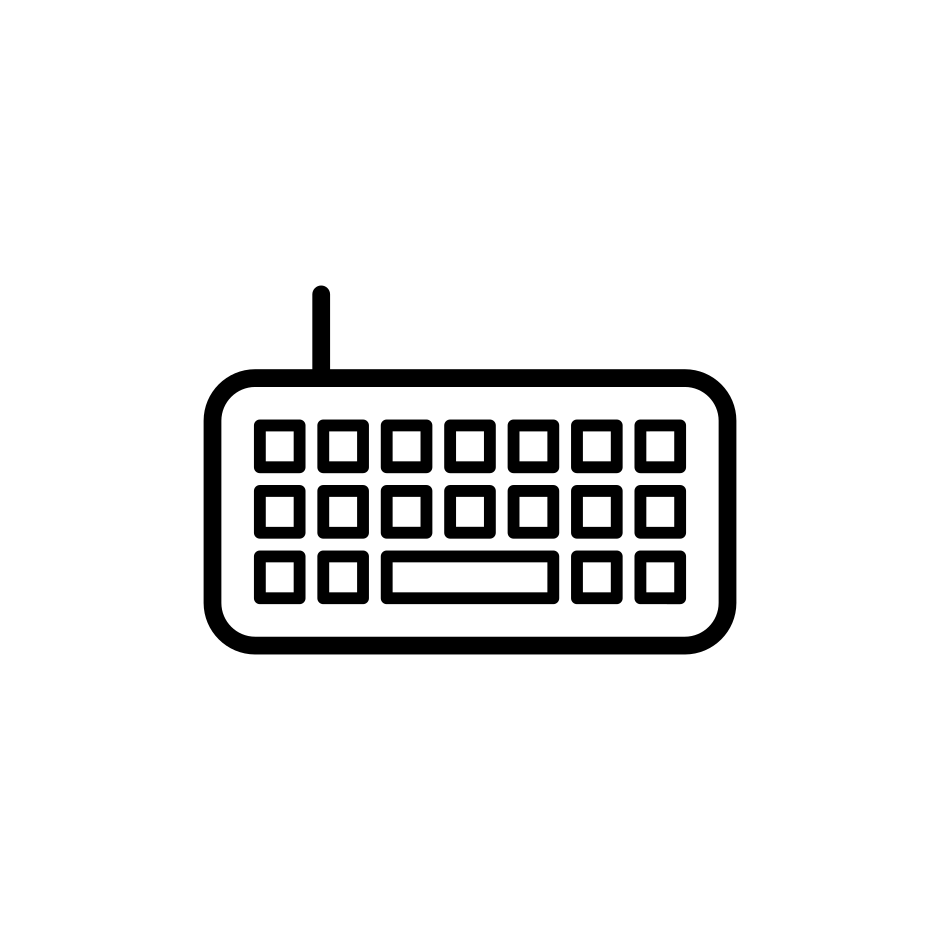 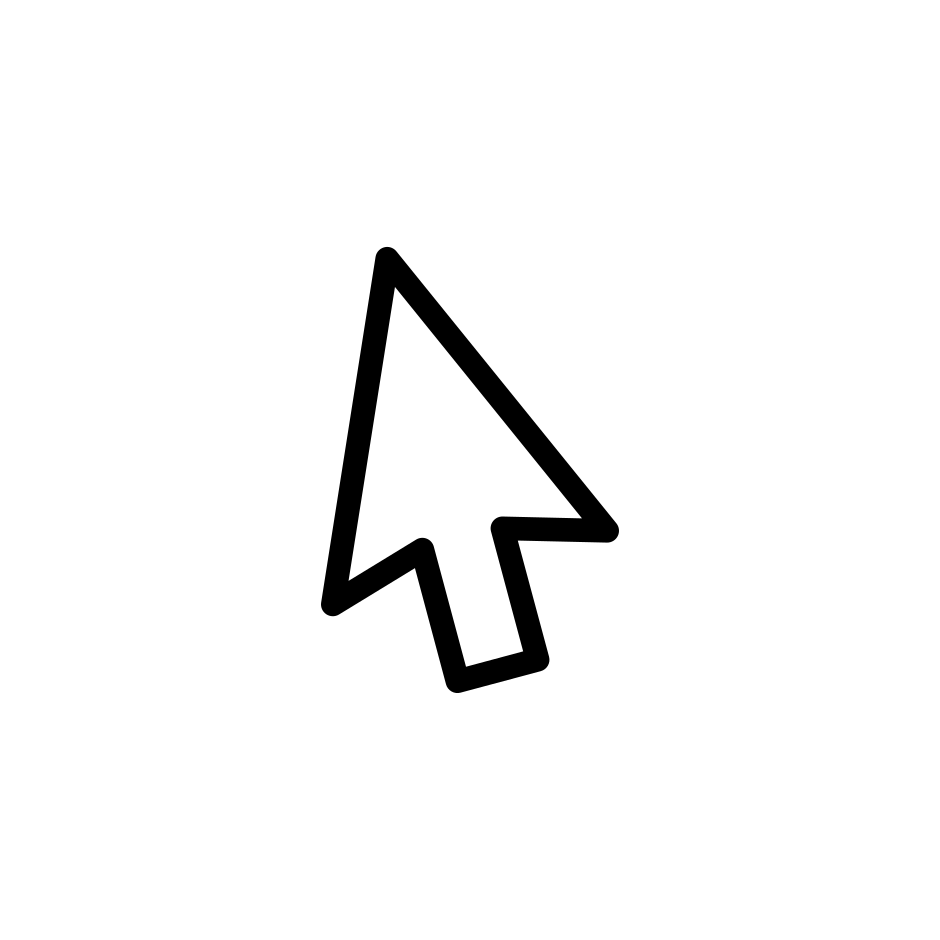 ===
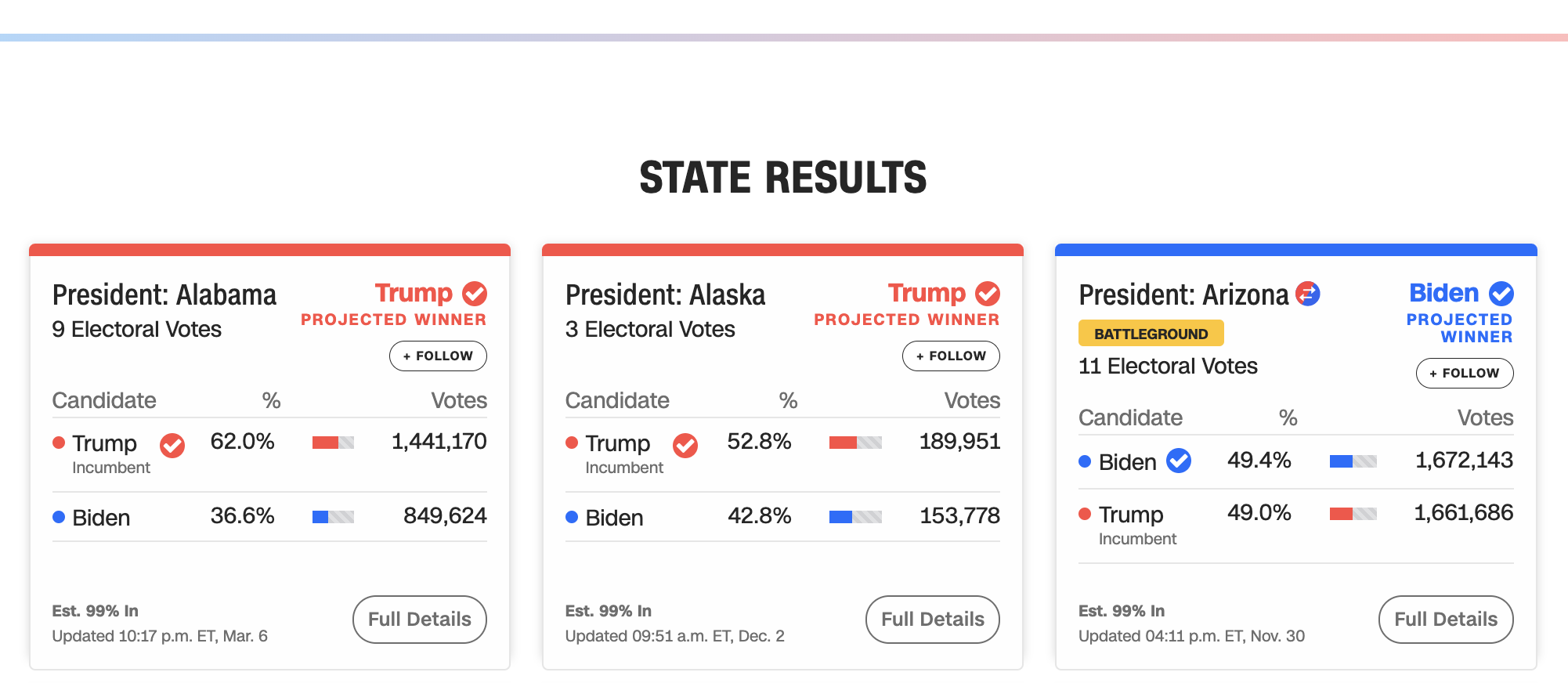 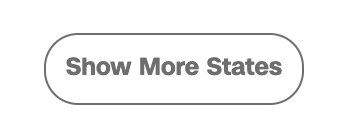 Introduction - Example - Design - Evaluation - Results - Future Work
28
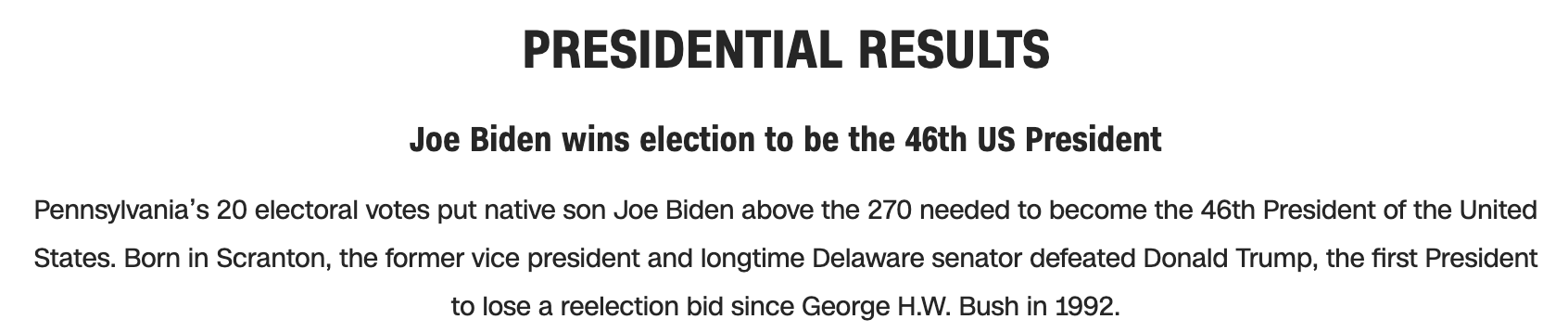 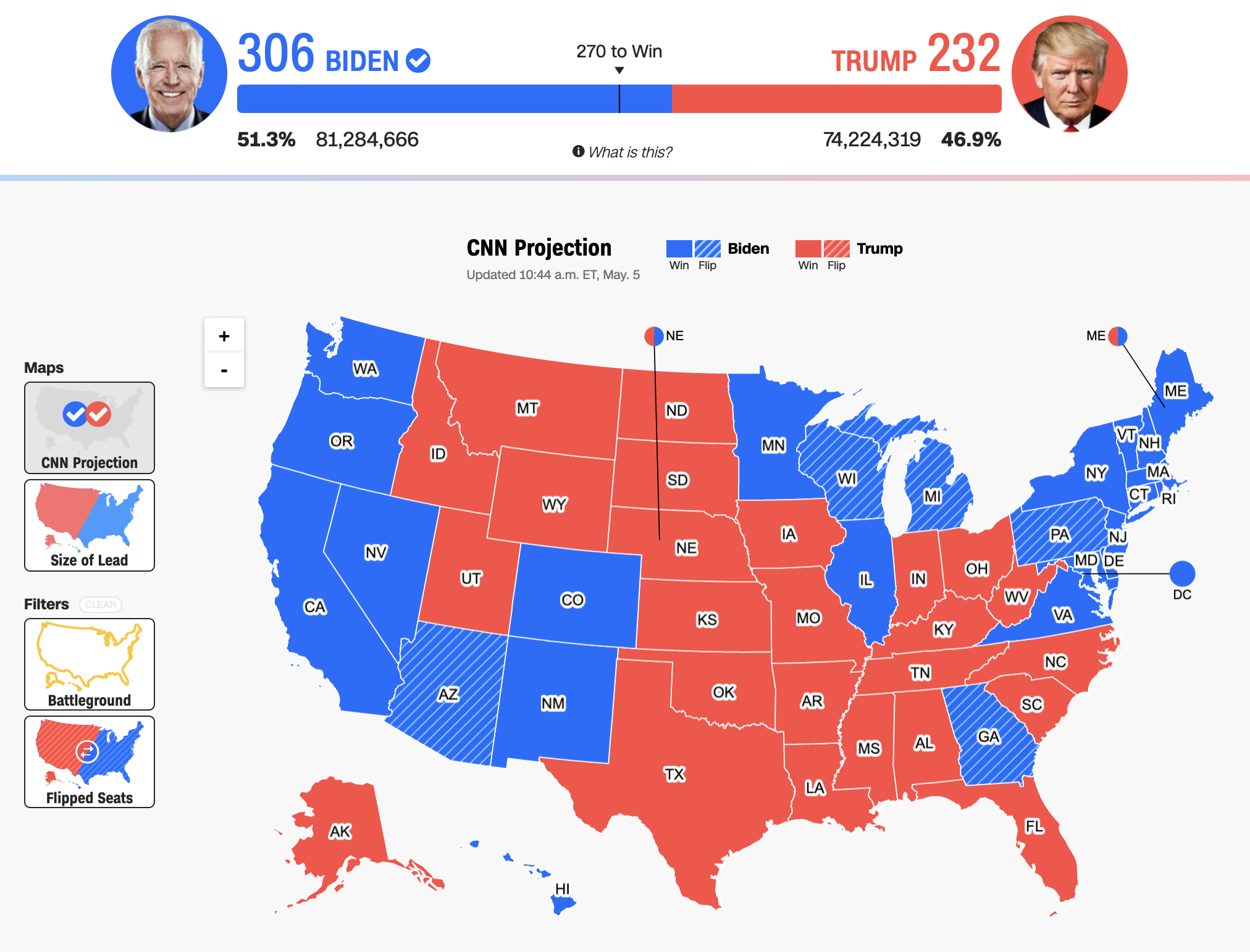 Operable Failures
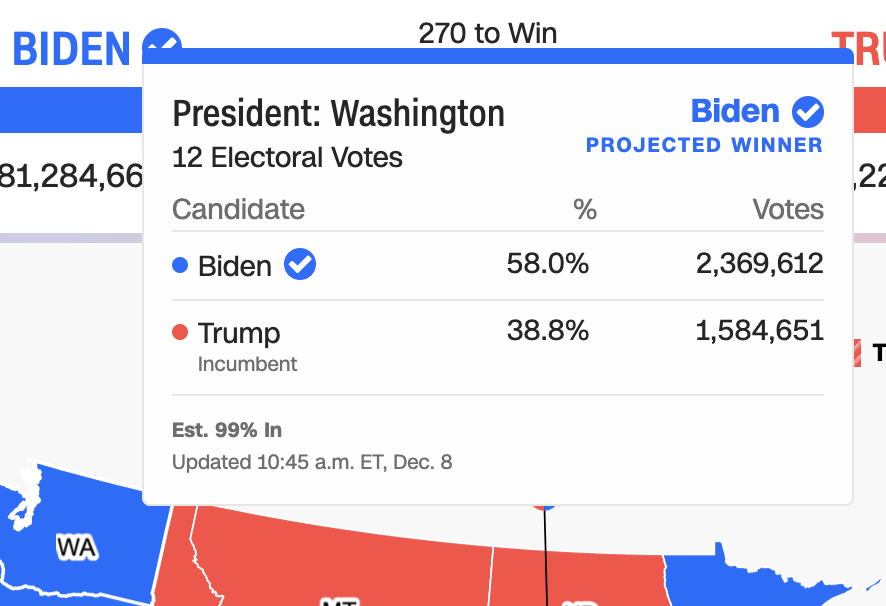 54   Interaction modality only has one input type
58   No interaction cues or instructions
5     Low contrast on interactive elements
4     Keyboard focus indicator missing
4     Complex actions have no alternative
18   Target pointer interaction is too small
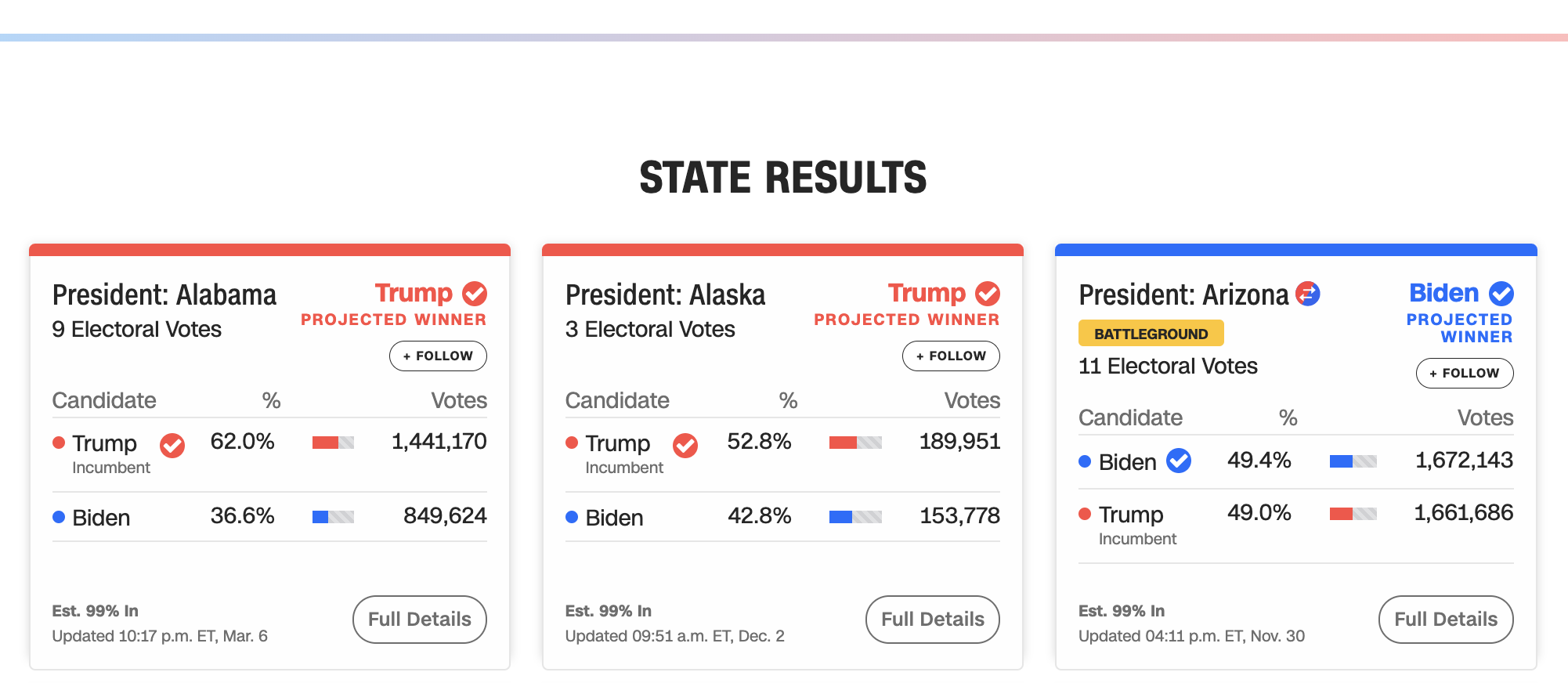 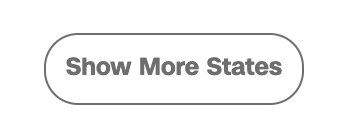 Introduction - Example - Design - Evaluation - Results - Future Work
29
Expecting users to hover on something tiny is an accessibility design failure
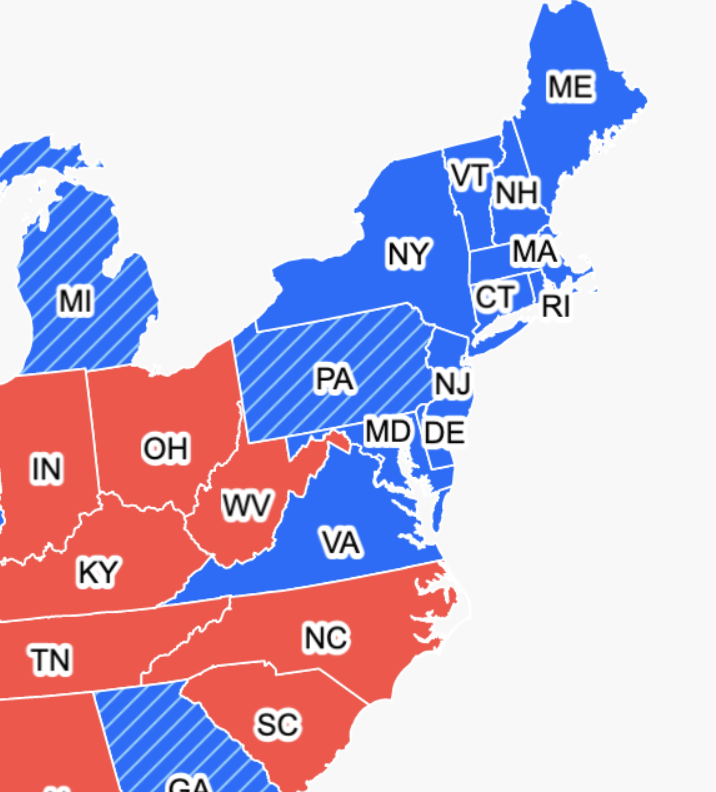 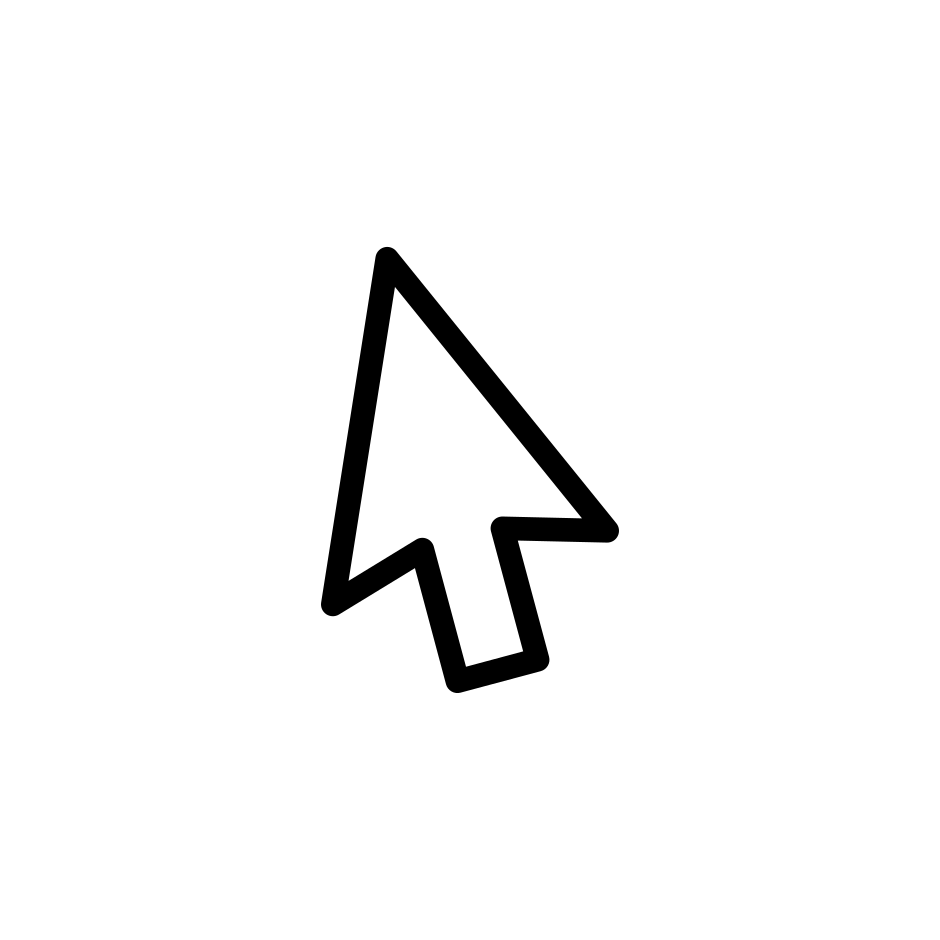 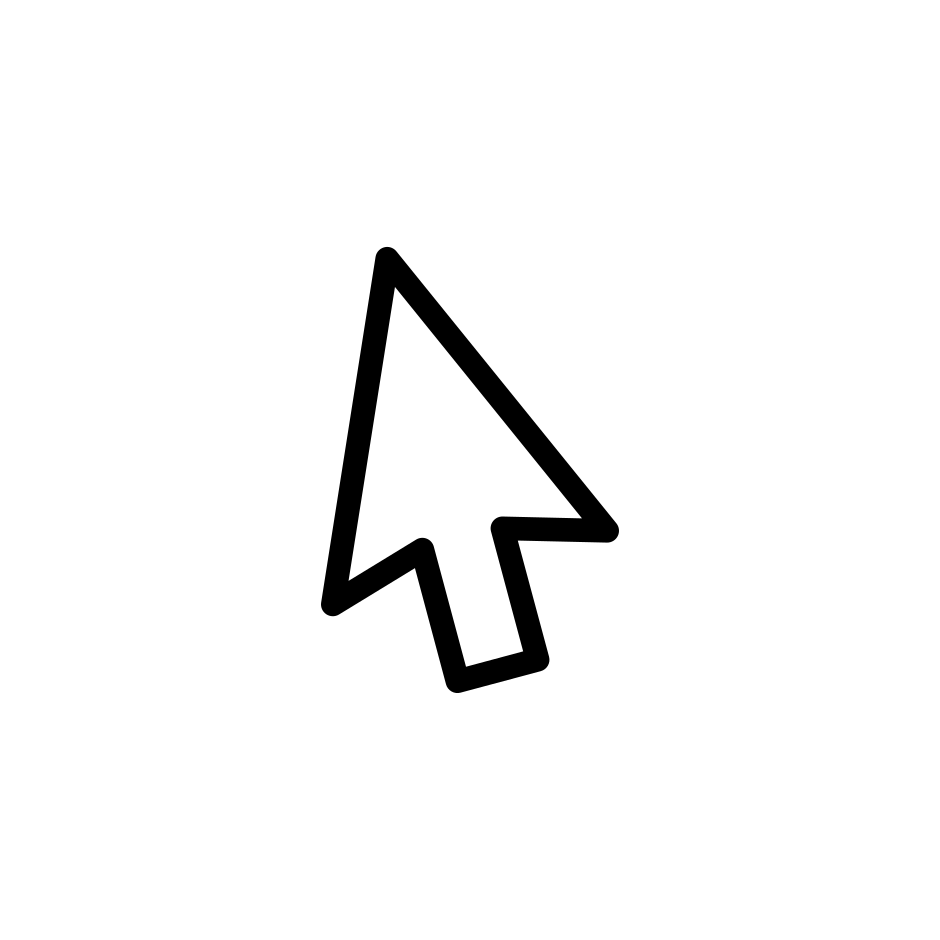 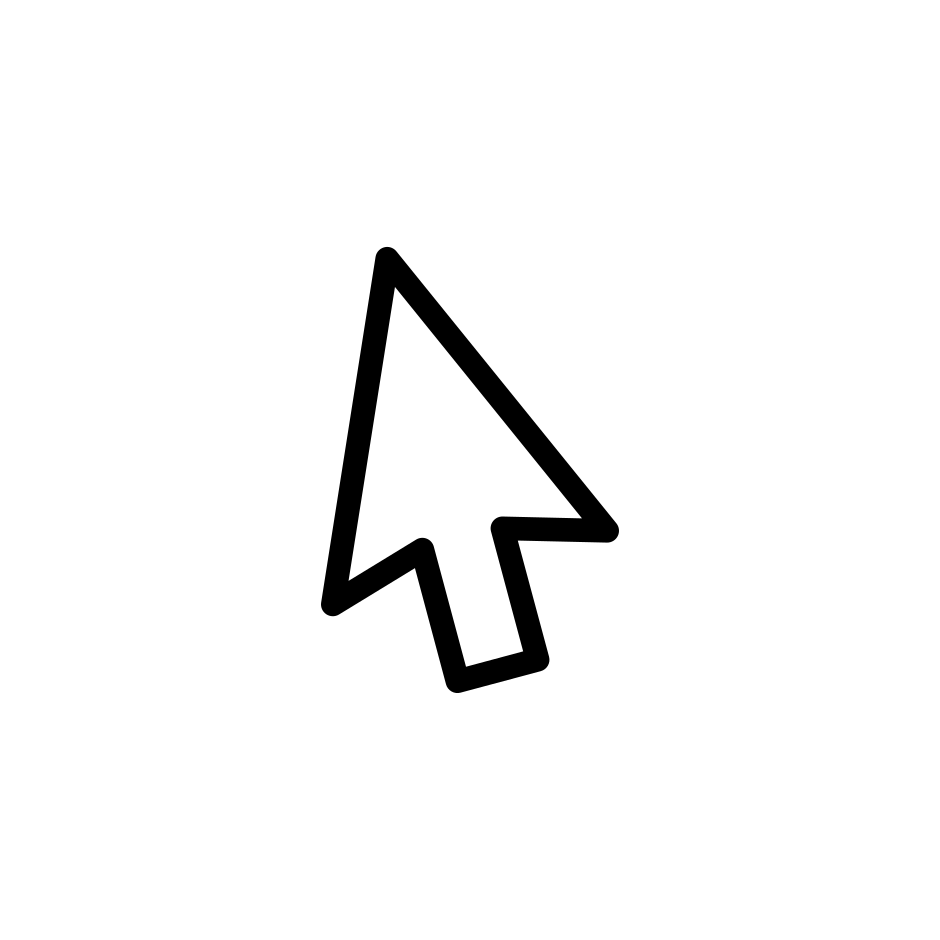 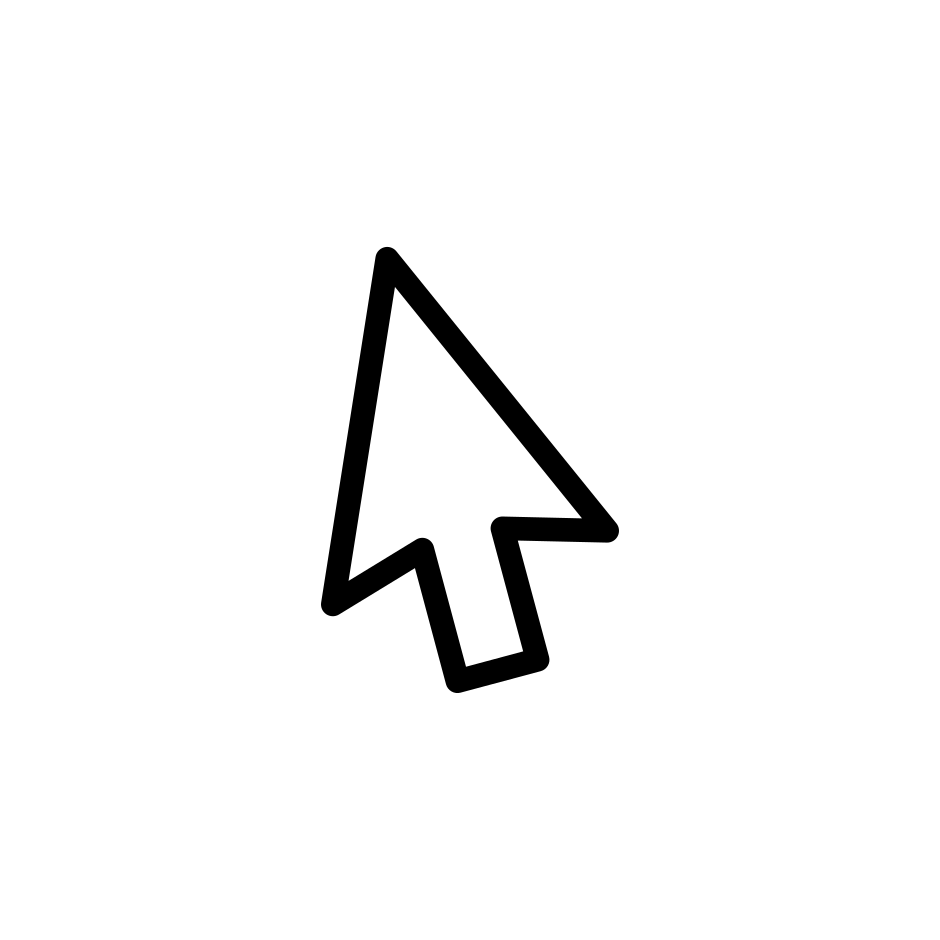 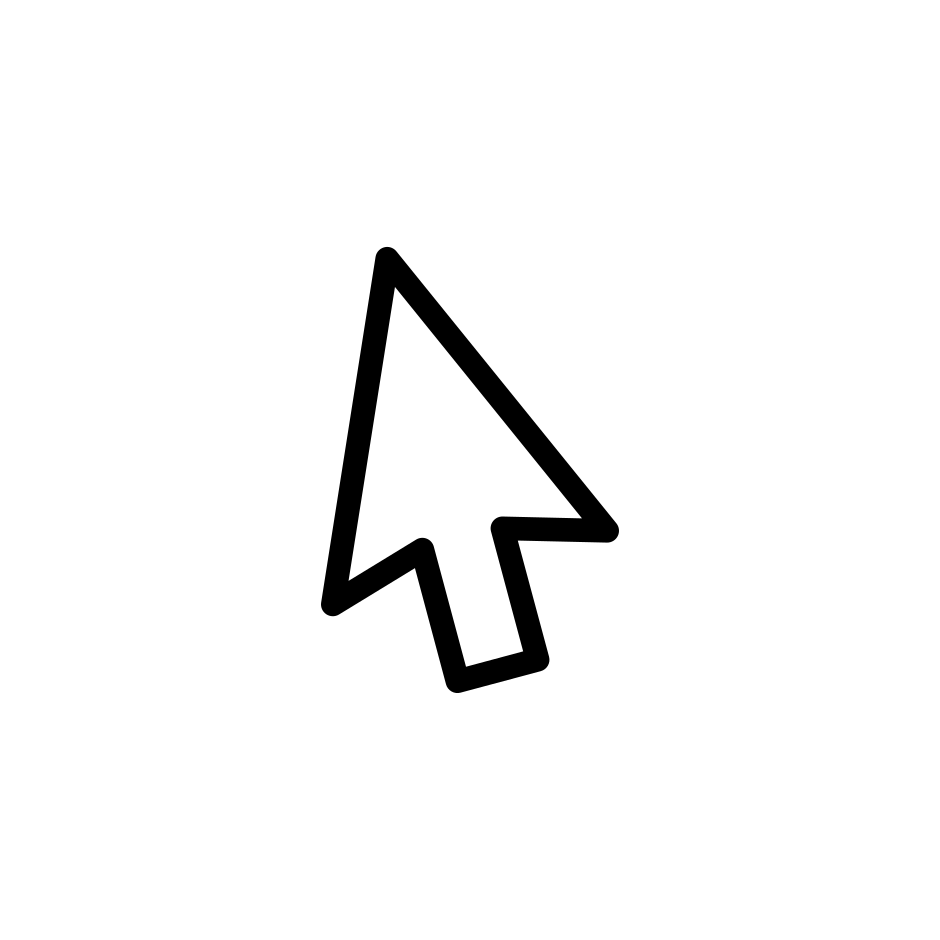 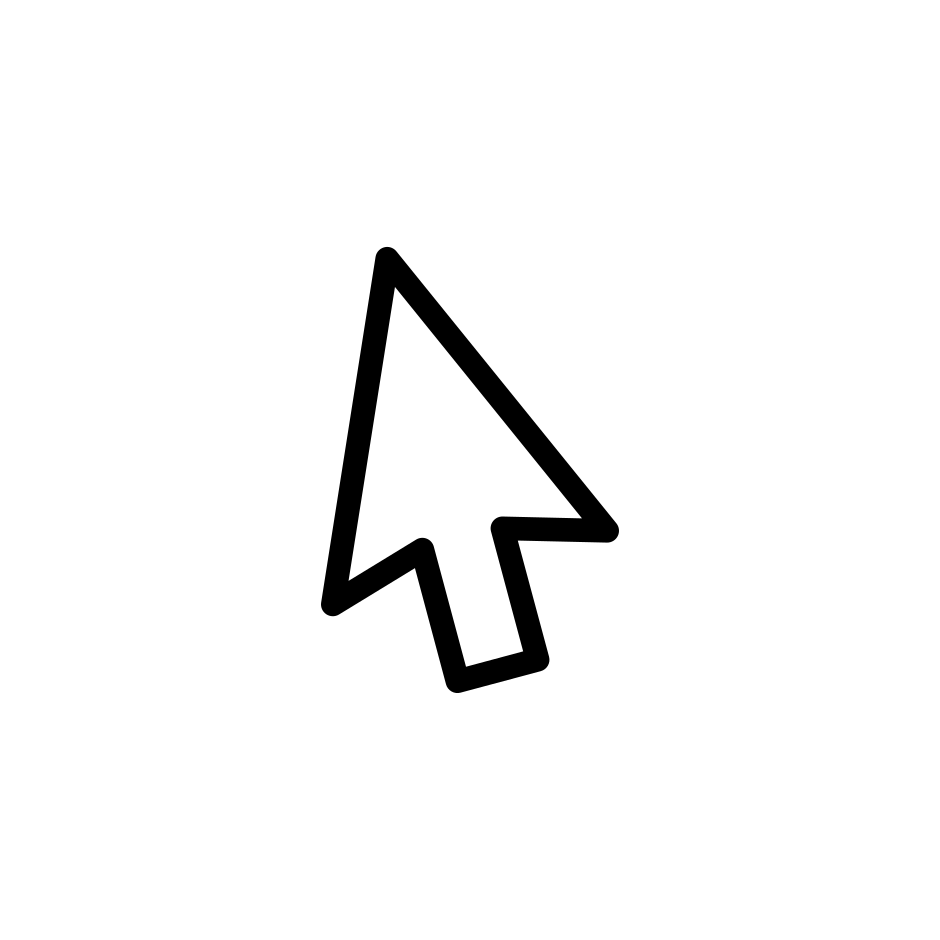 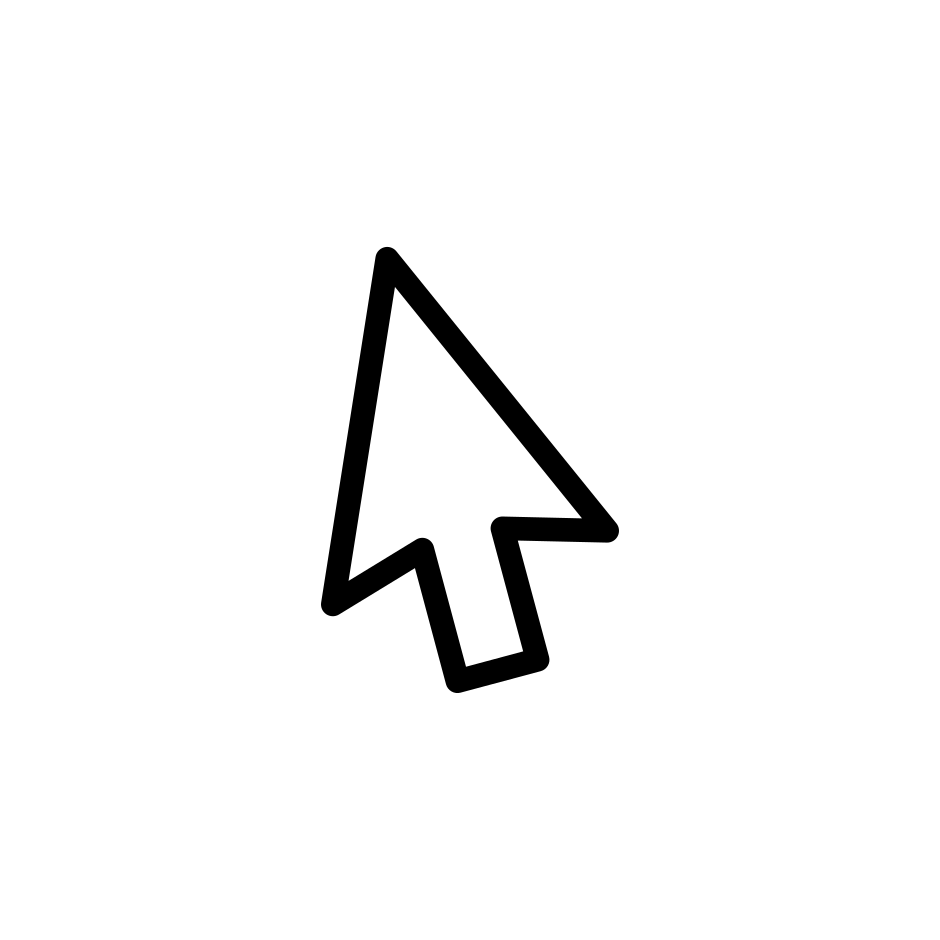 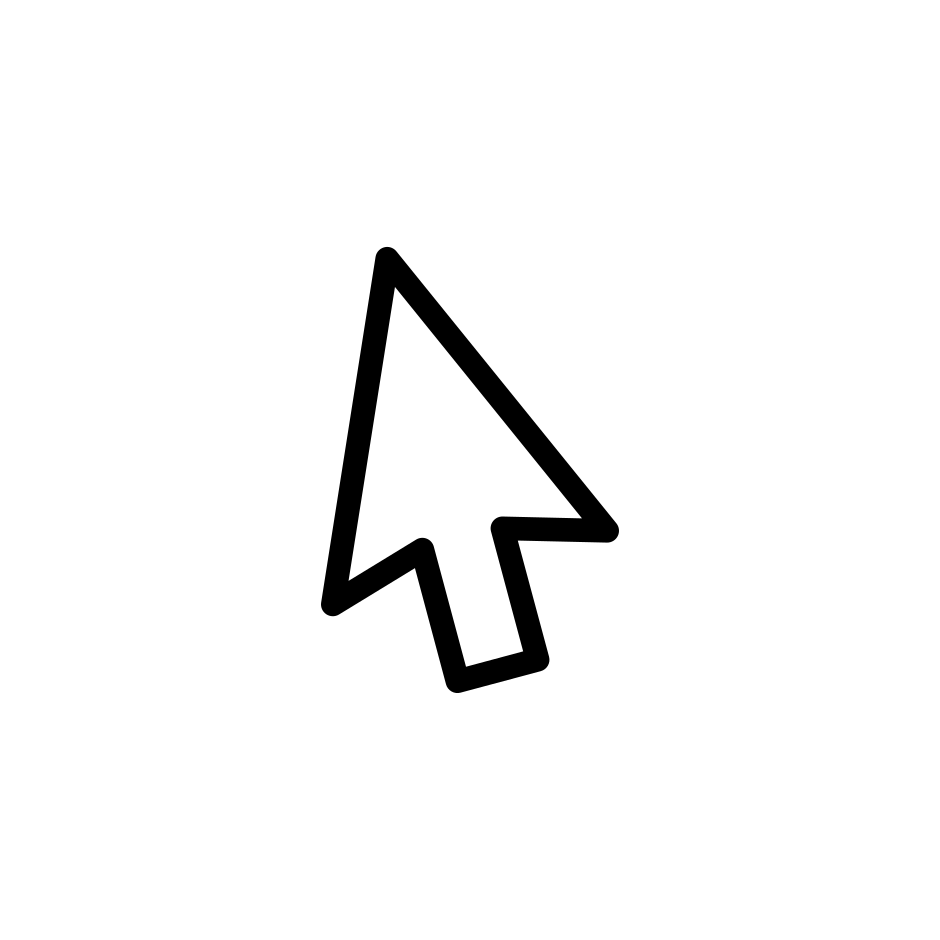 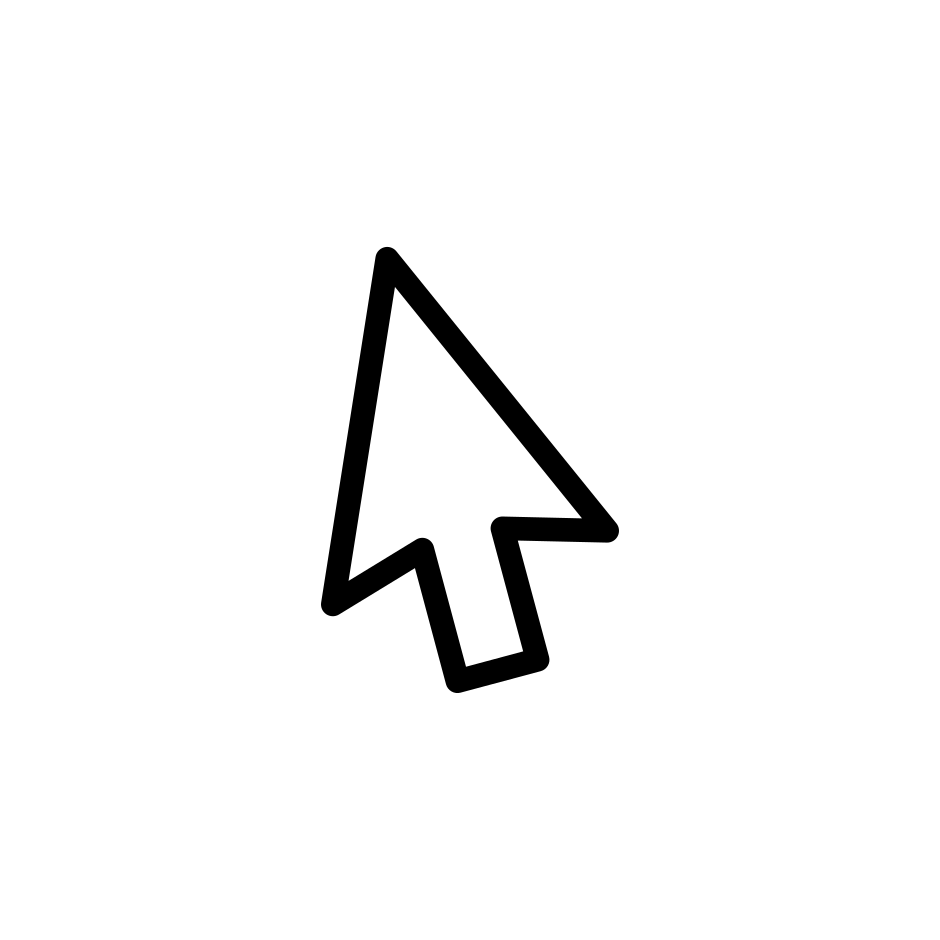 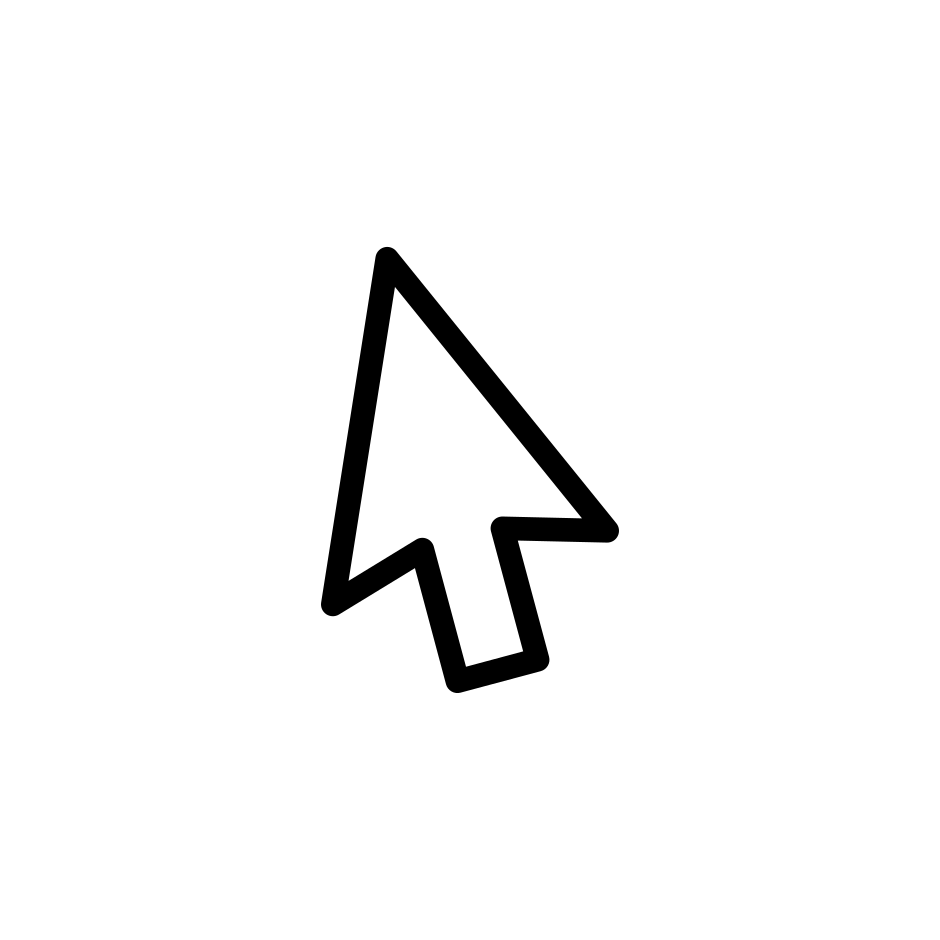 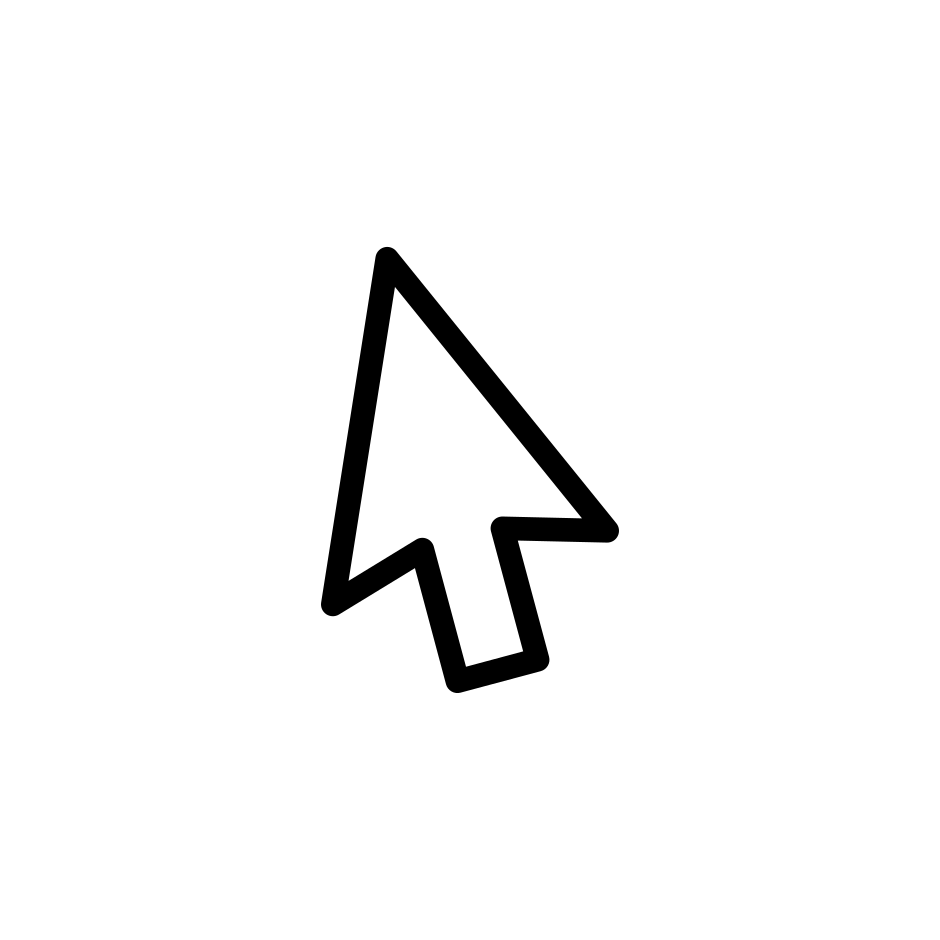 Introduction - Example - Design - Evaluation - Results - Future Work
30
Conjecture 1: we can’t build a more accessible world if we don’t know how to recognize accessibility barriers.
Introduction - Example - Design - Evaluation - Results - Future Work
31
Conjecture 2: most practitioners don’t know how to recognize accessibility barriers because learning how is difficult and intimidating.
Introduction - Example - Design - Evaluation - Results - Future Work
32
Hypothesis: if we can collect and synthesize existing knowledge for practitioners into a usable artifact, we can improve how they do this work.
Introduction - Example - Design - Evaluation - Results - Future Work
33
How did we make Chartability?
Introduction - Example - Design - Evaluation - Results - Future Work
34
WCAG as our seed
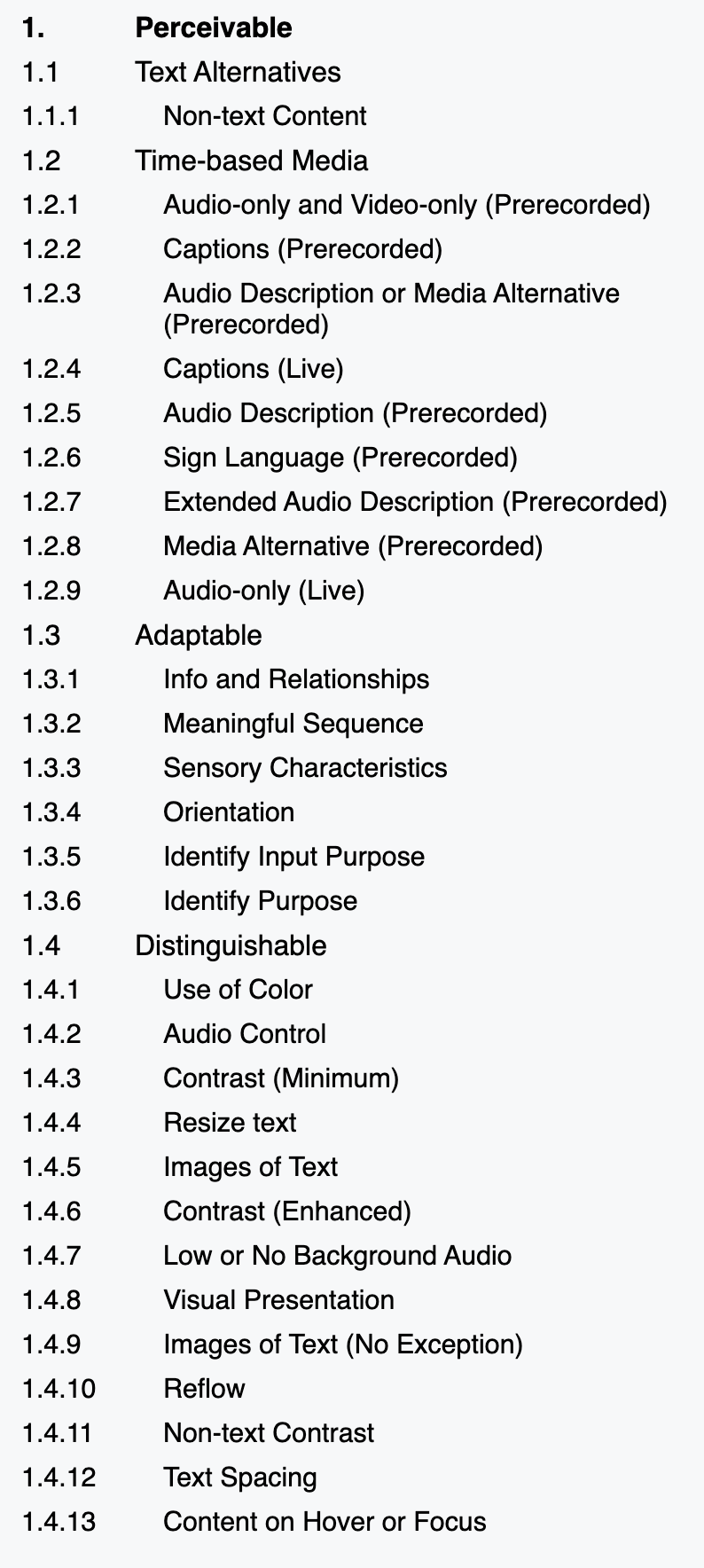 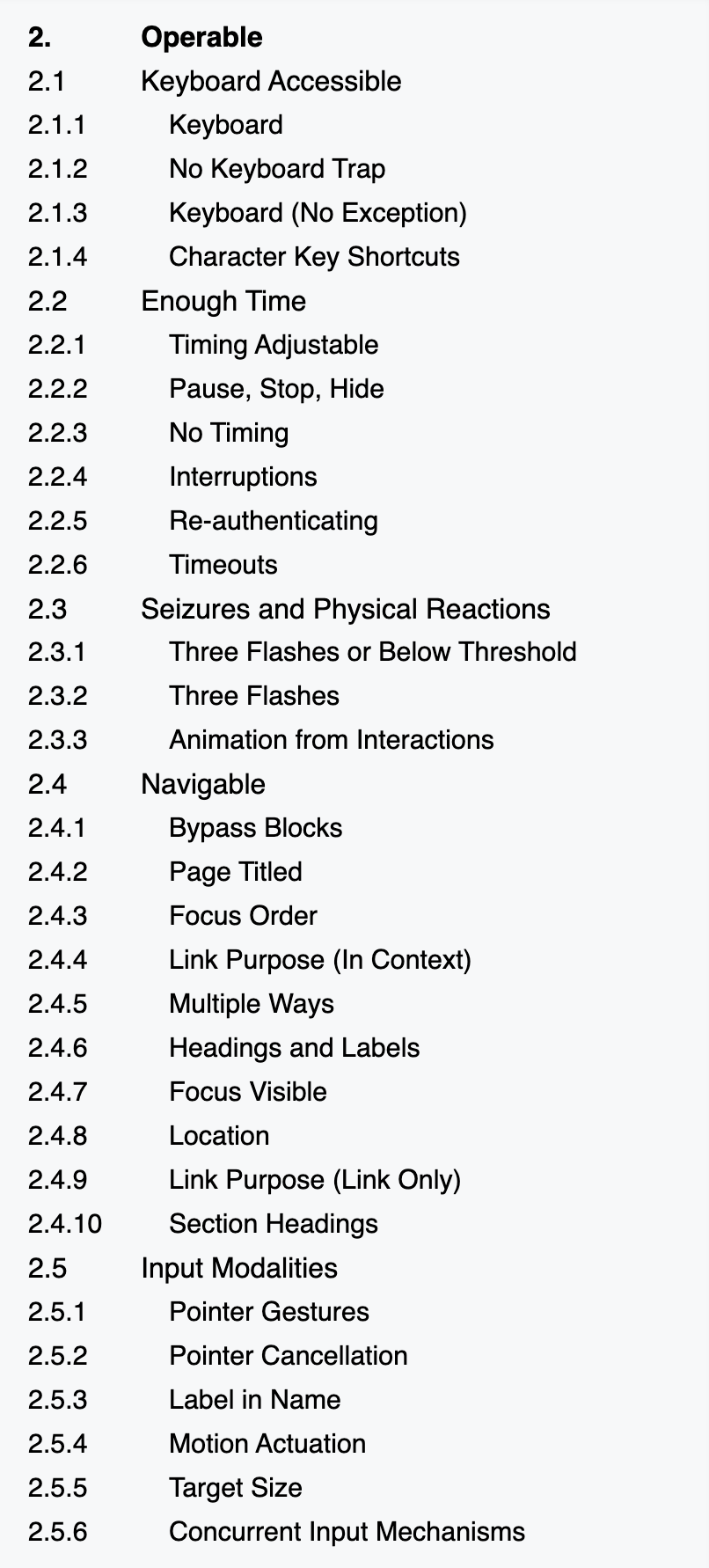 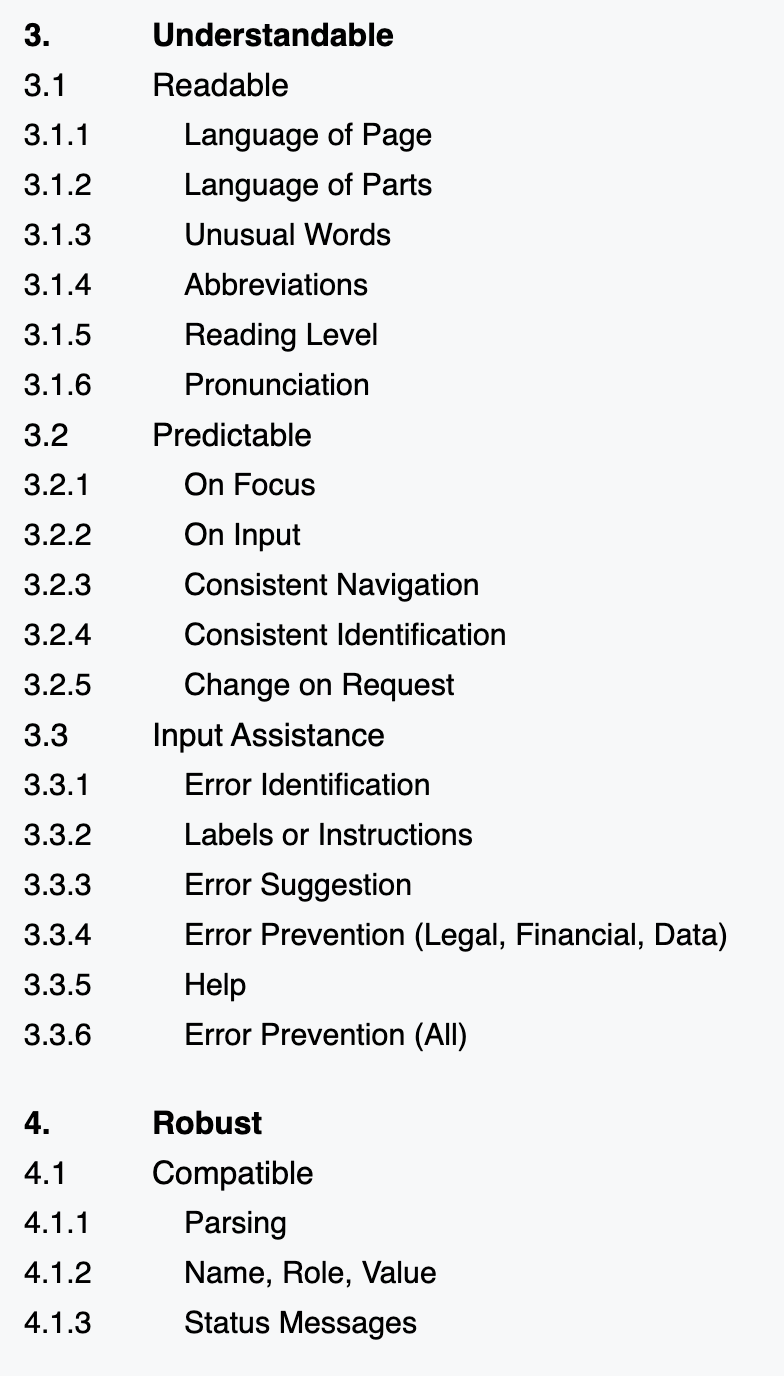 Source: WCAG 2.1 Standards Draft, 2018
Introduction - Example - Design - Evaluation - Results - Future Work
35
We supplement WCAG
Web Standards
Broad
Academic Papers
Focused on vision
Practitioner Artifacts
Practical examples
Introduction - Example - Design - Evaluation - Results - Future Work
36
Thematic analysis of standards, research, and practitioner artifacts produced 45 heuristics.
Coded Data
Web Standards
Academic Papers
45 Heuristics
Practitioner Artifacts
Introduction - Example - Design - Evaluation - Results - Future Work
37
Perceivable (7)
Fit into WCAG’s 4 Principles
Operable (7)
26 Heuristics
Understandable (9)
Robust (3)
Demanded new Principles
Compromising (7)
19 Heuristics
Assistive (5)
Flexible (7)
Introduction - Example - Design - Evaluation - Results - Future Work
38
Compromising:
Heuristics that mix understandable and robust, evaluating the different ways people use and understand information during interaction.
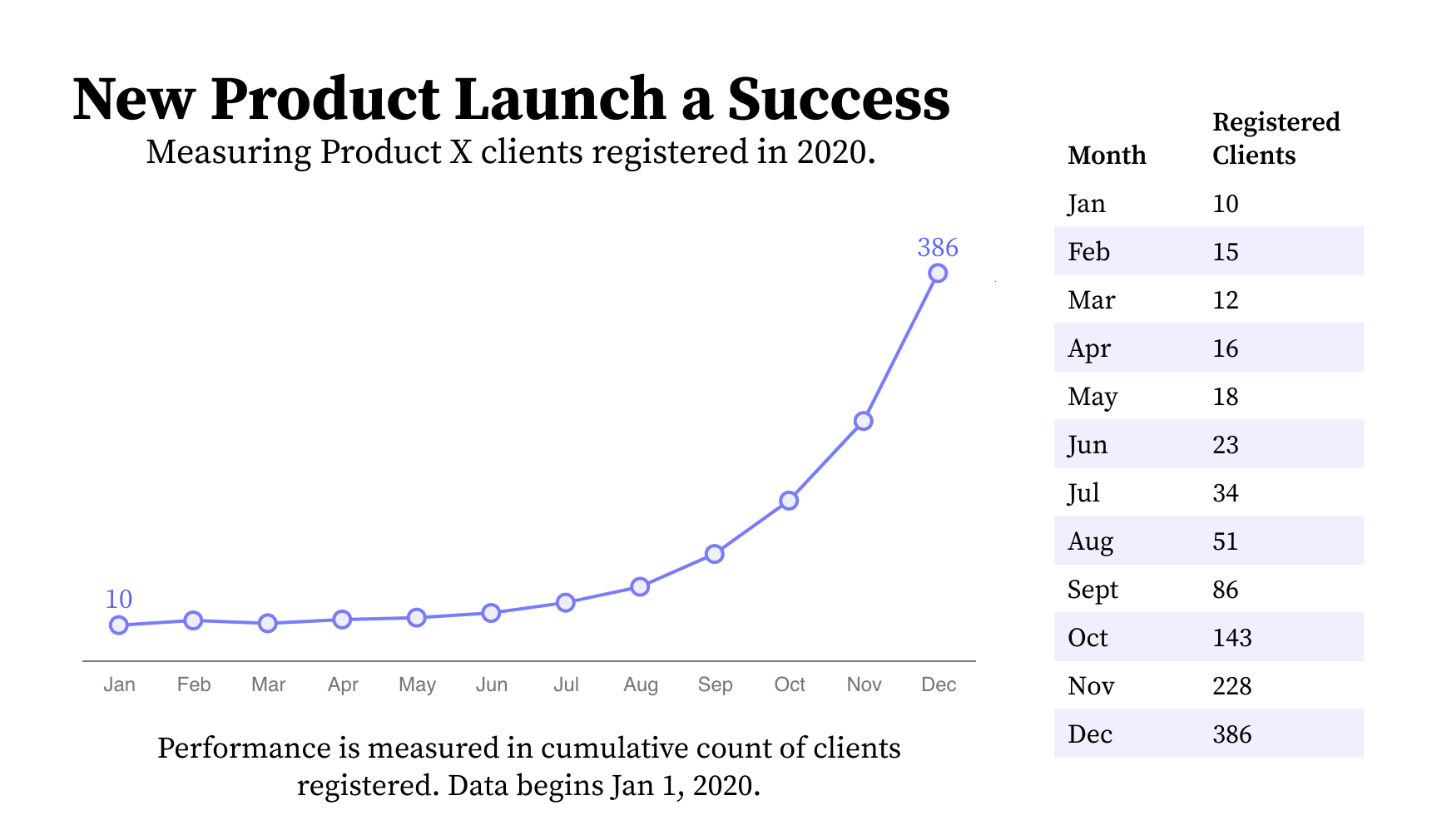 Introduction - Example - Design - Evaluation - Results - Future Work
39
Assistive:
Heuristics that mix understandable and perceivable, focusing on the labor required for access.
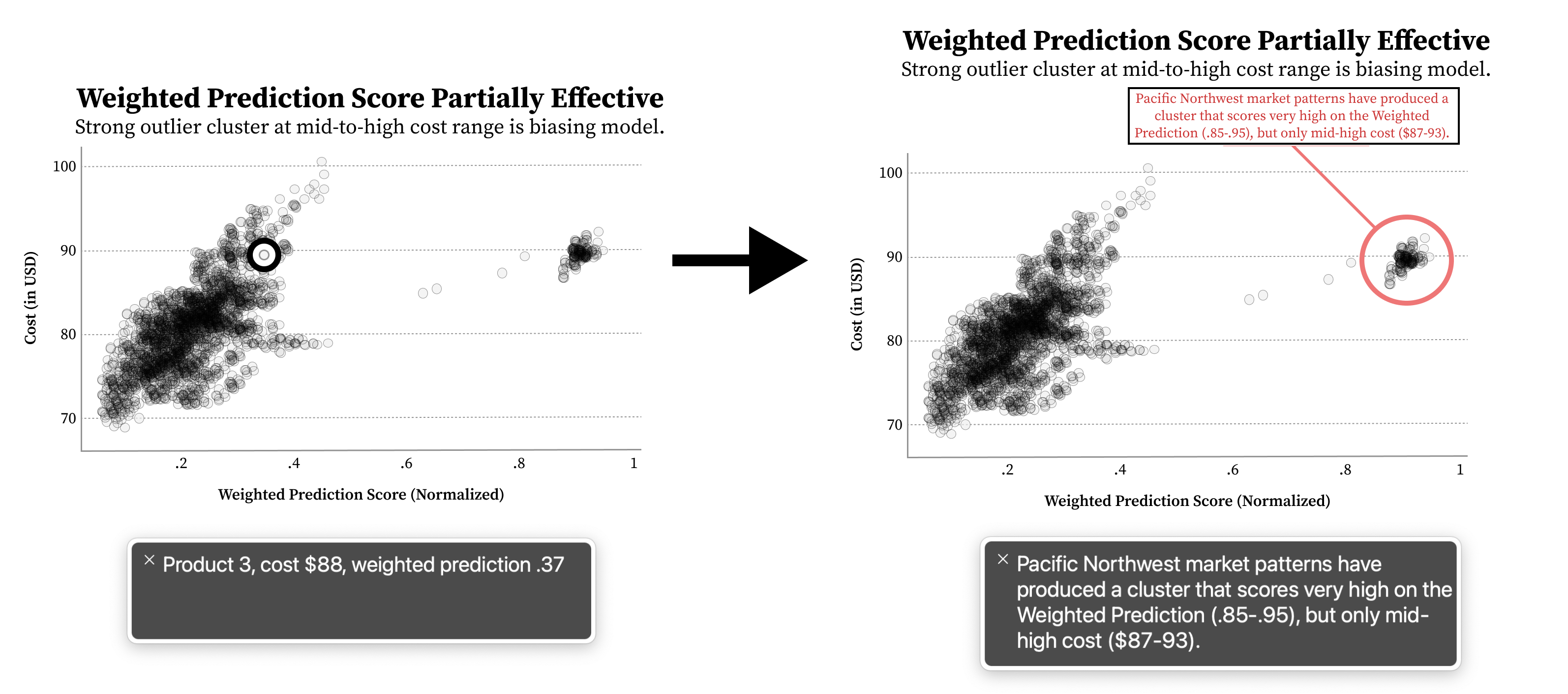 Introduction - Example - Design - Evaluation - Results - Future Work
40
Flexible:
Heuristics that mix perceivable and robust, emphasizing the importance of adjustable and adaptive presentations.
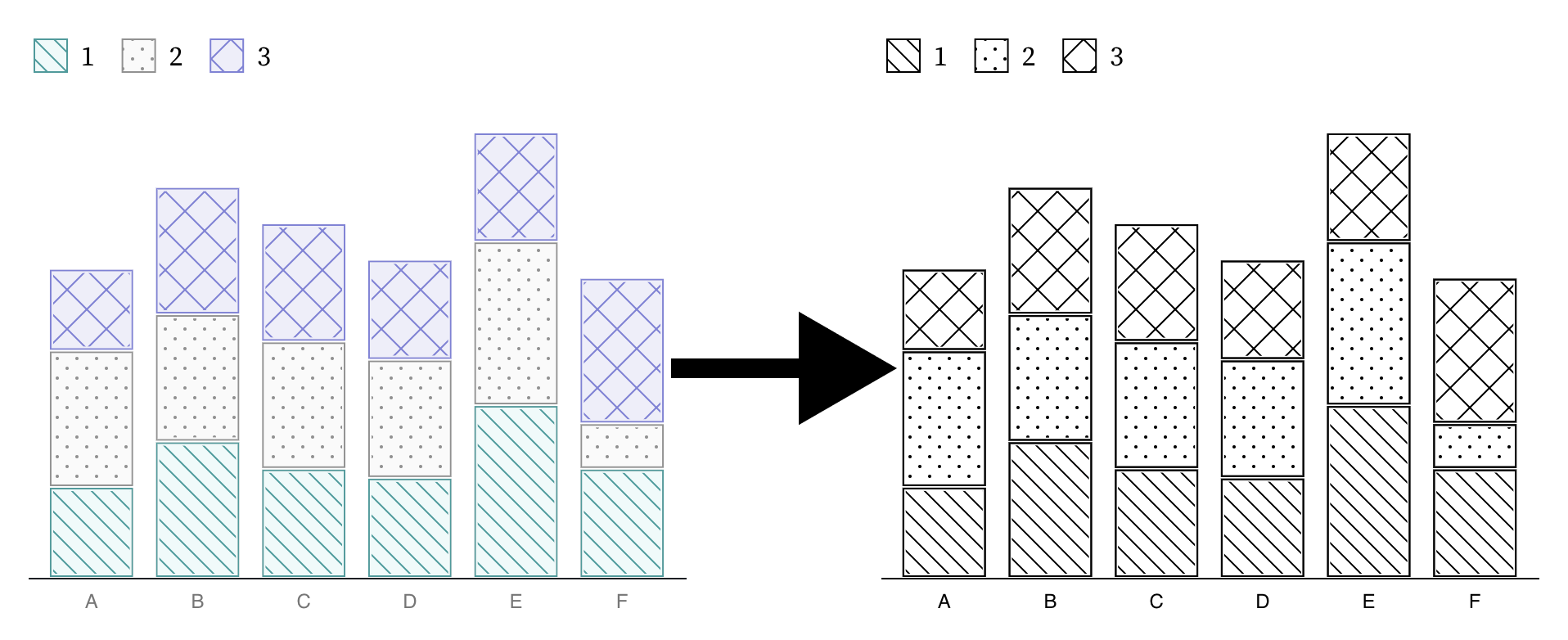 Introduction - Example - Design - Evaluation - Results - Future Work
41
Evaluation
Introduction - Example - Design - Evaluation - Results - Future Work
42
5 stages evaluating Chartability
4 Beta Tests
Early Advice
2 Demo Sessions
Professional Workshop
Practitioner Test + Interviews
Introduction - Example - Design - Evaluation - Results - Future Work
43
5 stages evaluating Chartability
4 Beta Tests
Early Advice
2 Demo Sessions
Professional Workshop
Practitioner Test + Interviews
Introduction - Example - Design - Evaluation - Results - Future Work
44
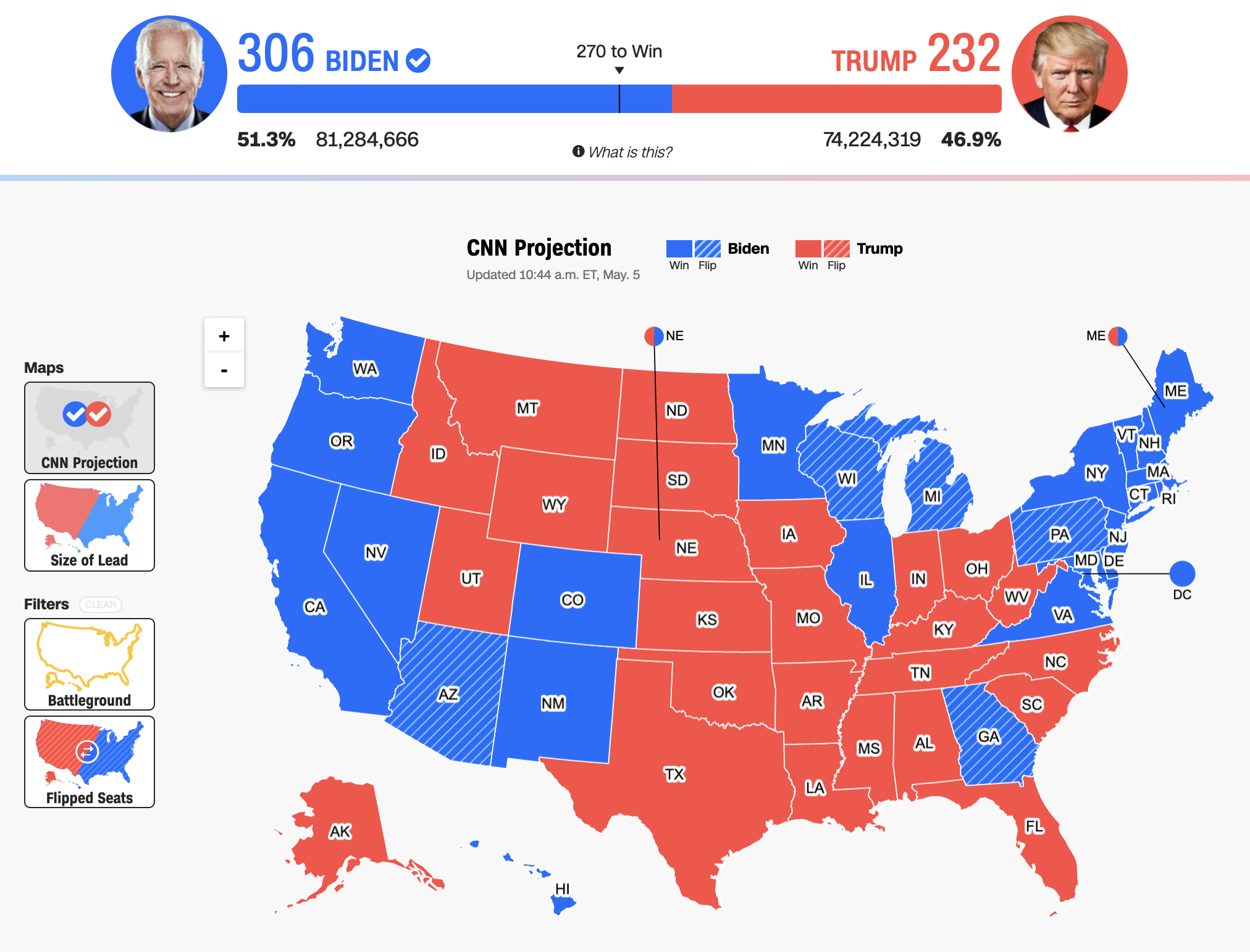 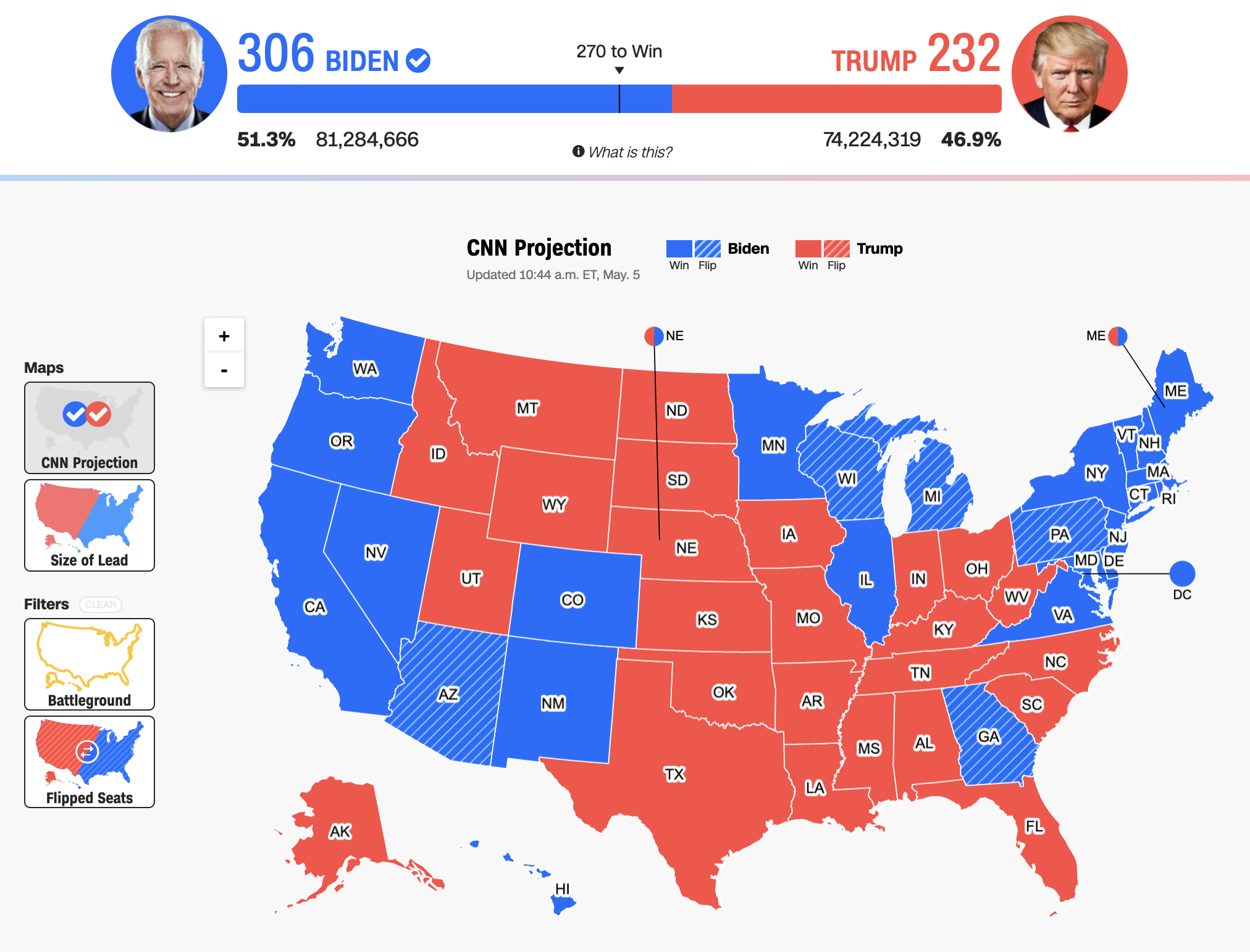 Most research evaluating heuristics measures inter-rater reliability across evaluations [1] or the effectiveness of the outcomes [2].
[1] E. Wall et al. “A Heuristic Approach to Value-Driven Evaluation of Visualizations,” 2019.
[2] B. S. Santos, S. Silva, and P. Dias, “Heuristic Evaluation in Visualization: An Empirical Study,” 2018.
Introduction - Example - Design - Evaluation - Results - Future Work
45
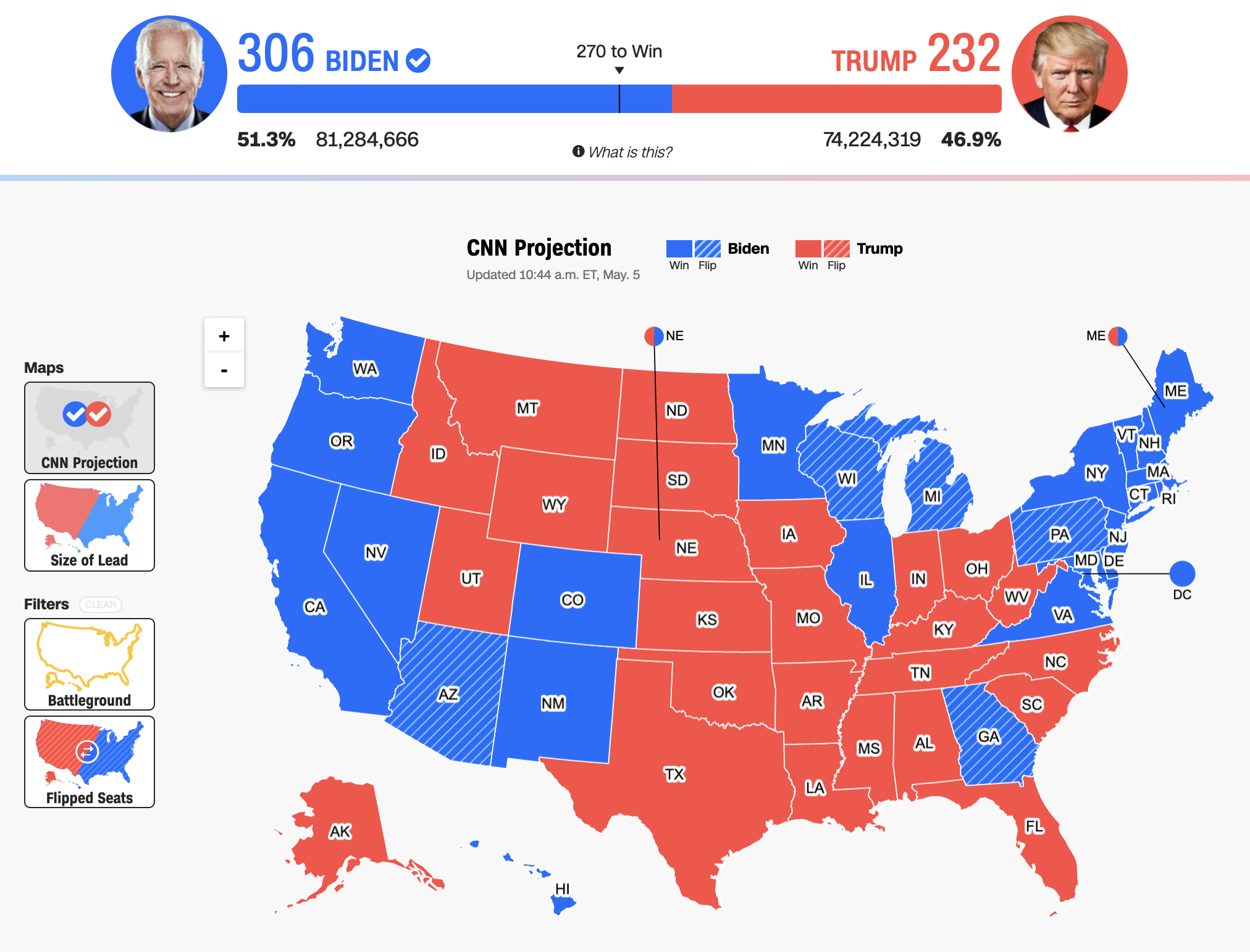 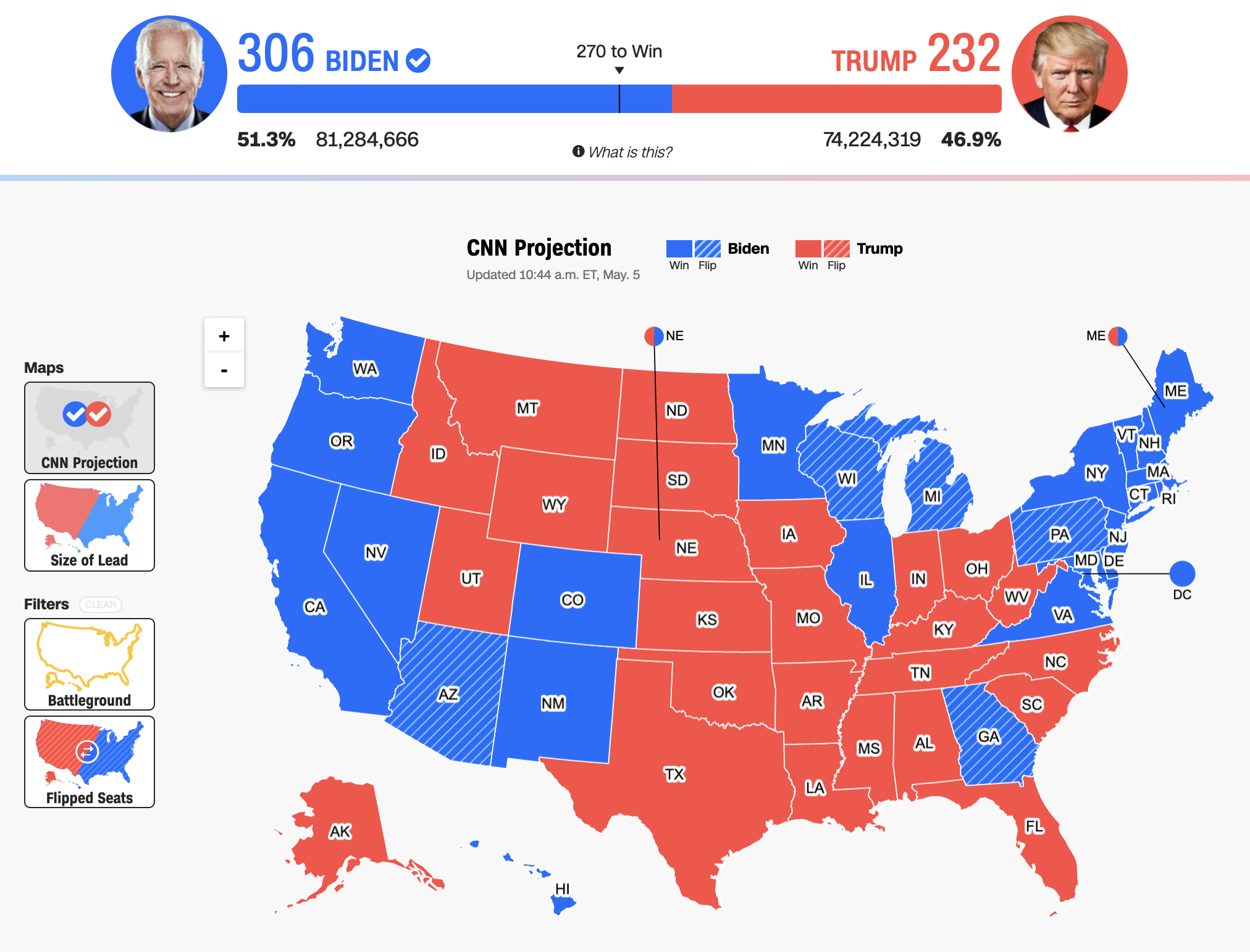 But what are the interests, needs, and challenges that practitioners have when using heuristics to evaluate visualization accessibility?
Introduction - Example - Design - Evaluation - Results - Future Work
46
The practitioner evaluation
Pre-questions (5-point Likert)
Let them use Chartability while we observe (2 – 8hr sessions)
We ask post-questions (Likert and semi-structured)
Sources: L. South et al. “Effective Use of Likert Scales in Visualization Evaluations: A Systematic Review,” 2022.
J. Lazar, J. Feng and H. Hochheiser. “Research Methods In Human Computer Interaction, Chapter 8”  2017.
Introduction - Example - Design - Evaluation - Results - Future Work
47
Working on people’s real projects gave us deeper interview sessions
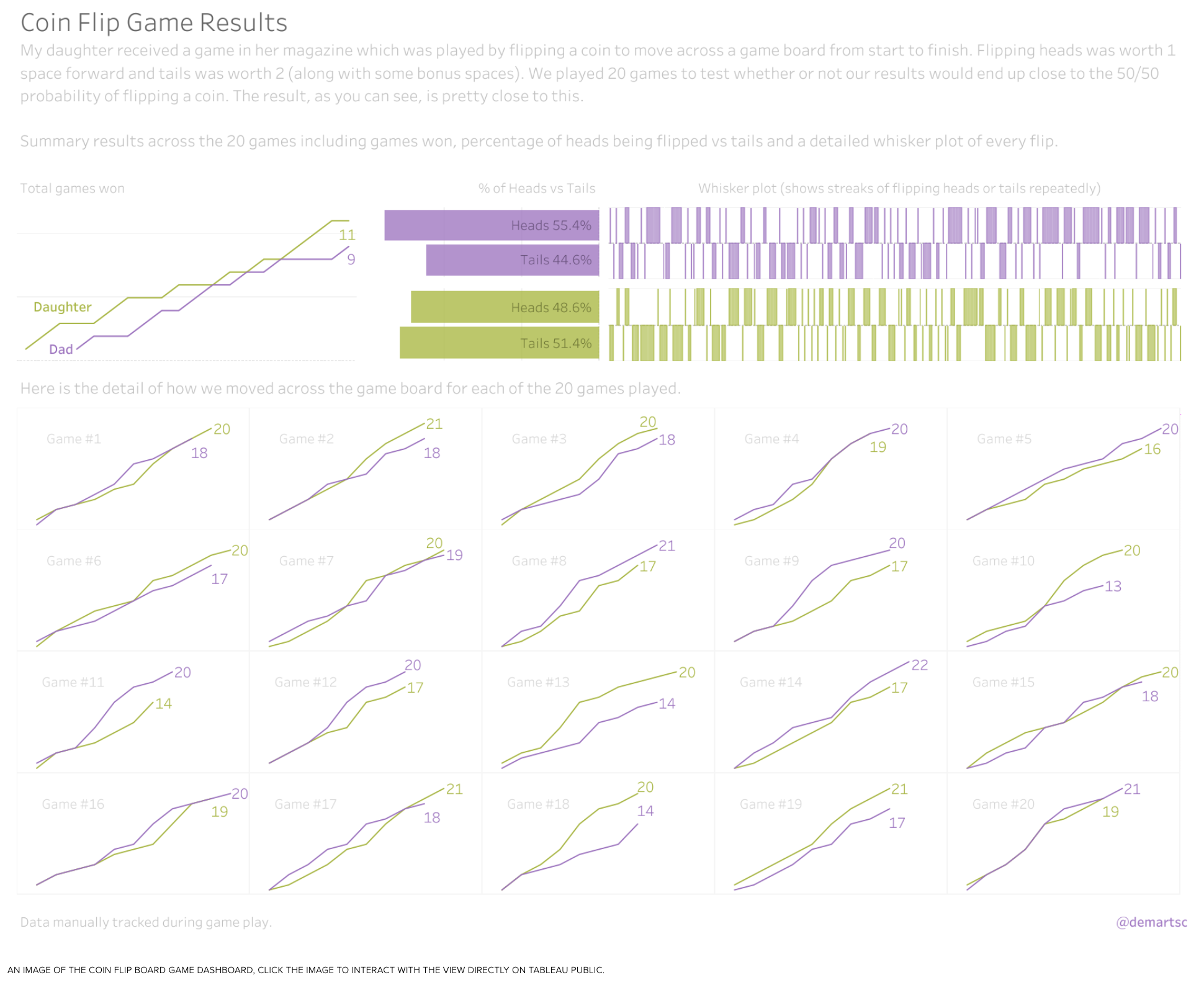 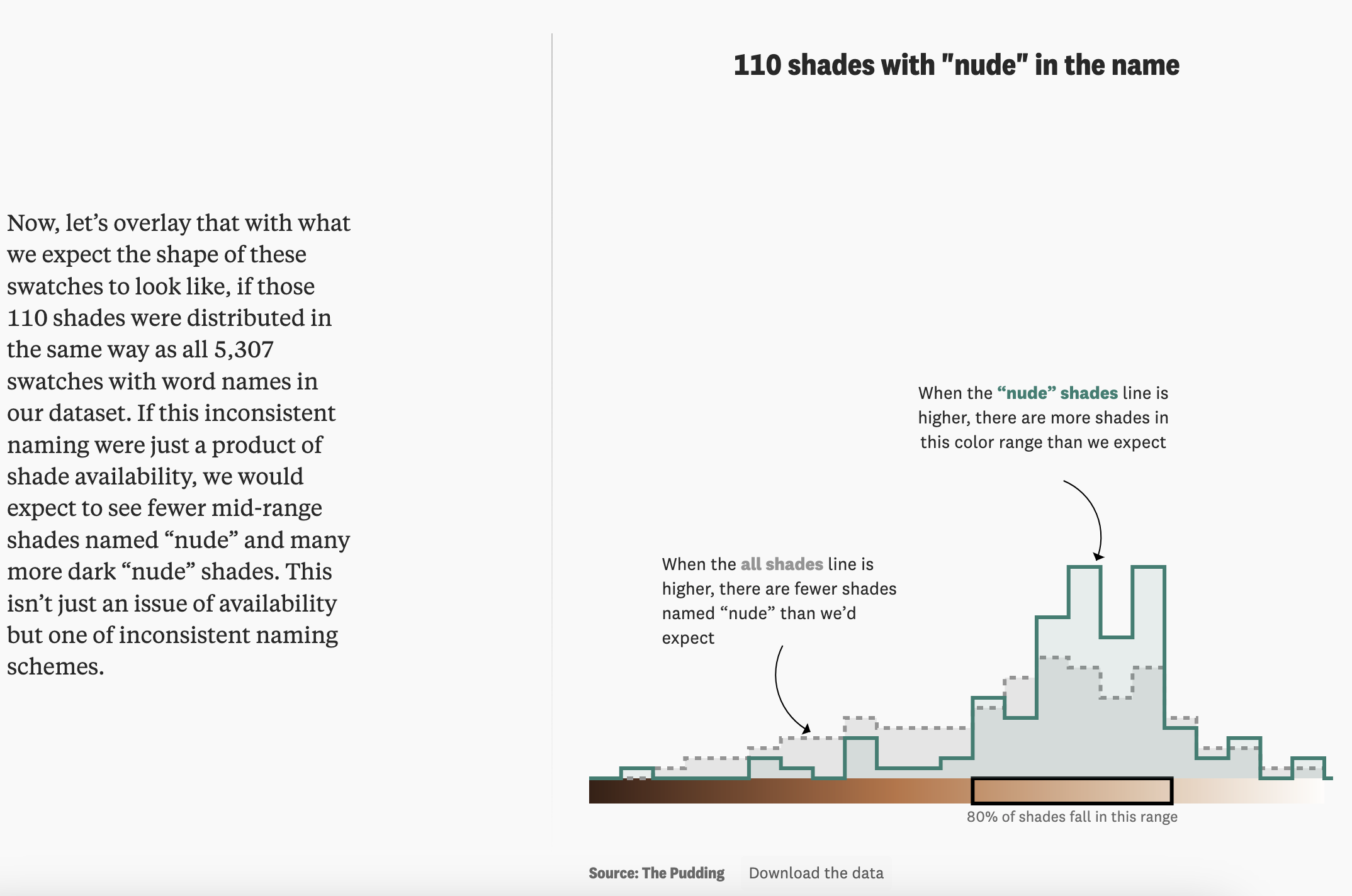 Source: Coin Flip Game, 2017
Source: The Naked Truth, 2021
Introduction - Example - Design - Evaluation - Results - Future Work
48
3 accessibility novices. Each with 1 project.
Introduction - Example - Design - Evaluation - Results - Future Work
49
3 accessibility experts. 2 with a shared project.
Introduction - Example - Design - Evaluation - Results - Future Work
50
Results
Introduction - Example - Design - Evaluation - Results - Future Work
51
Novices: 3 / 3 felt more confident auditing visualizations for accessibility after Chartability.
Introduction - Example - Design - Evaluation - Results - Future Work
52
Novices: 3 / 3 felt more confident auditing visualizations for accessibility after Chartability.
Expansive
“Chartability helps me consider so much more than colorblindness”
Introduction - Example - Design - Evaluation - Results - Future Work
53
Novices: 3 / 3 felt more confident auditing visualizations for accessibility after Chartability.
Expansive
Clarifying
“I was overwhelmed by accessibility at first. But after trying Chartability, now I feel like I have a process.”
Introduction - Example - Design - Evaluation - Results - Future Work
54
Novices: 3 / 3 felt more confident auditing visualizations for accessibility after Chartability.
Expansive
Clarifying
Experts: 3 / 3 intend to keep using Chartability in their own work.
Introduction - Example - Design - Evaluation - Results - Future Work
55
Novices: 3 / 3 felt more confident auditing visualizations for accessibility after Chartability.
Expansive
Clarifying
Experts: 3 / 3 intend to keep using Chartability in their own work.
Grounding
“Chartability did a very good job of highlighting concerns that are often ignored or forgotten when auditing and designing/developing”
Introduction - Example - Design - Evaluation - Results - Future Work
56
Novices: 3 / 3 felt more confident auditing visualizations for accessibility after Chartability.
Expansive
Clarifying
Experts: 3 / 3 intend to keep using Chartability in their own work.
Grounding
Goes beyond
“Chartability goes beyond compliance. It is clearly focusing on a good experience.”
Introduction - Example - Design - Evaluation - Results - Future Work
57
What other results are worth noting from Chartability’s use?
Introduction - Example - Design - Evaluation - Results - Future Work
58
Chartability is well-travelled
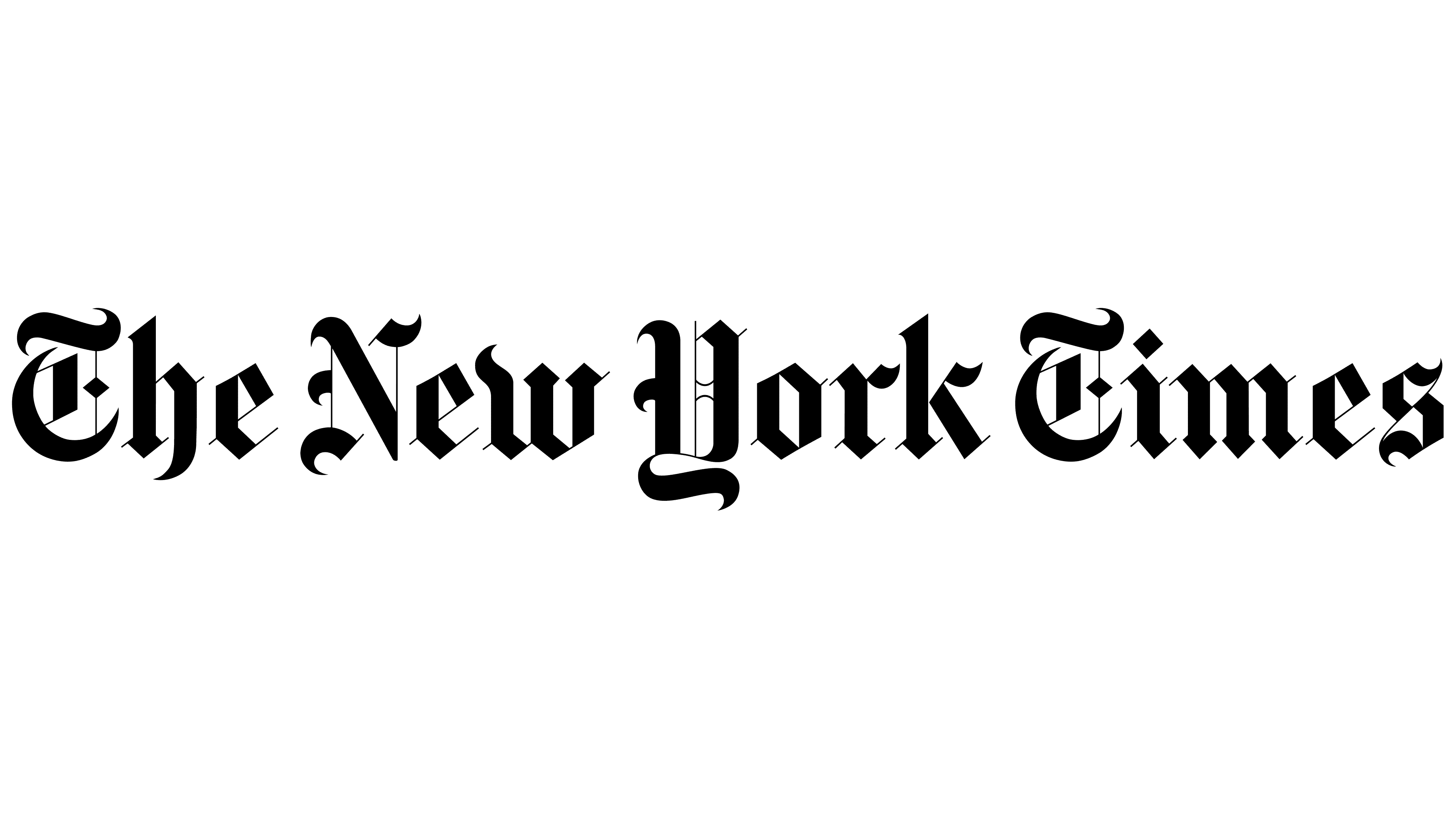 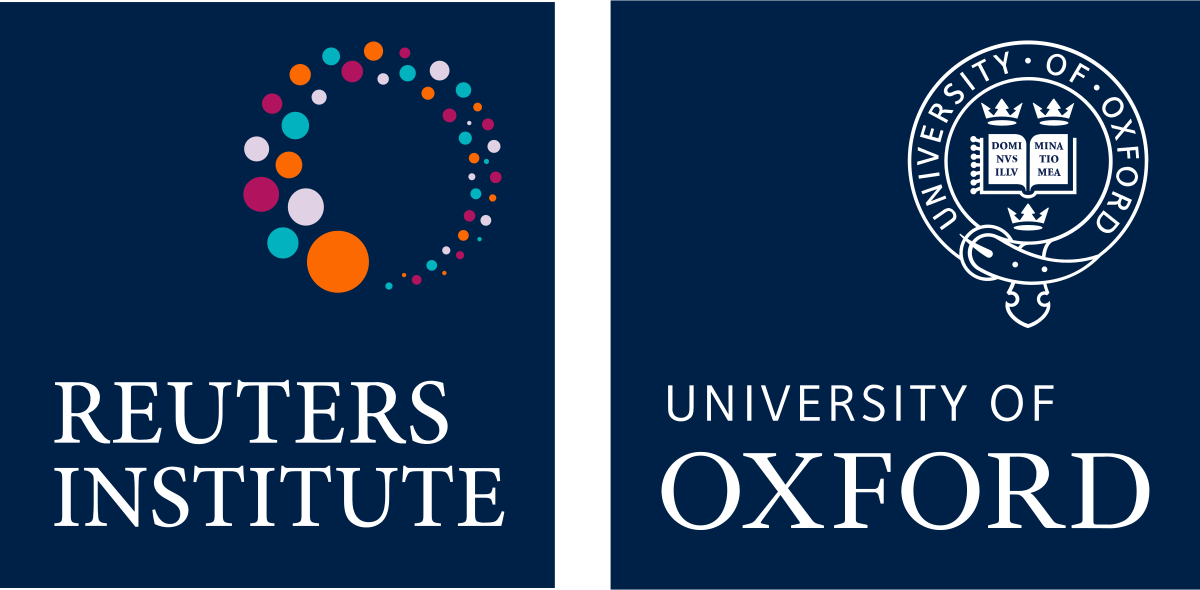 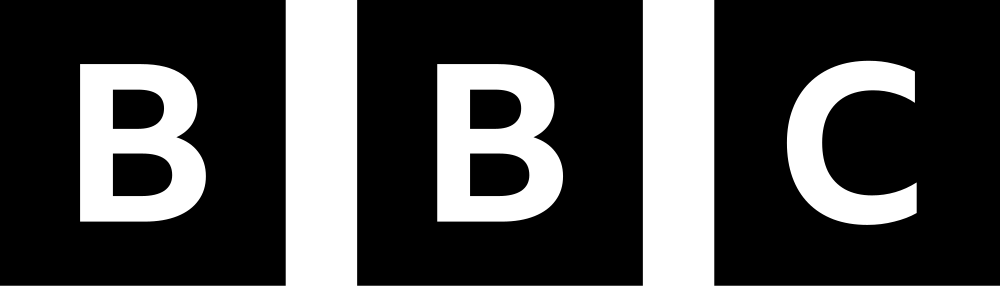 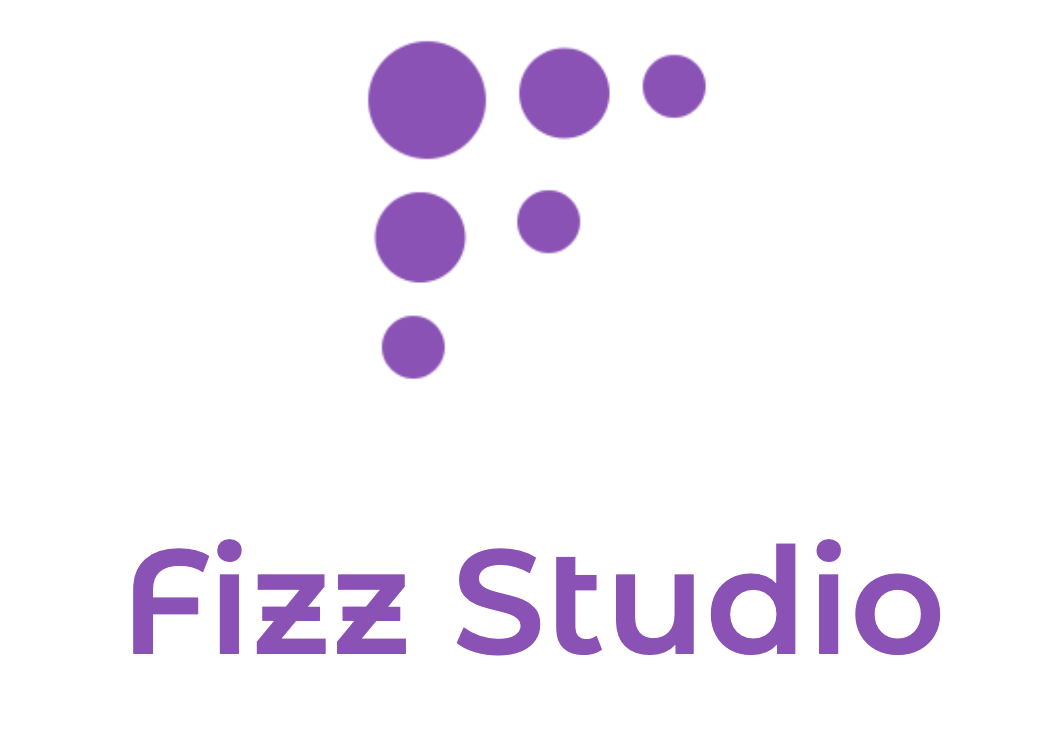 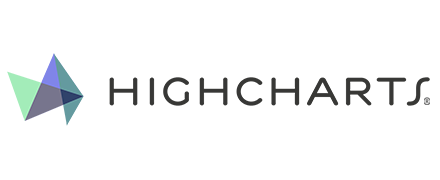 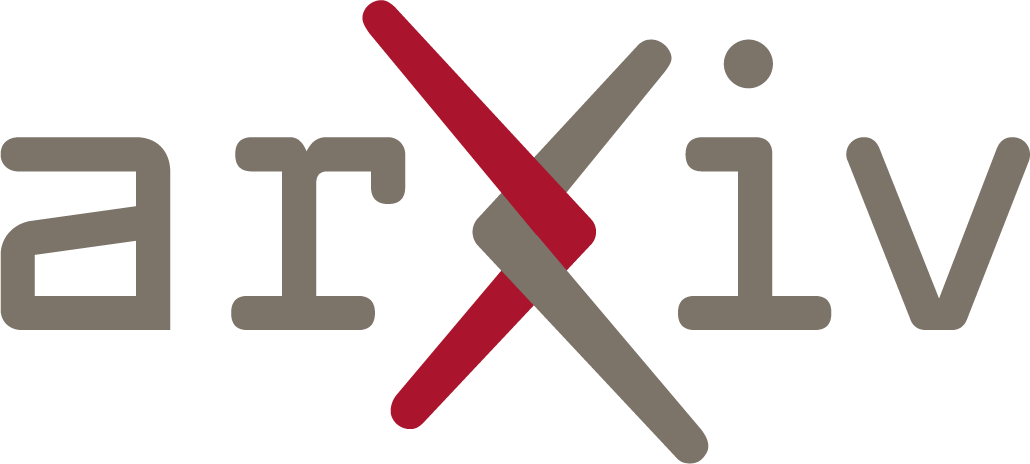 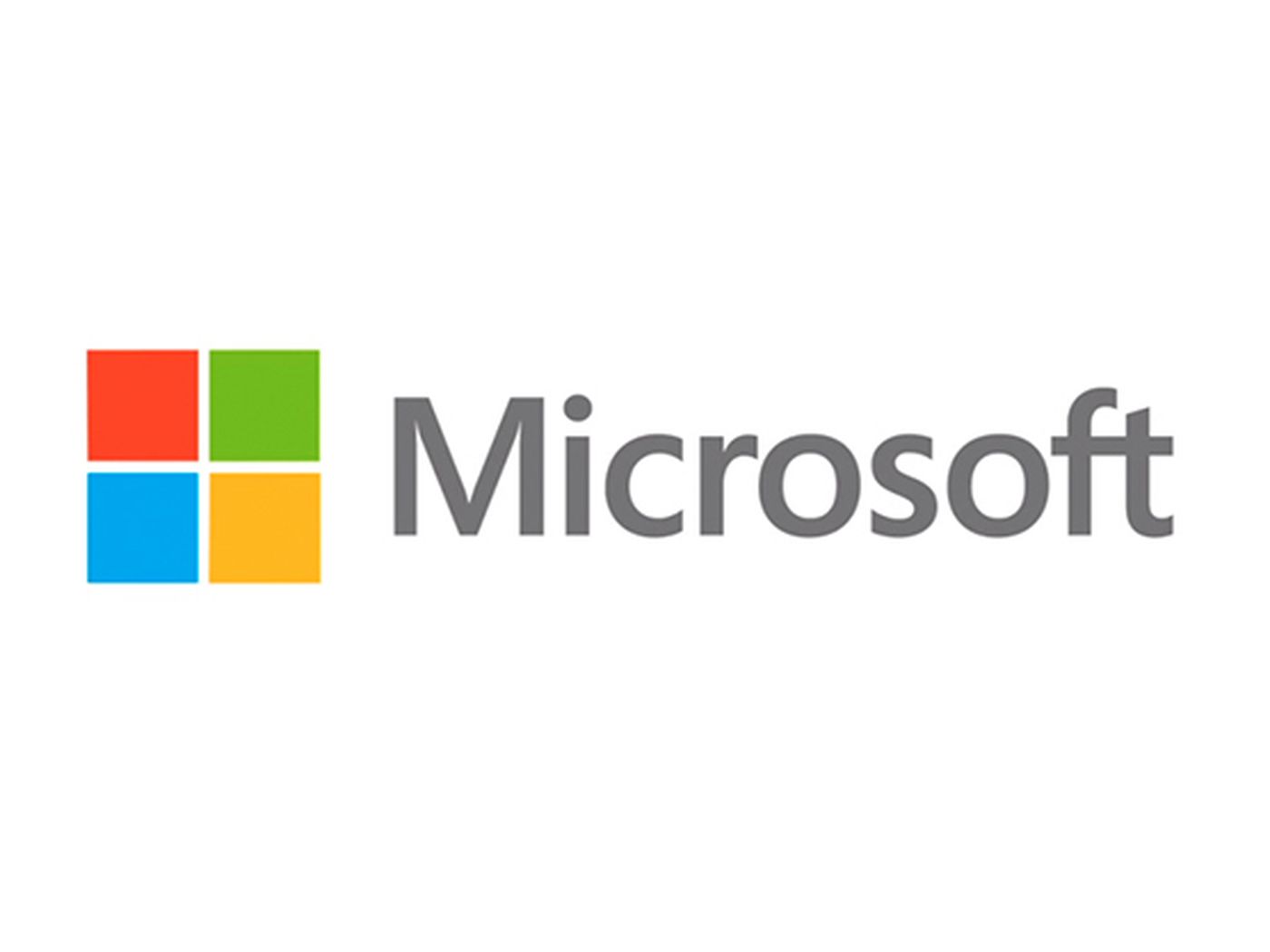 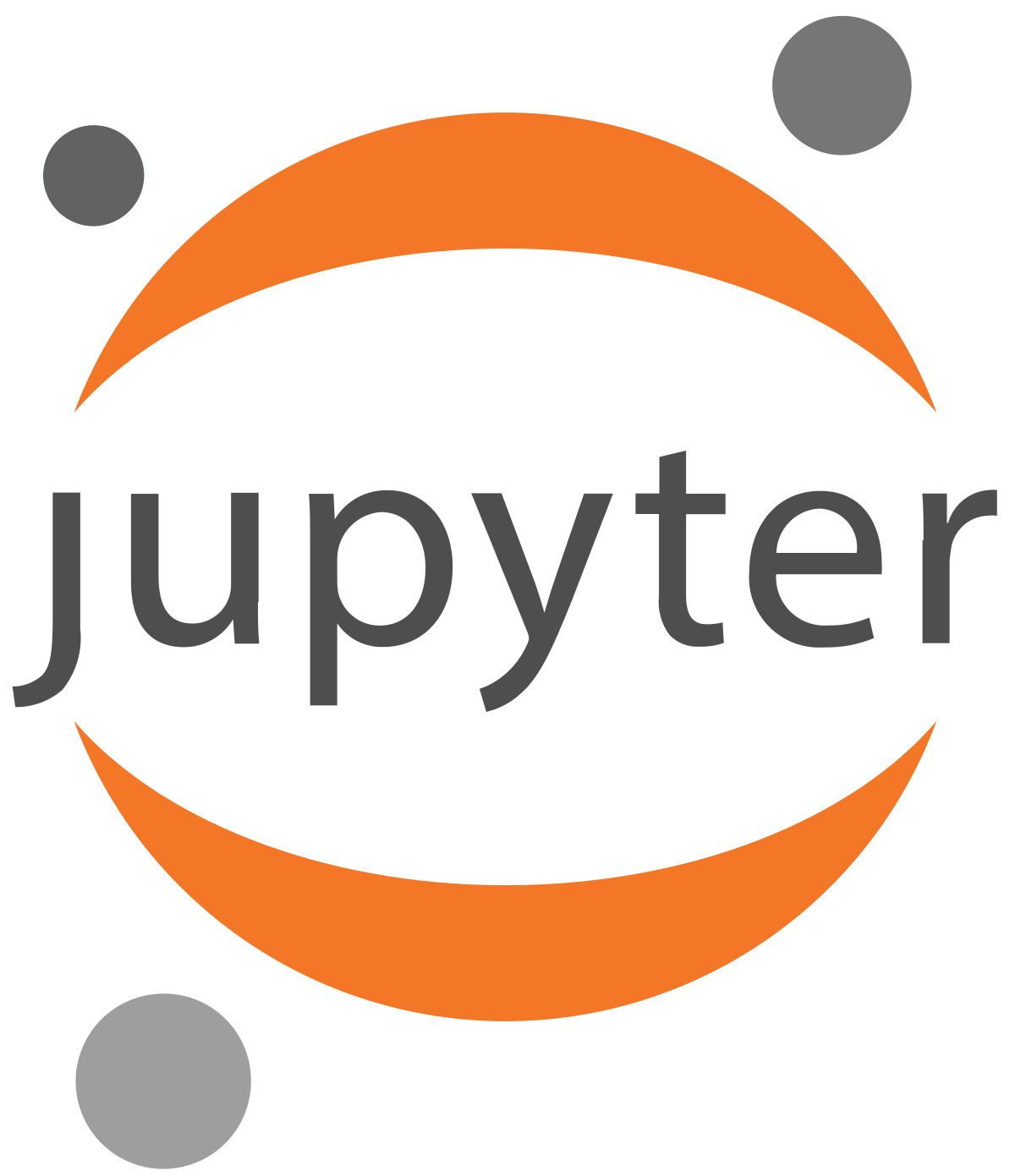 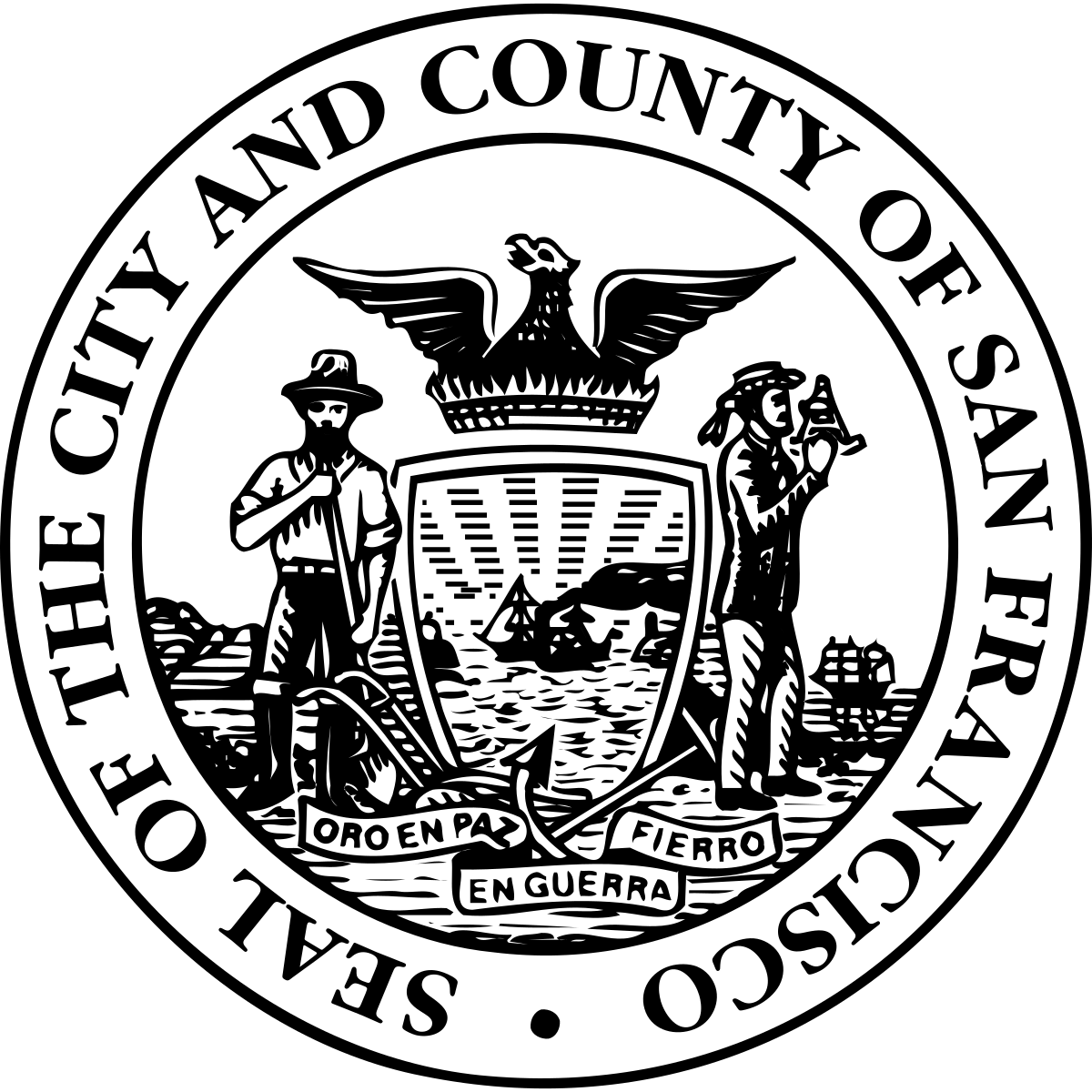 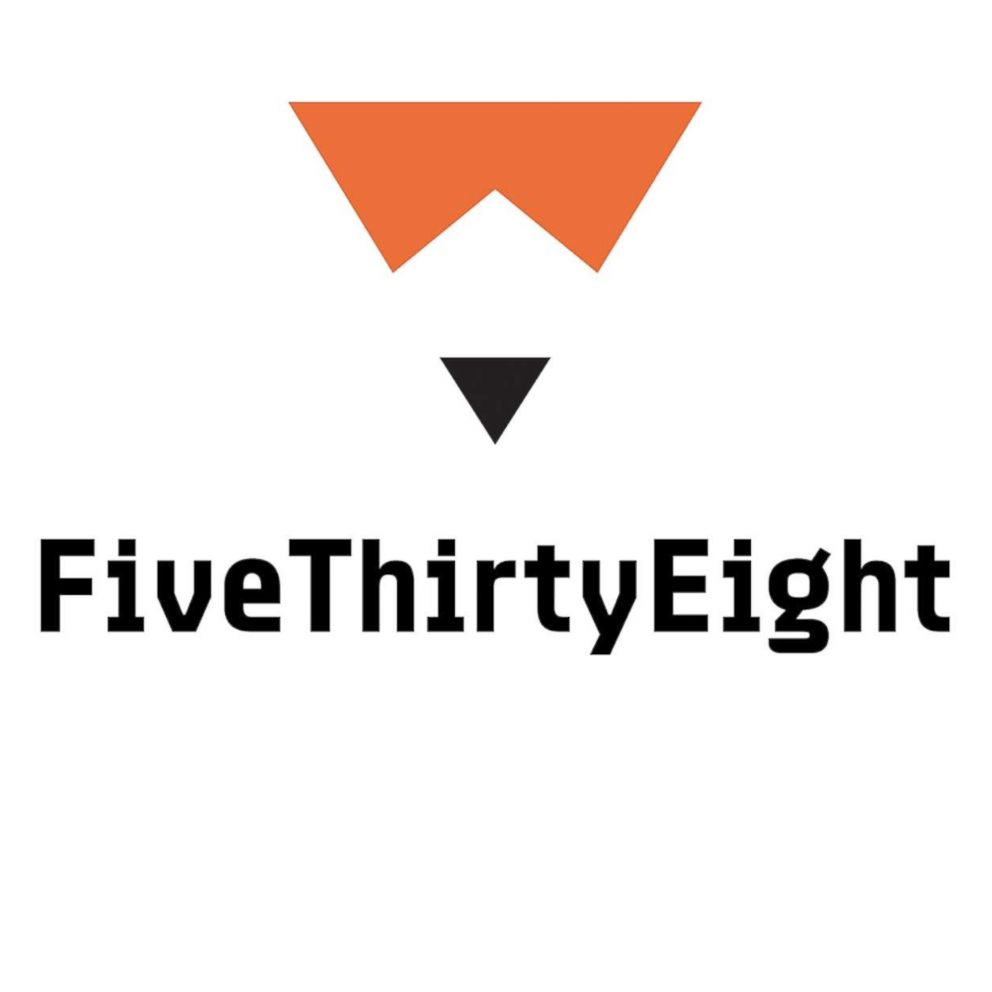 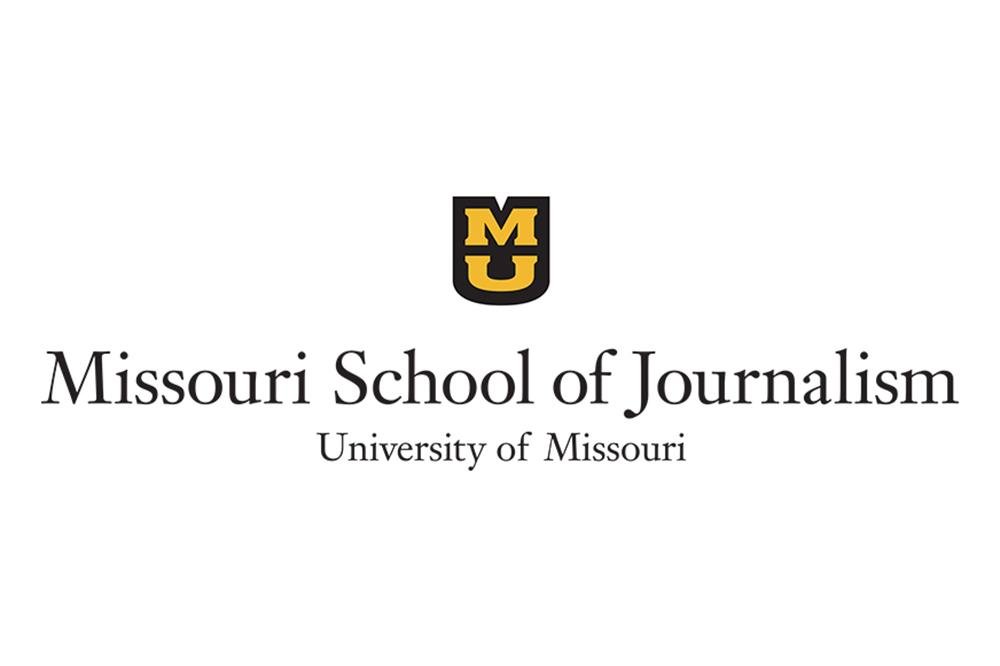 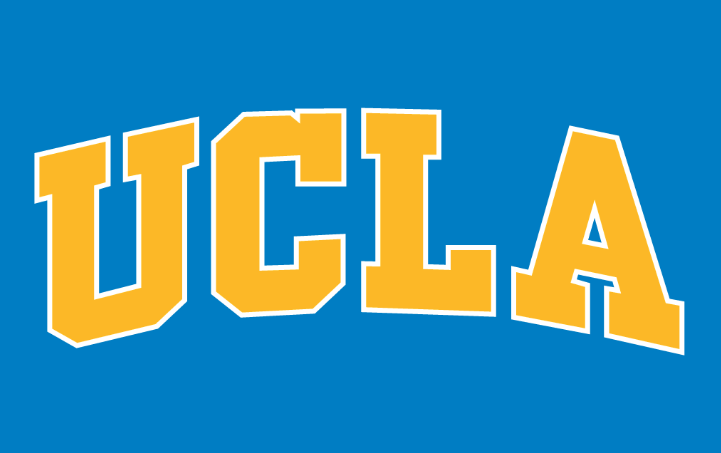 Introduction - Example - Design - Evaluation - Results - Future Work
59
Chartability is well-travelled
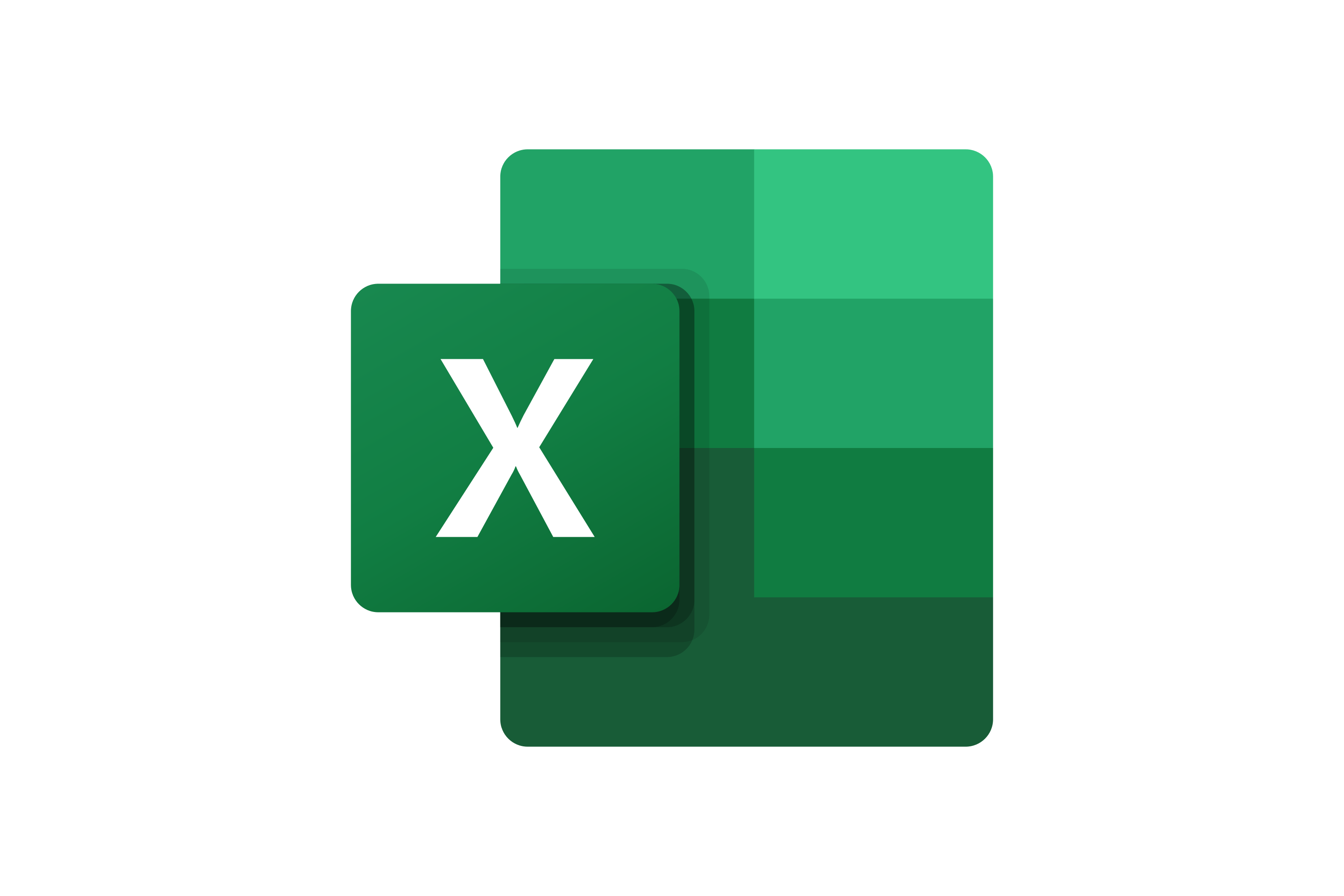 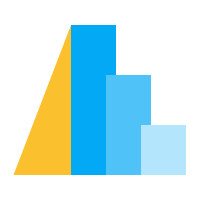 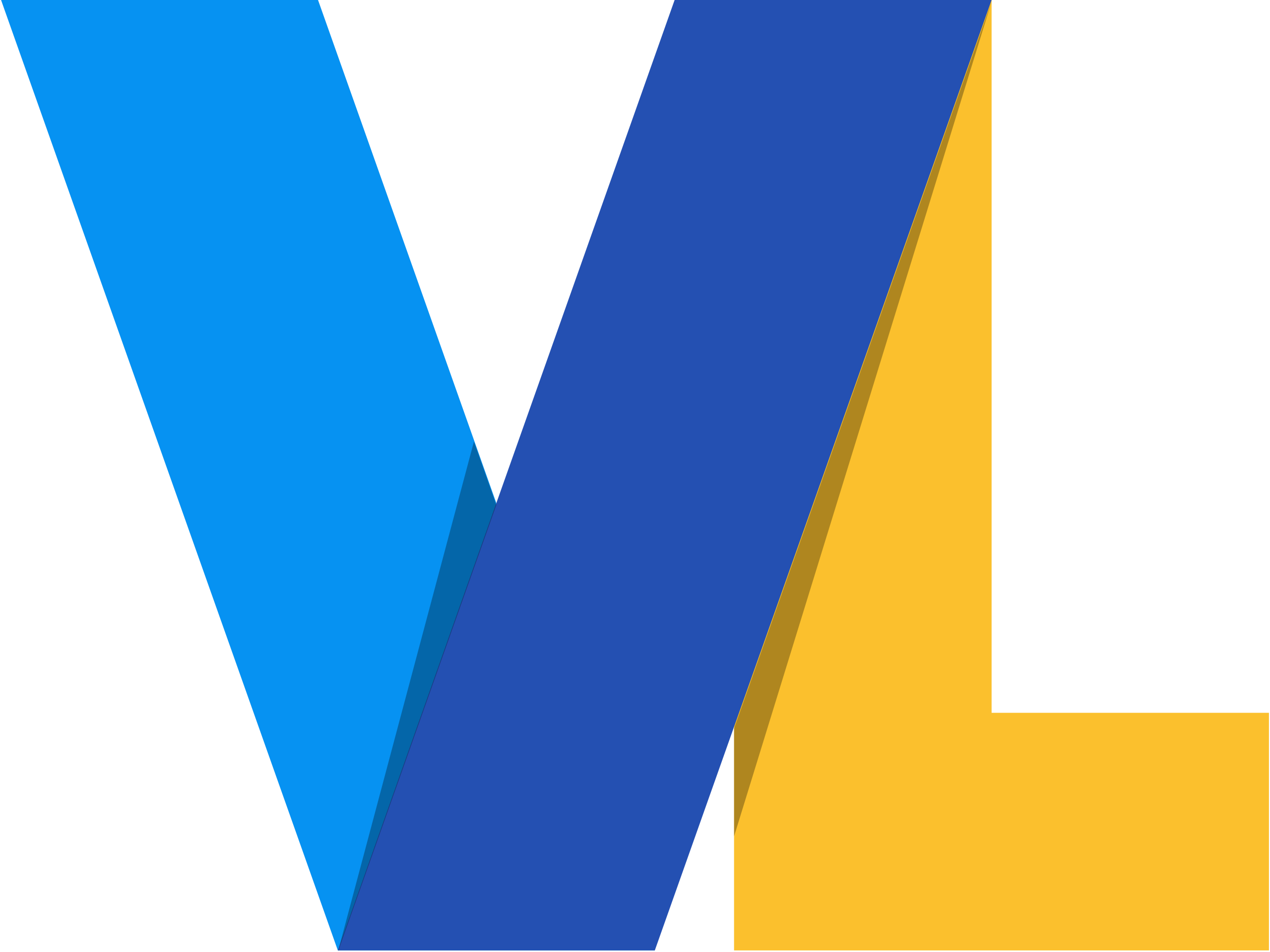 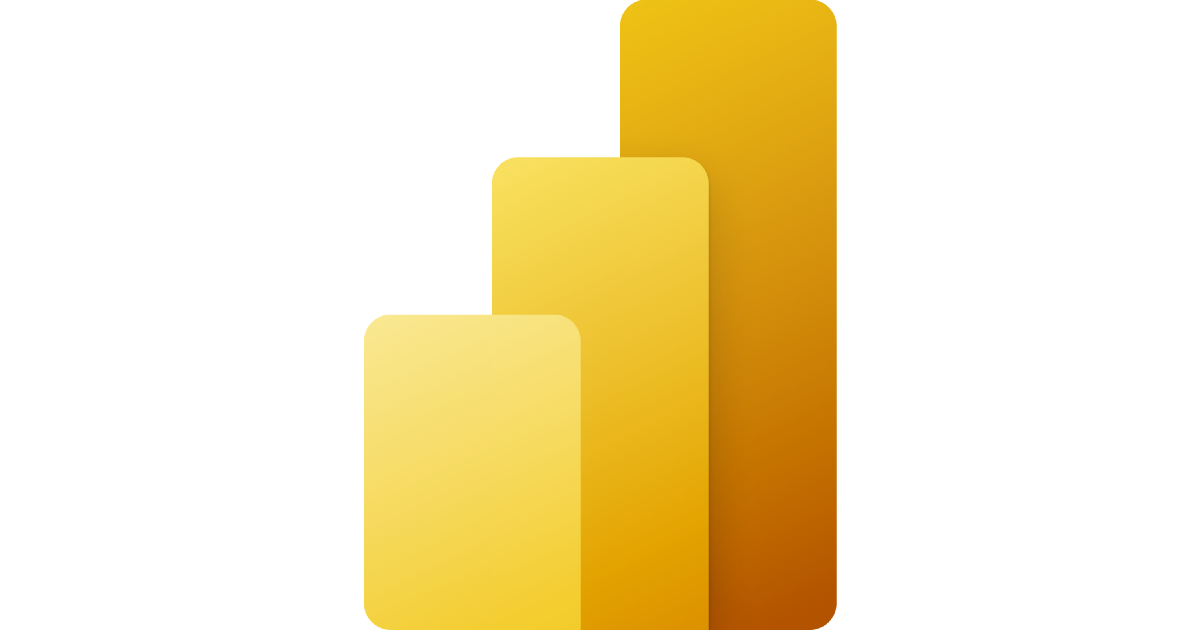 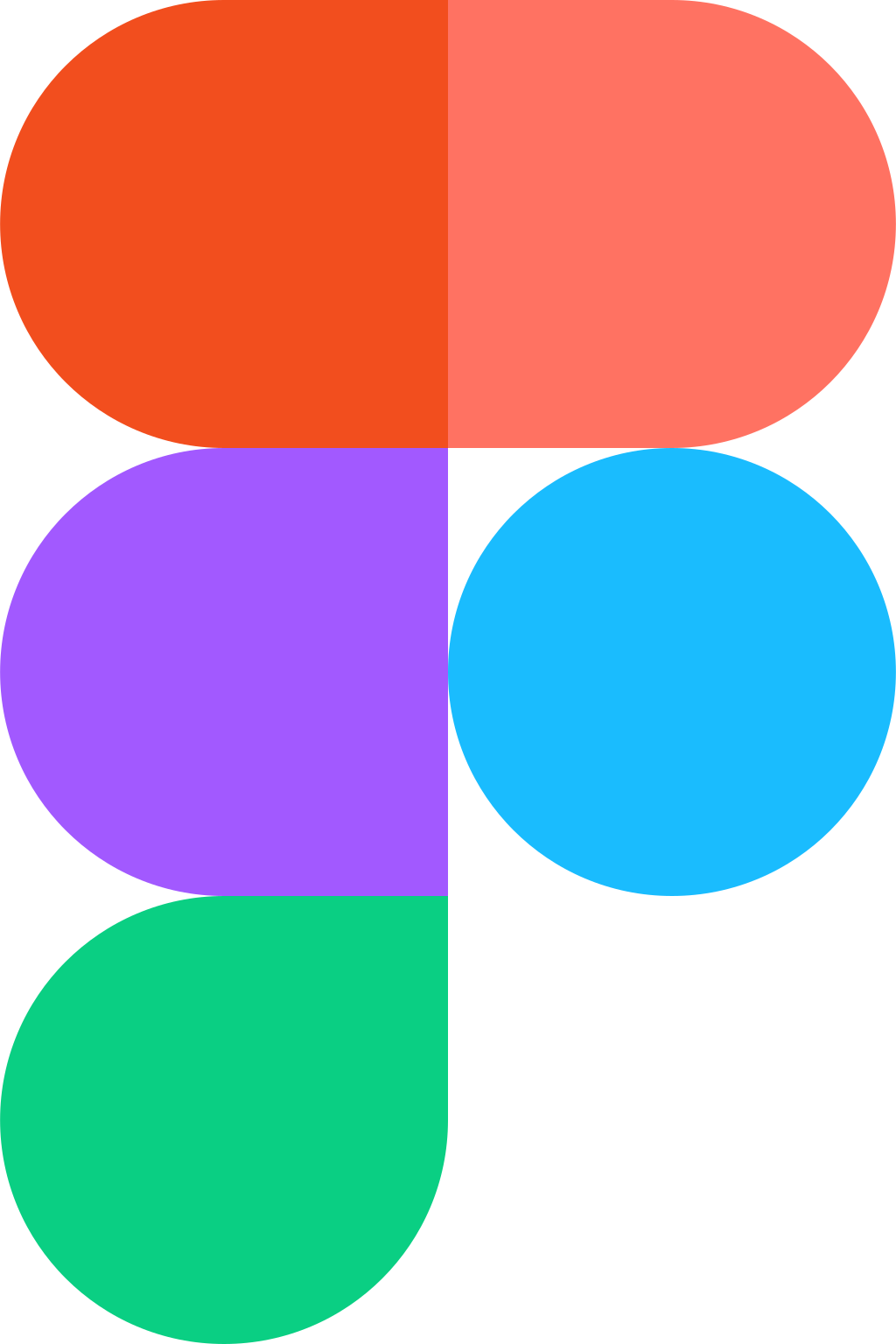 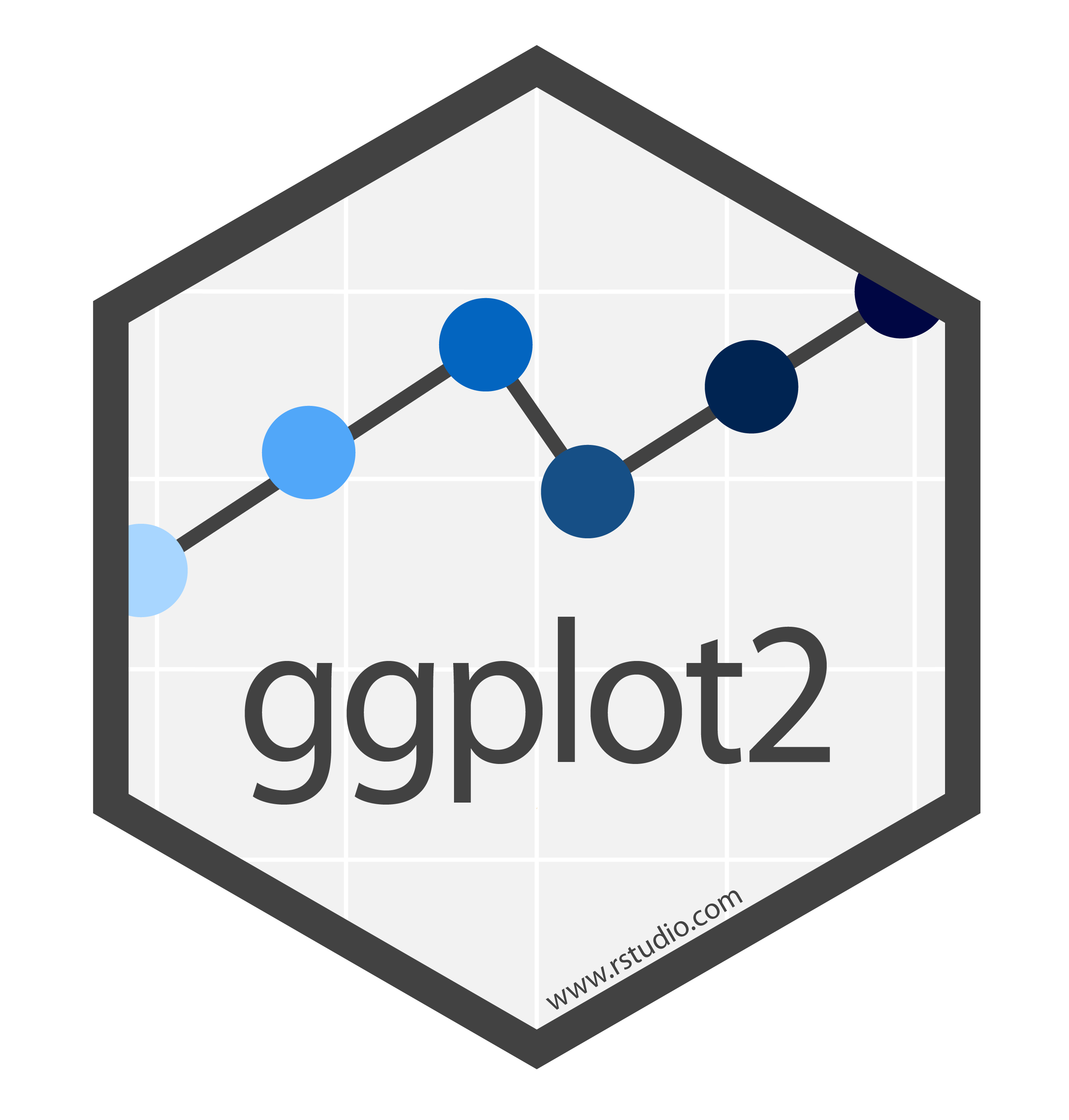 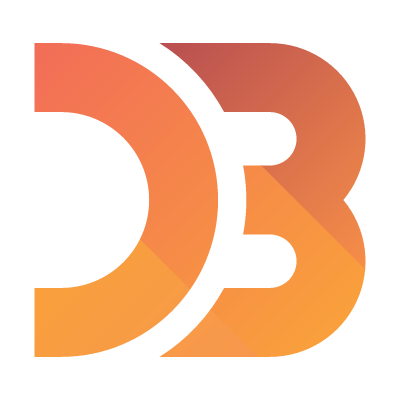 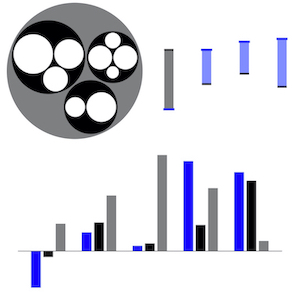 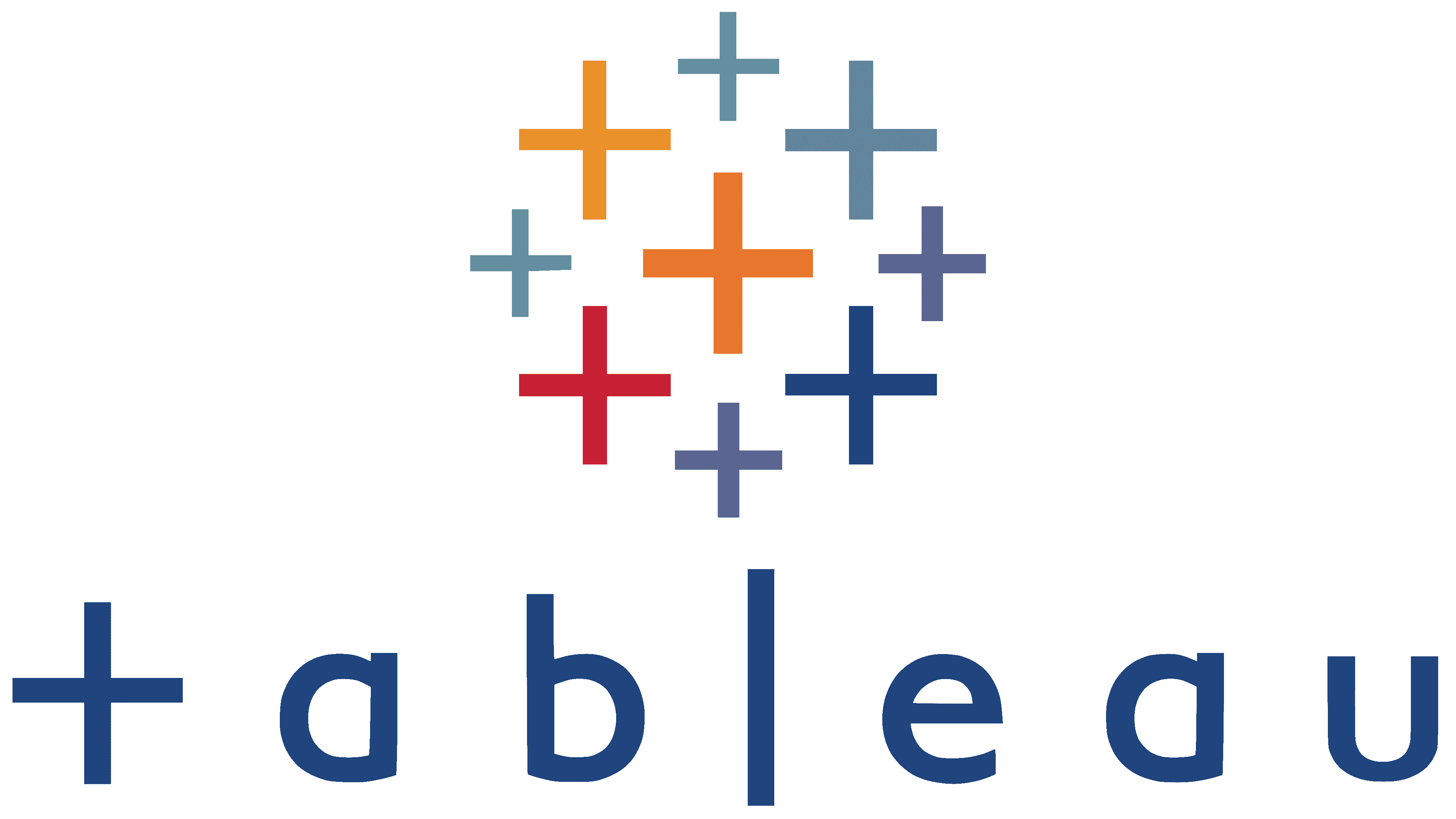 Introduction - Example - Design - Evaluation - Results - Future Work
60
Even best-in-class tools like Highcharts benefit from Chartability
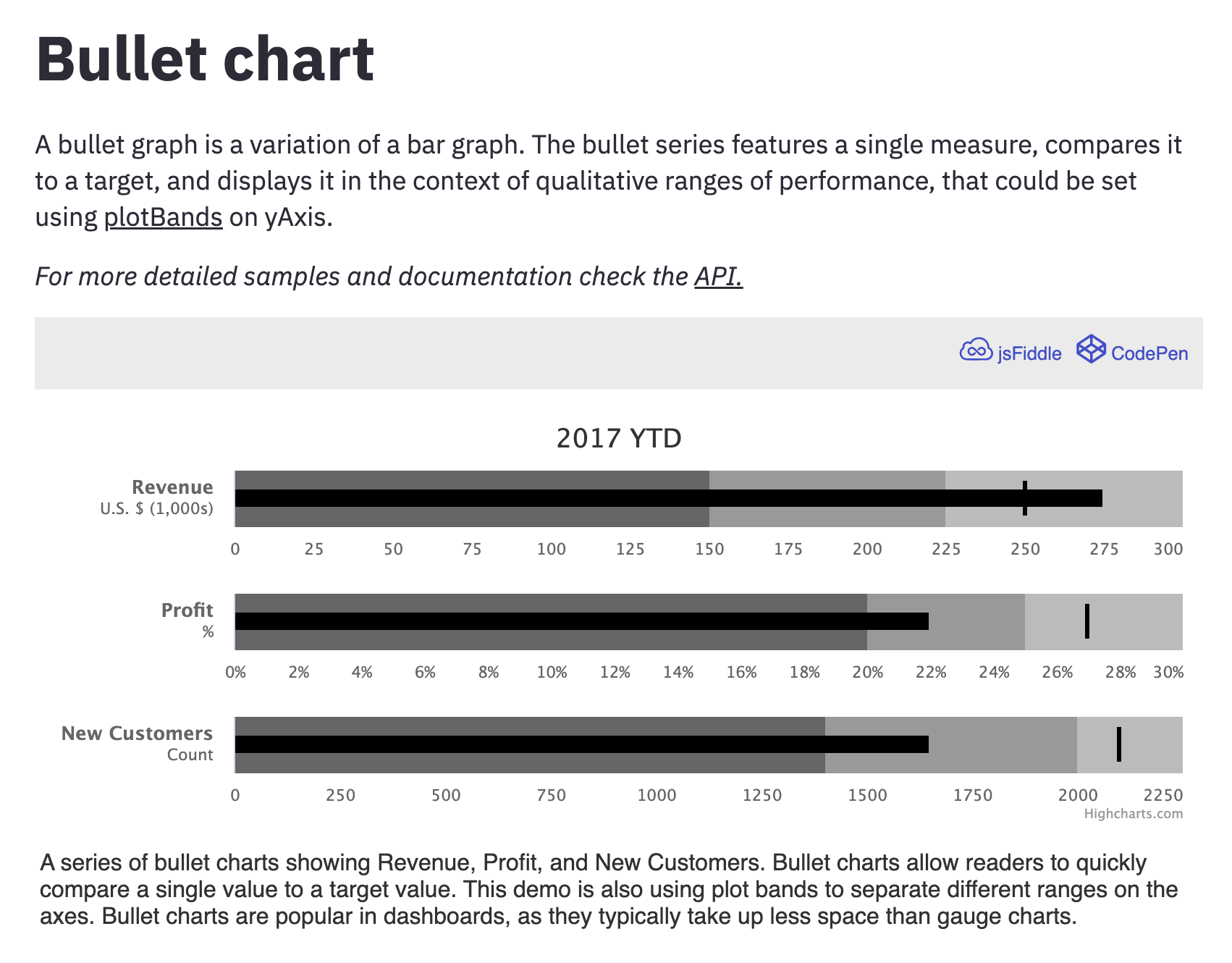 Introduction - Example - Design - Evaluation - Results - Future Work
61
Even best-in-class tools like Highcharts benefit from Chartability
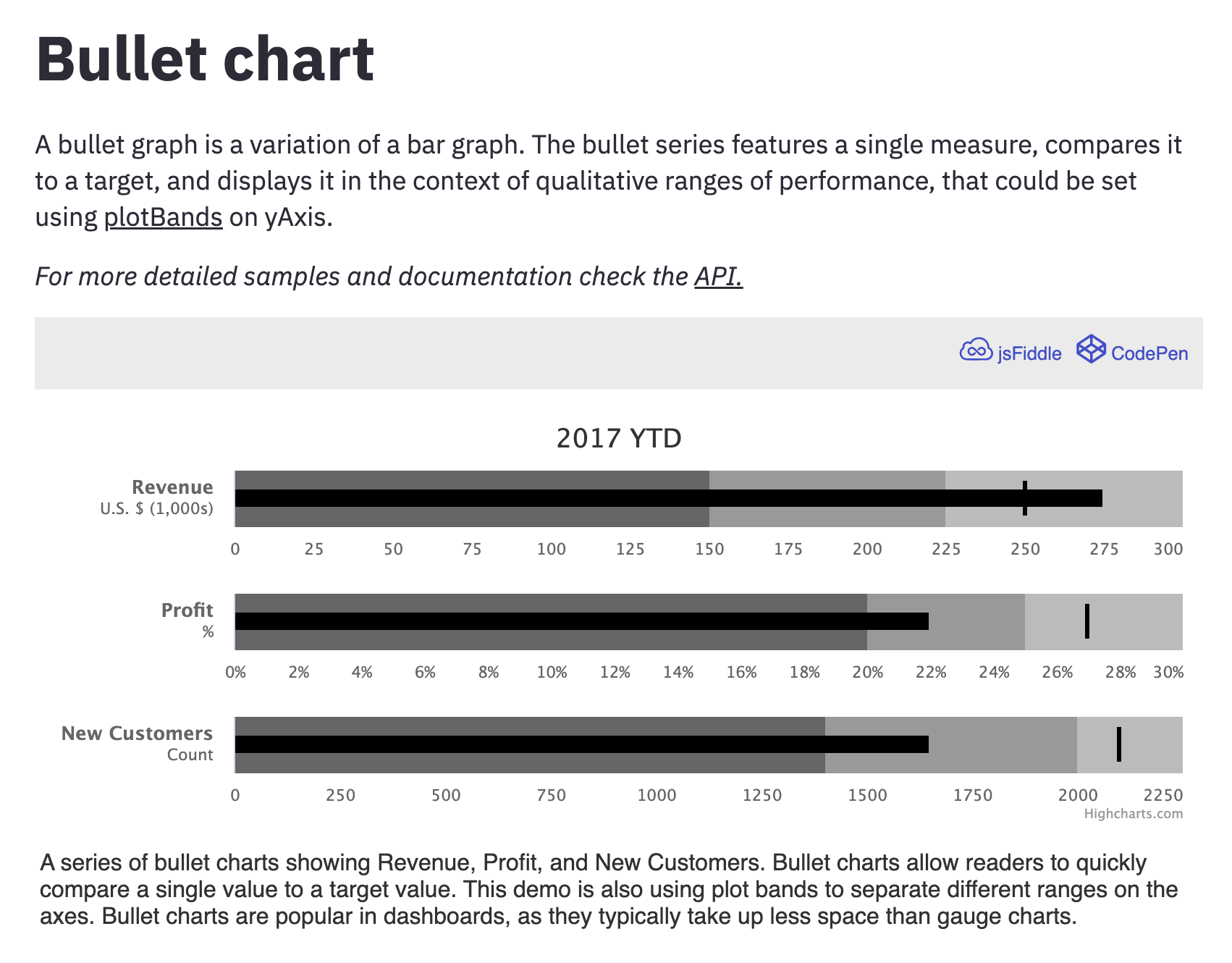 Chart type has an explanation in the docs
Introduction - Example - Design - Evaluation - Results - Future Work
62
Even best-in-class tools like Highcharts benefit from Chartability
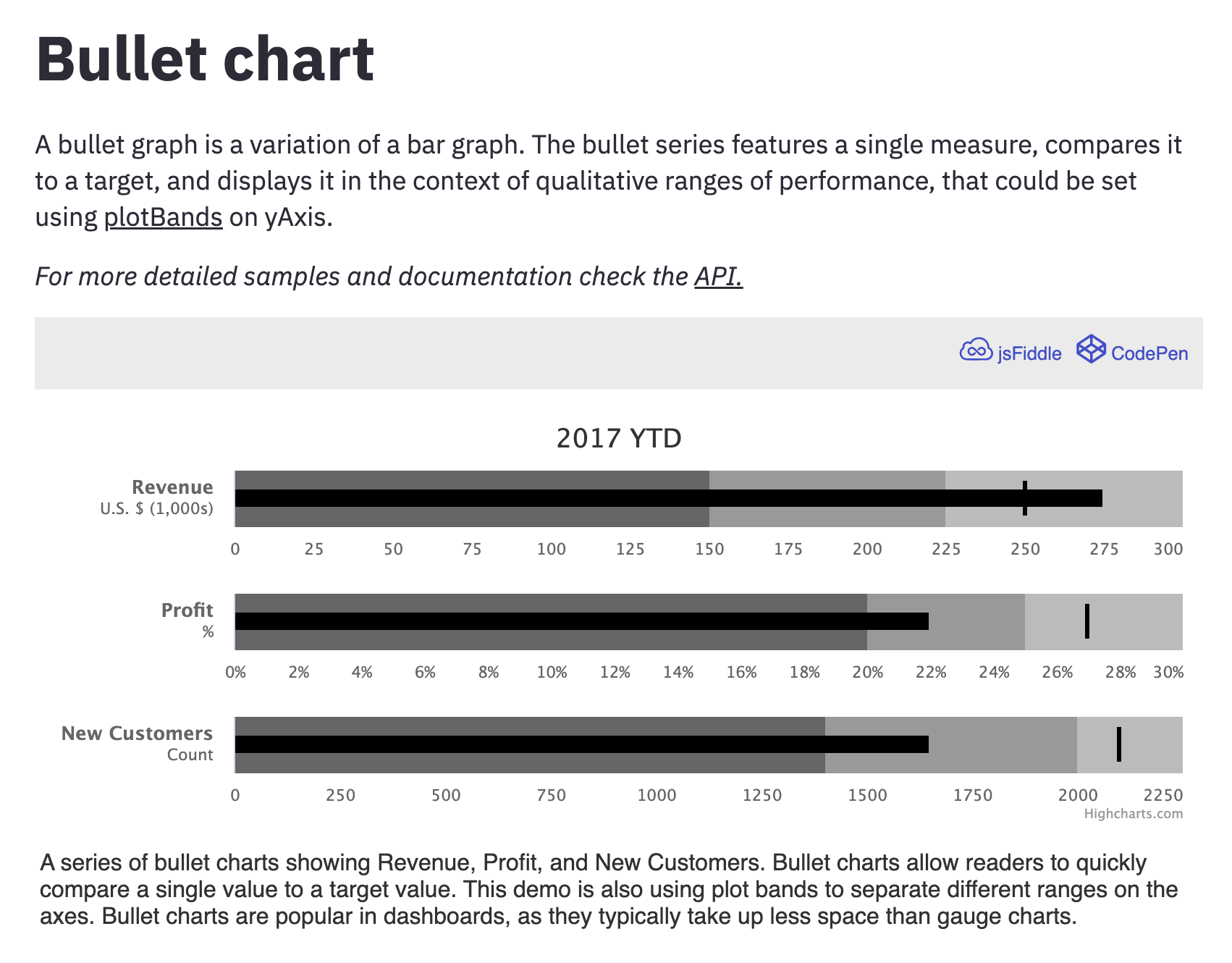 Improved keyboard and screen reader navigation
Introduction - Example - Design - Evaluation - Results - Future Work
63
Even best-in-class tools like Highcharts benefit from Chartability
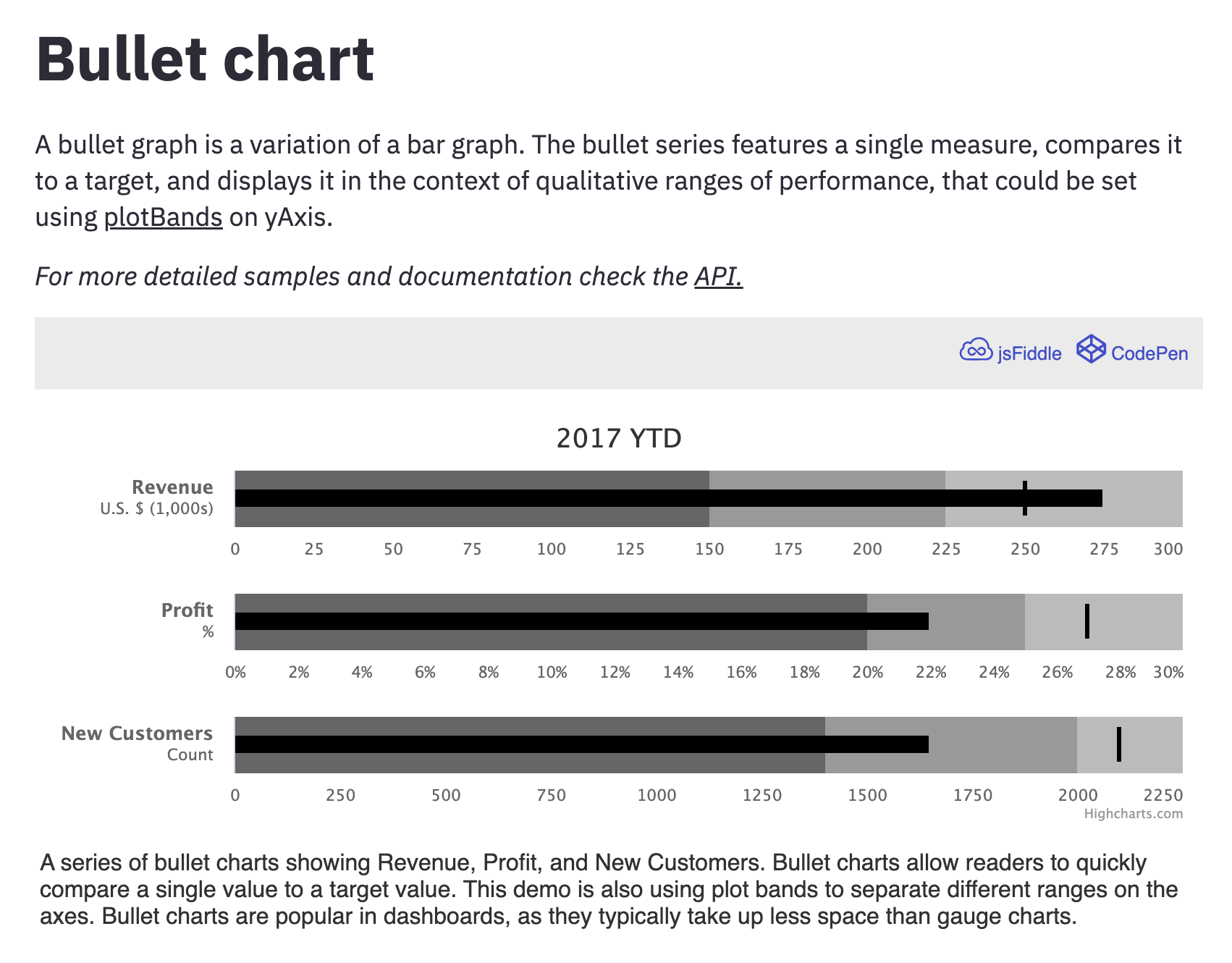 Alt text made visible for a clear takeaway for all
Introduction - Example - Design - Evaluation - Results - Future Work
64
Community Involvement has Improved Chartability
Chartability is now on Version 2, with 50 total heuristics.
Introduction - Example - Design - Evaluation - Results - Future Work
65
Conclusion
We collected and synthesized existing knowledge for practitioners into a usable artifact and believe we know a bit more about how this improves how they do this work.
Introduction - Example - Design - Evaluation - Results - Future Work
66
My future work:
How do tools shape how practitioners imagine the potential of their work?
Introduction - Example - Design - Evaluation - Results - Future Work
67
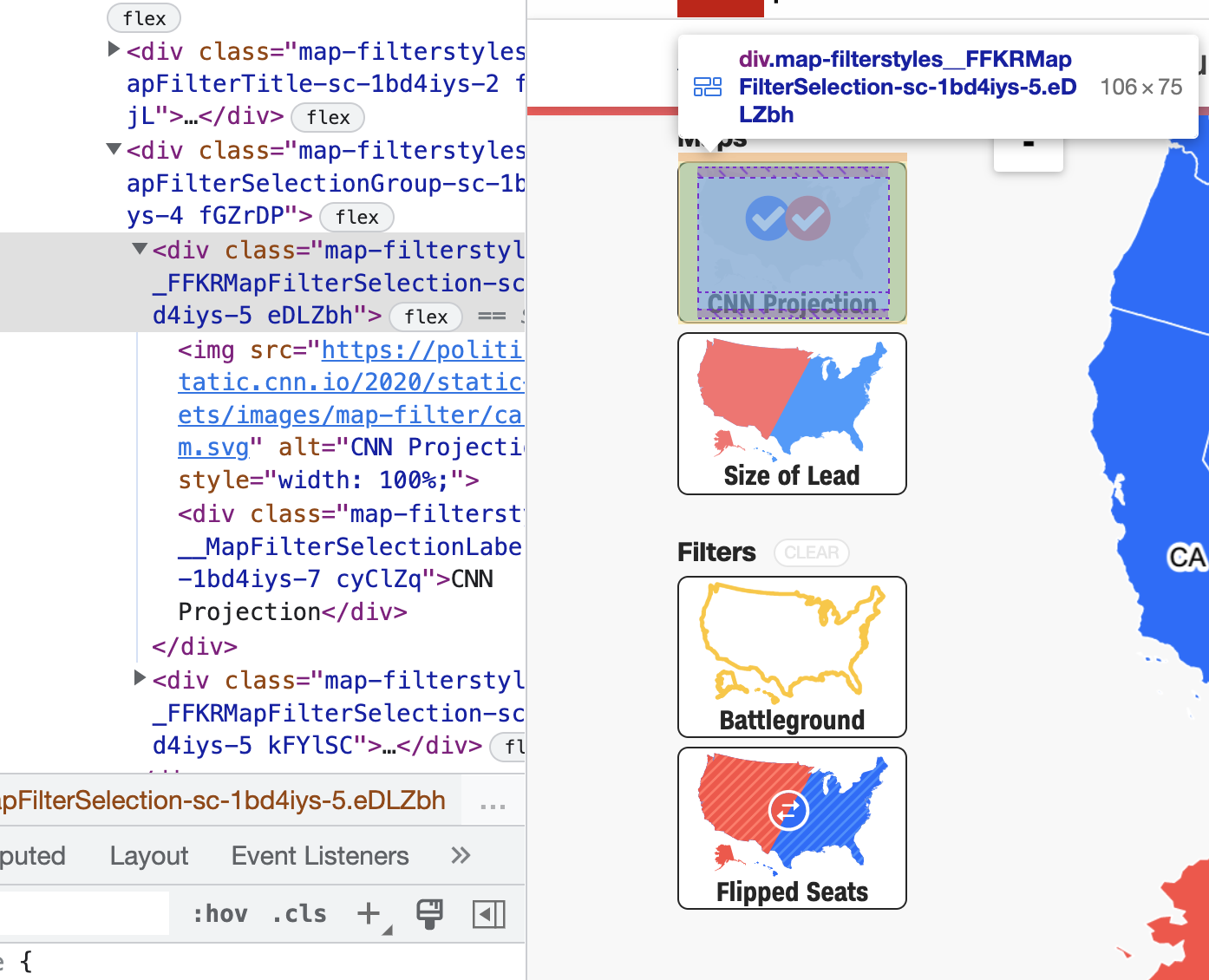 Why do practitioners use tools and materials that produce inaccessible outcomes?
Introduction - Example - Design - Evaluation - Results - Future Work
68
Frank Elavsky, Comm Talk, 2022 @FrankElavsky
frank.computer/chartability
CHARTABILITY
How accessible is my visualization? Evaluating visualization accessibility with Chartability.
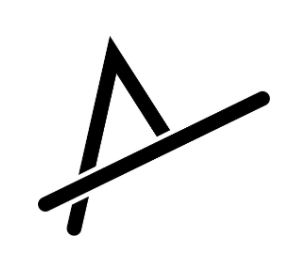 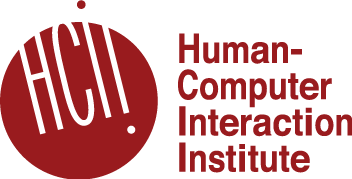 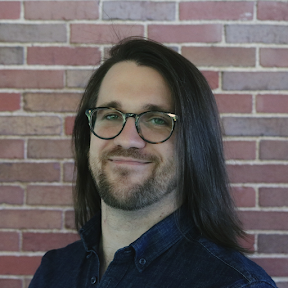 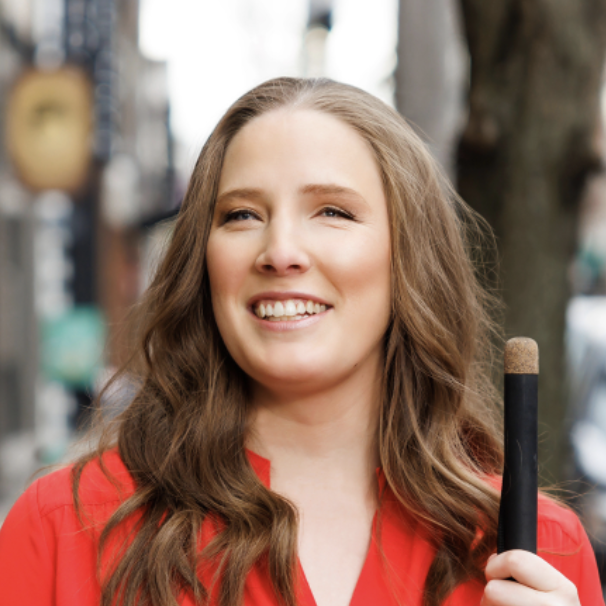 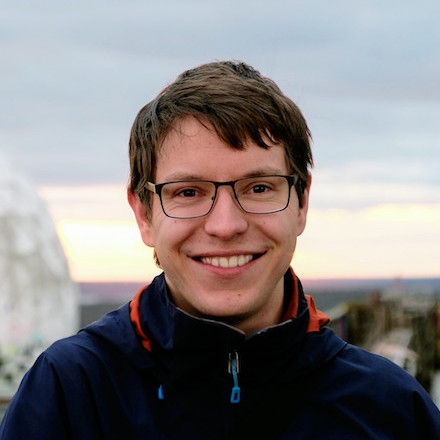 hcii.cmu.edu
by Frank Elavsky, Cynthia Bennett, Dominik Moritz
axle-lab.com
dig.cmu.edu